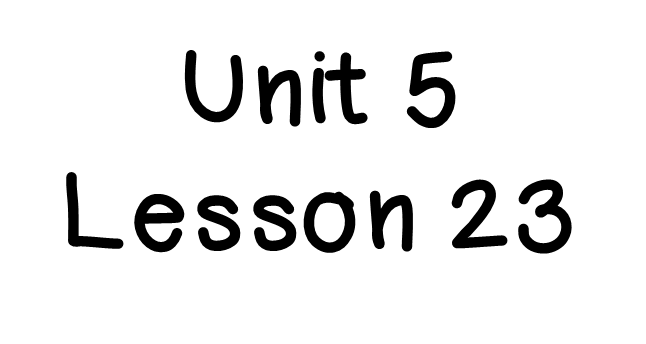 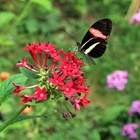 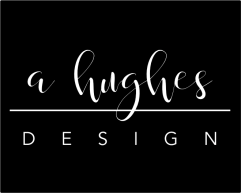 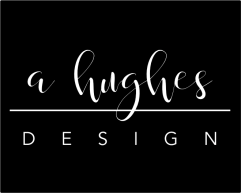 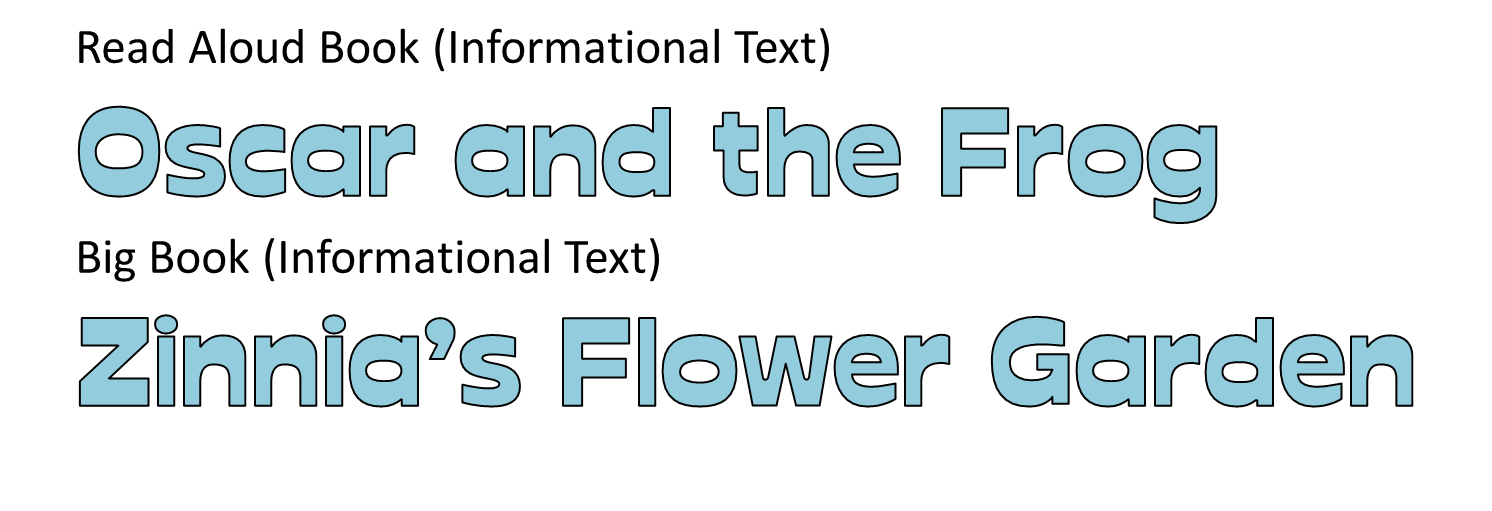 23
Day 2
Day 1
Day 3
Day 4
Day 5
23-1a
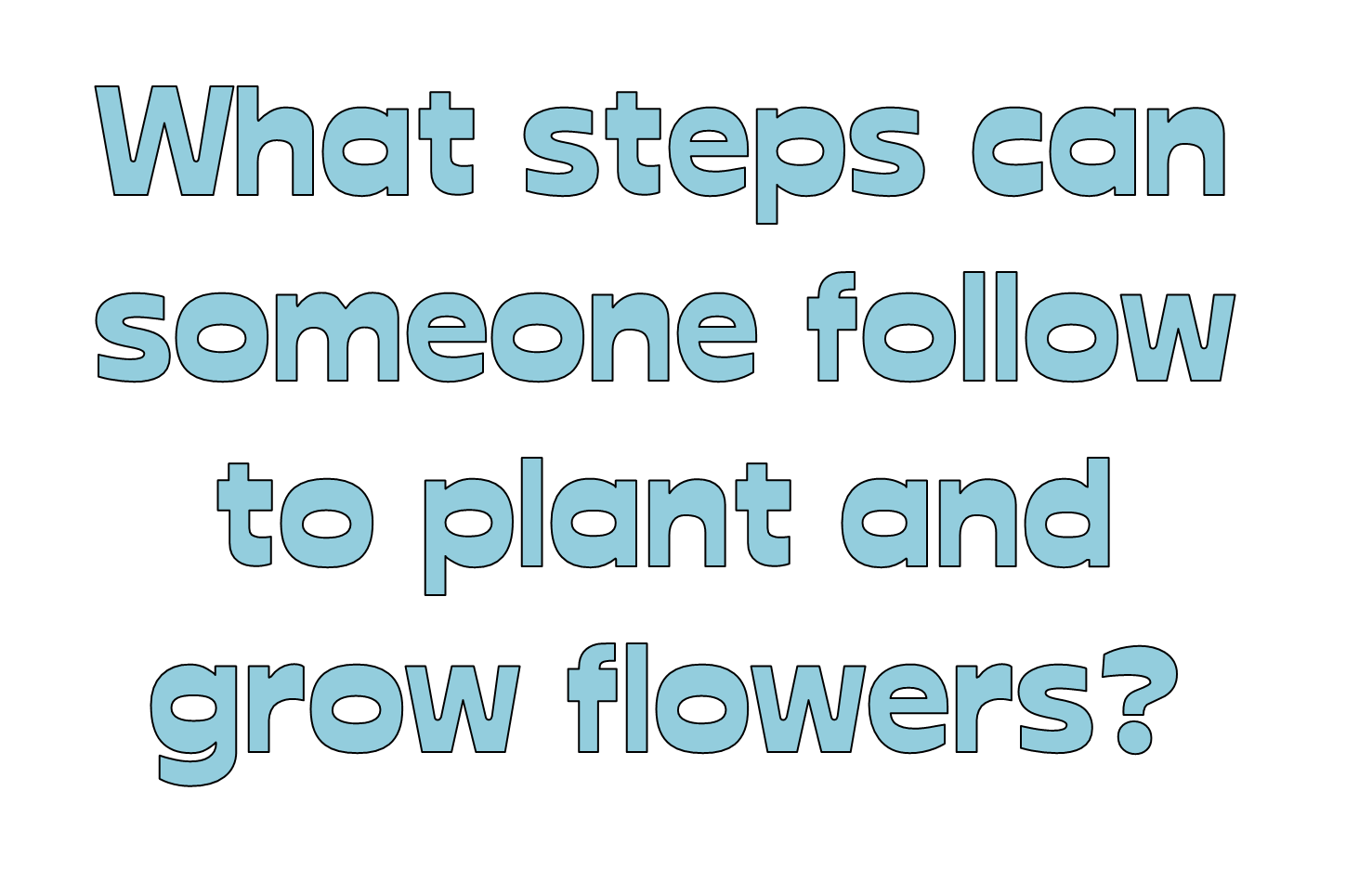 23-1b
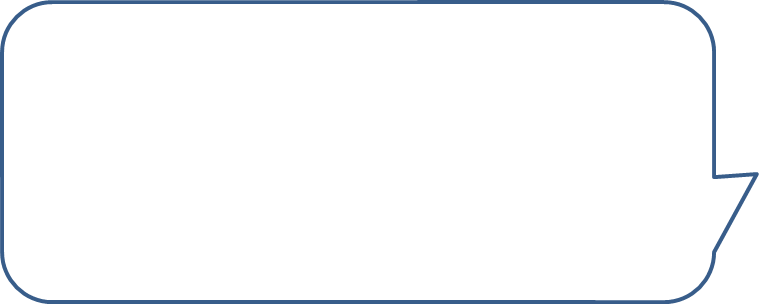 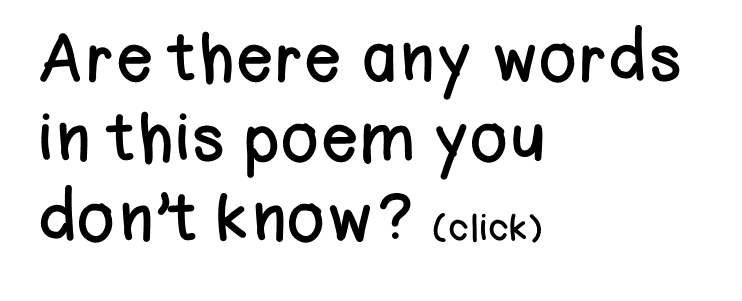 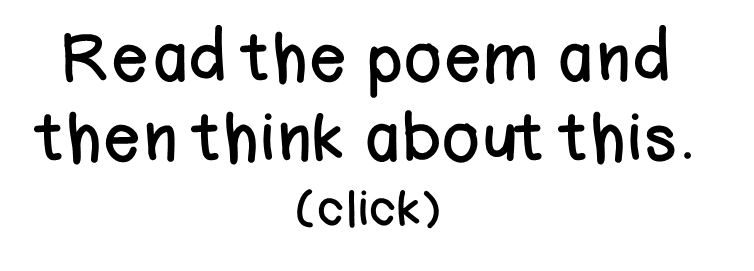 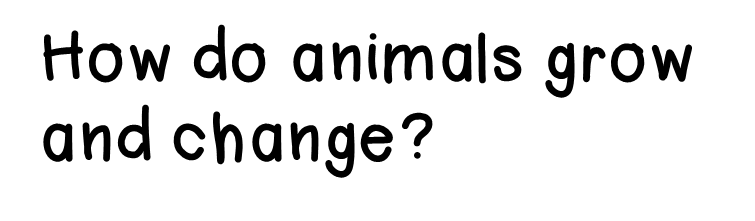 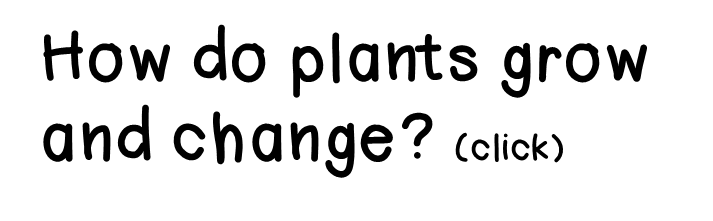 23-1c
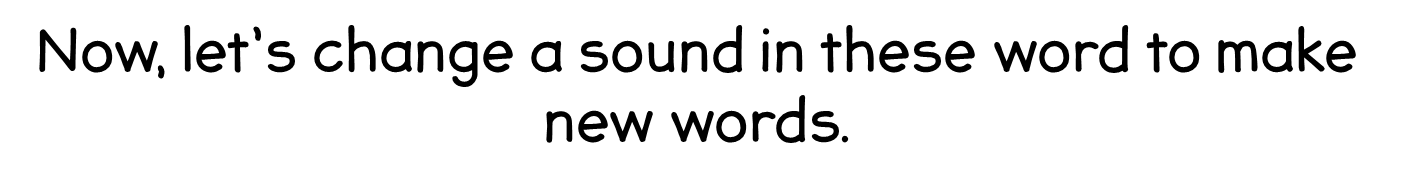 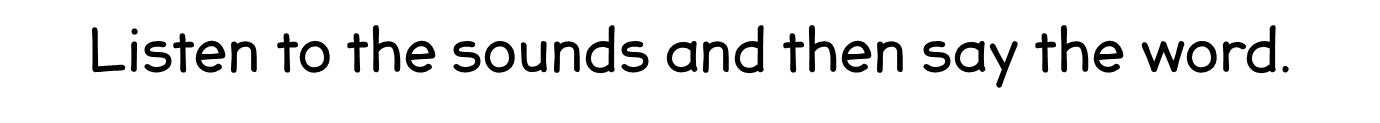 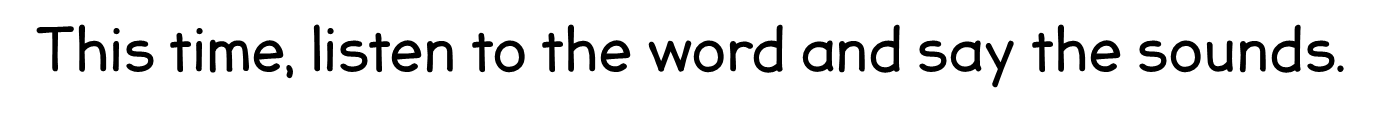 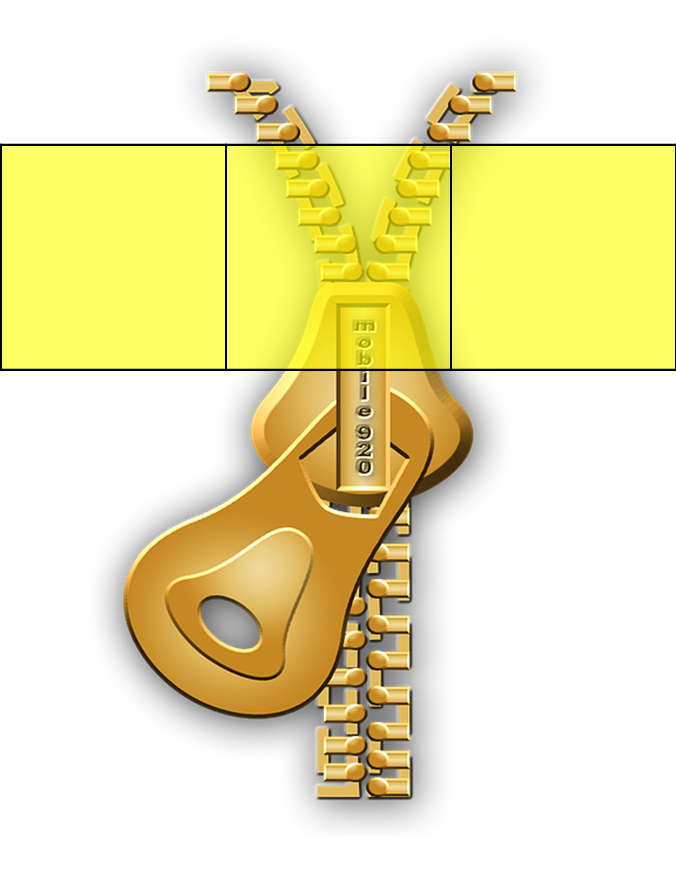 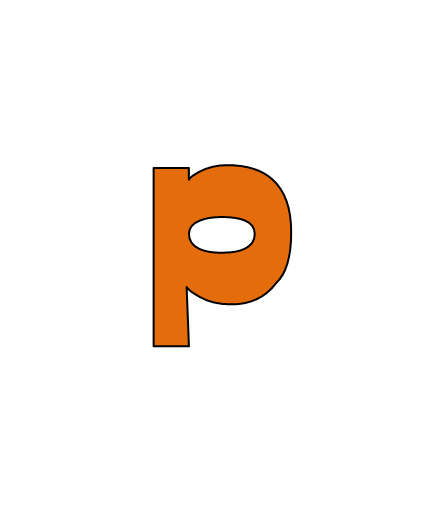 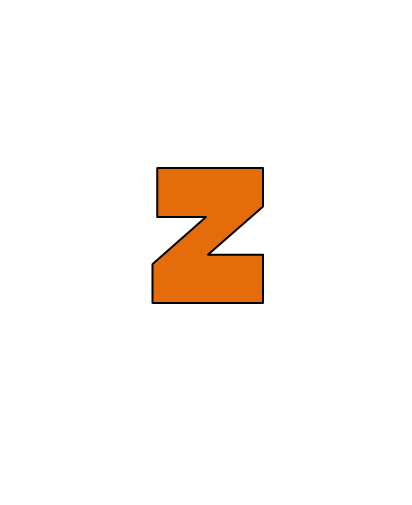 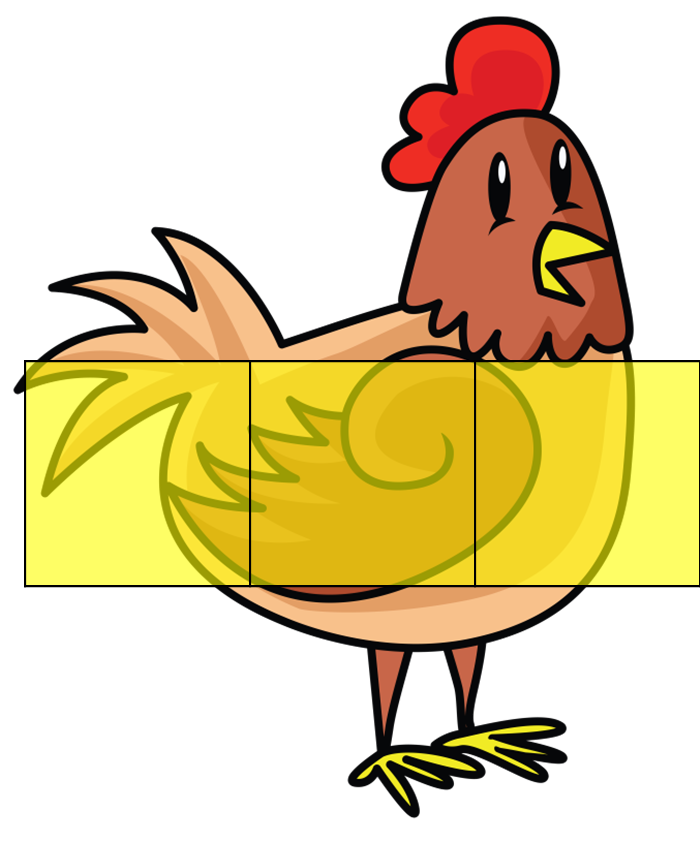 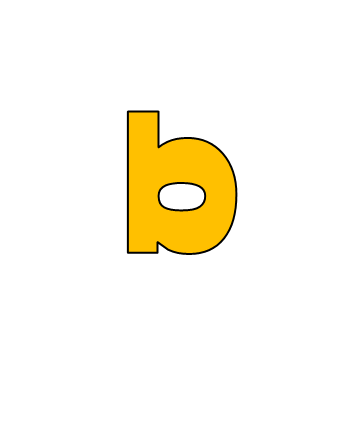 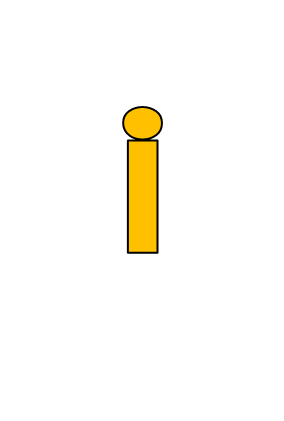 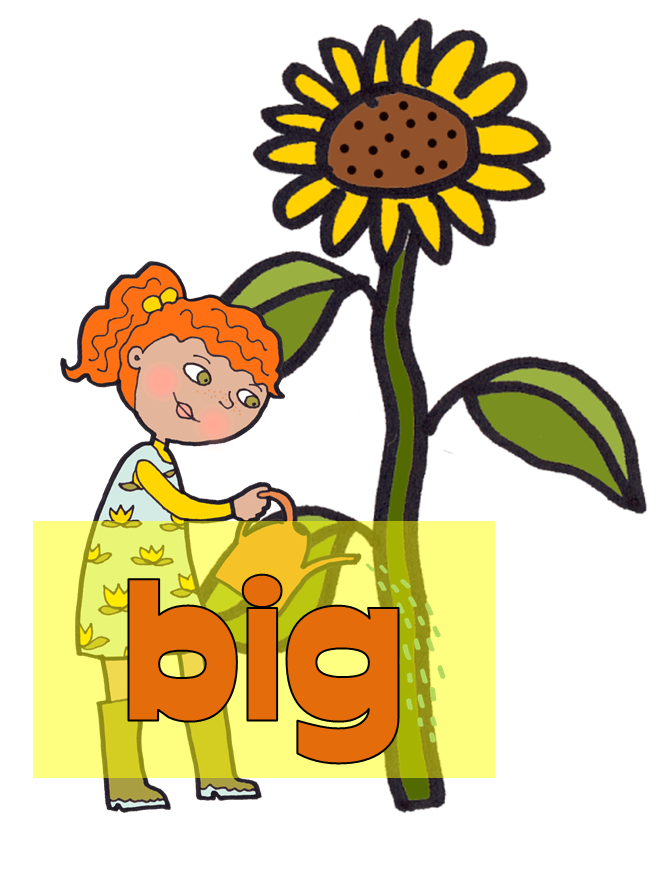 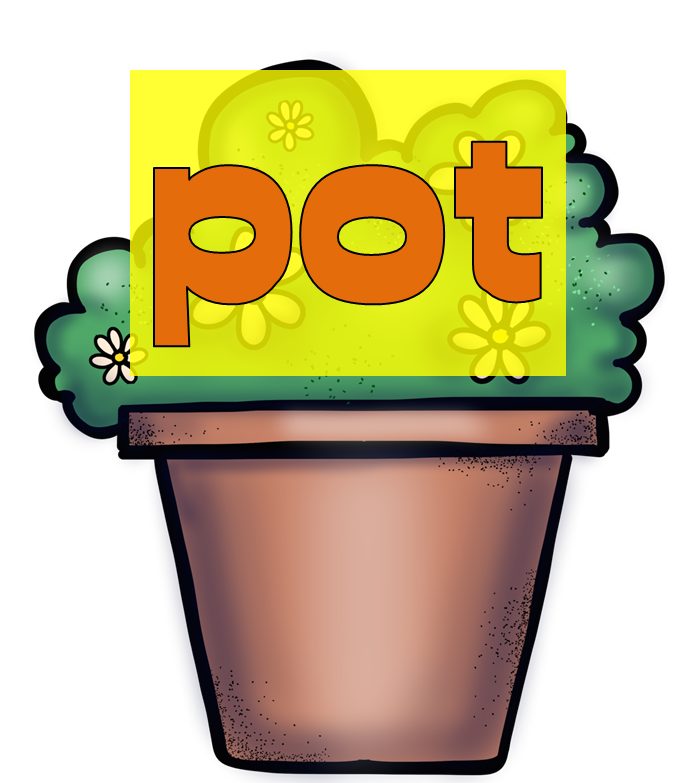 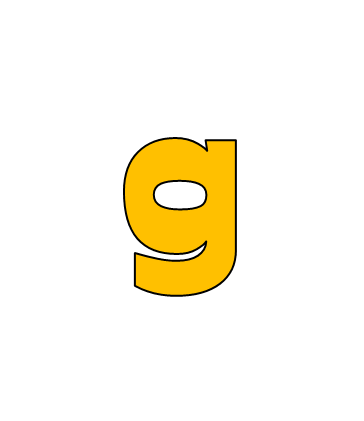 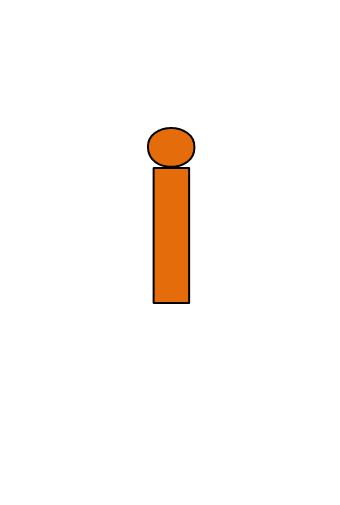 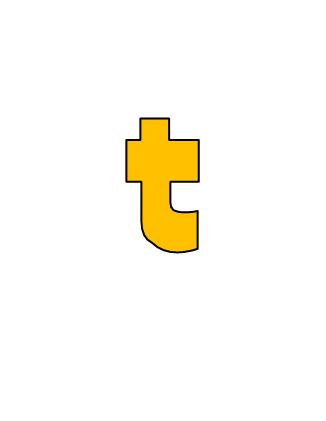 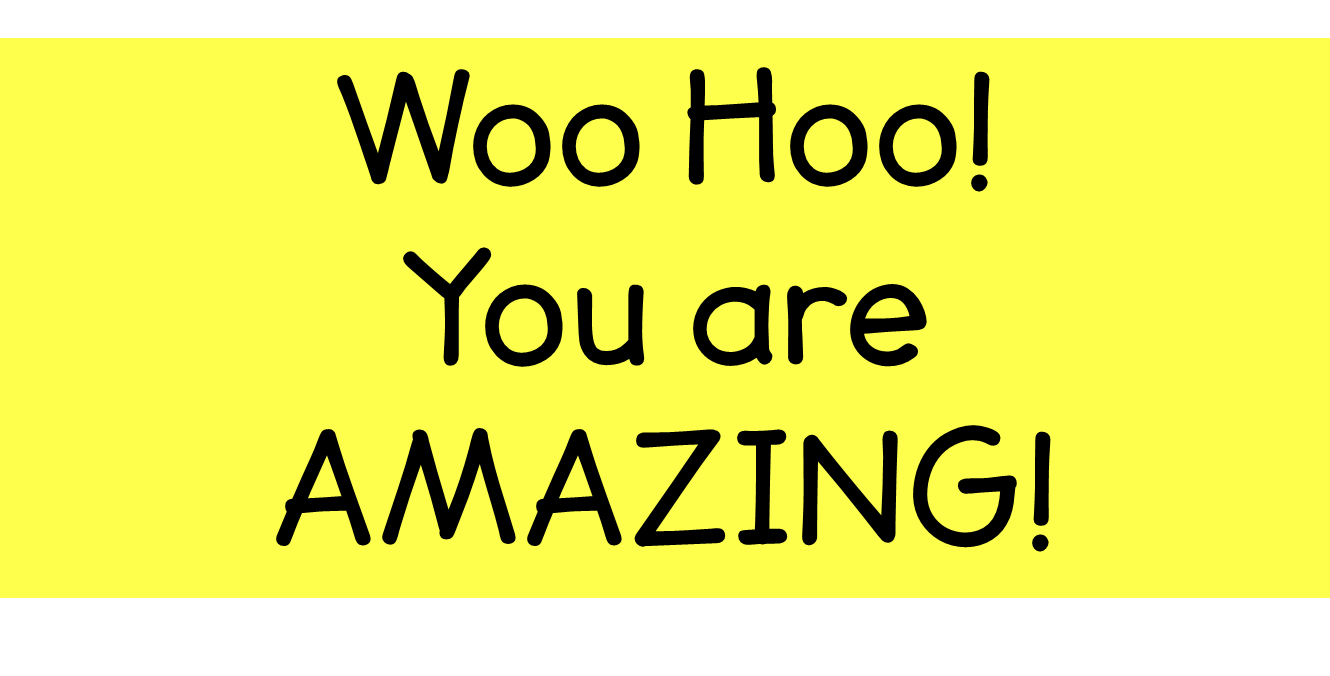 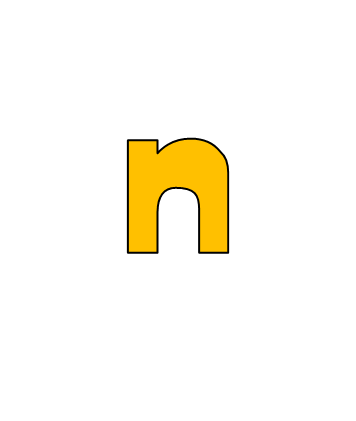 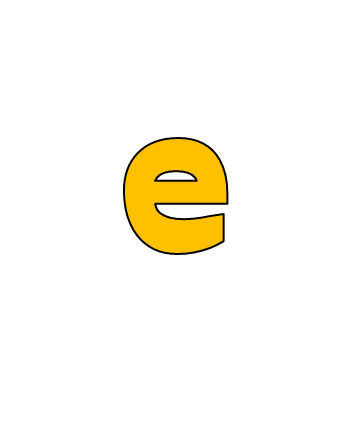 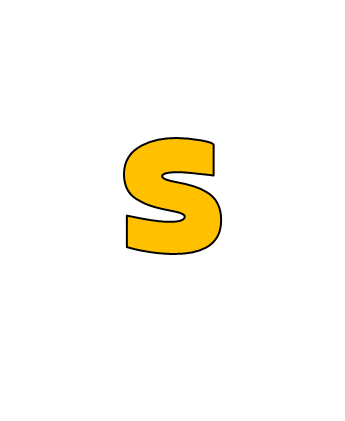 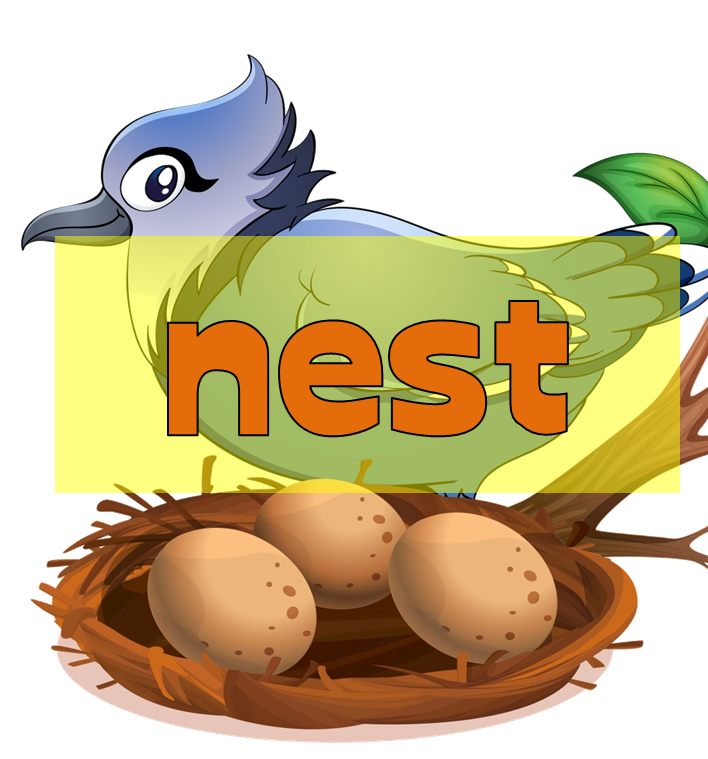 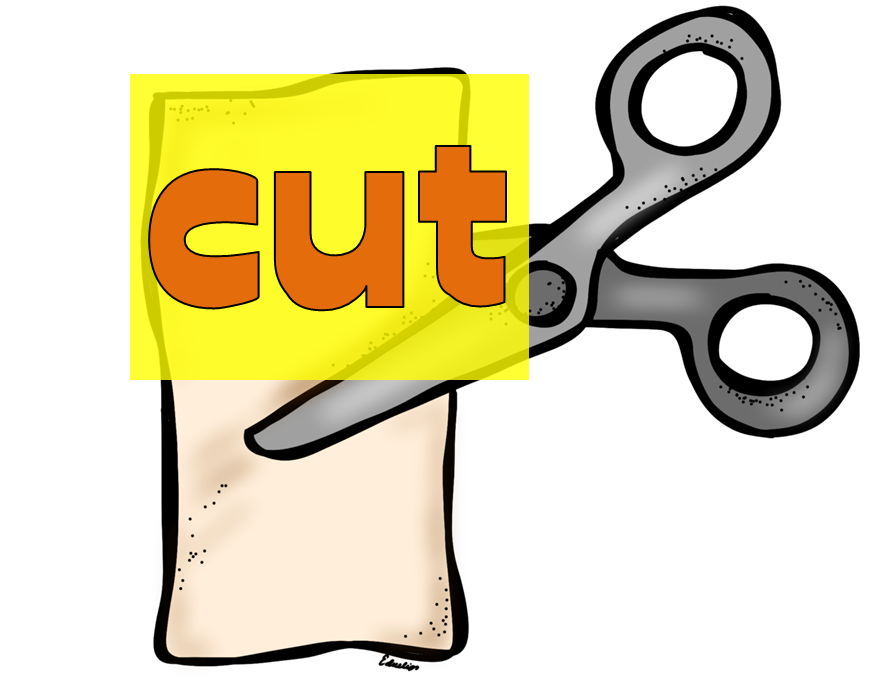 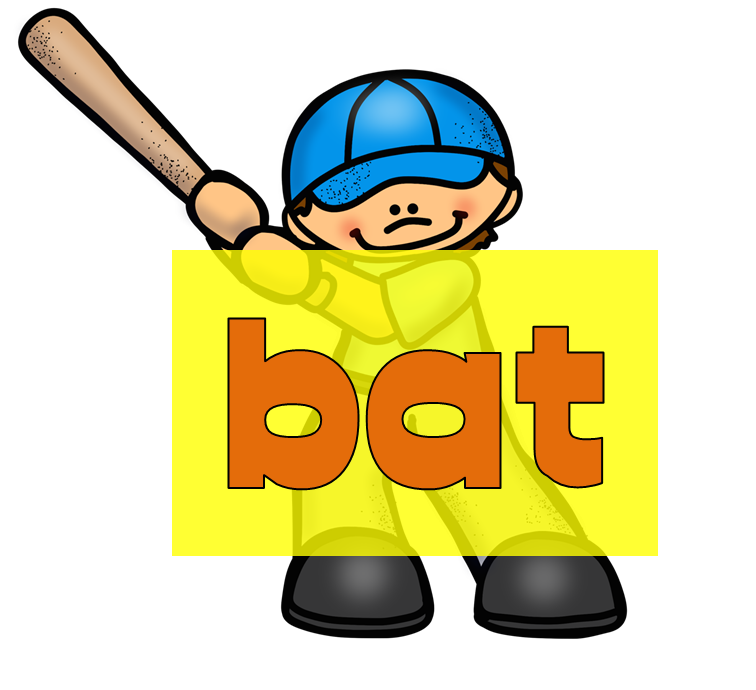 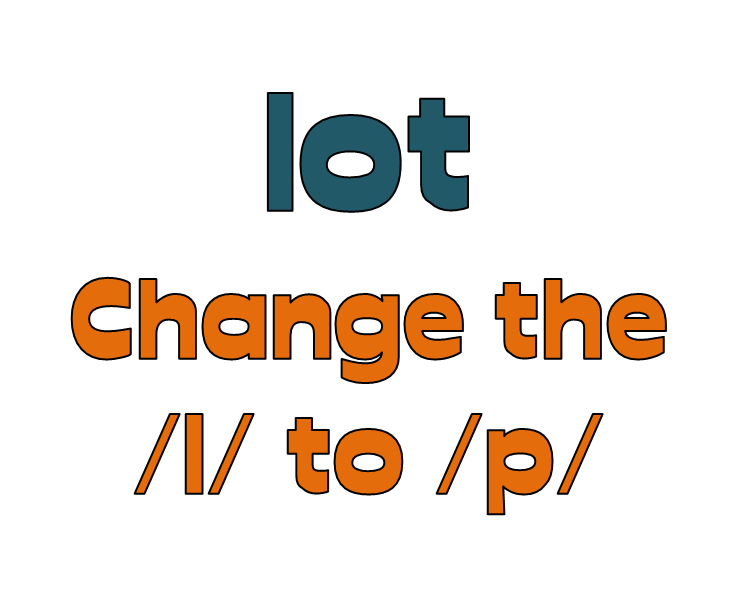 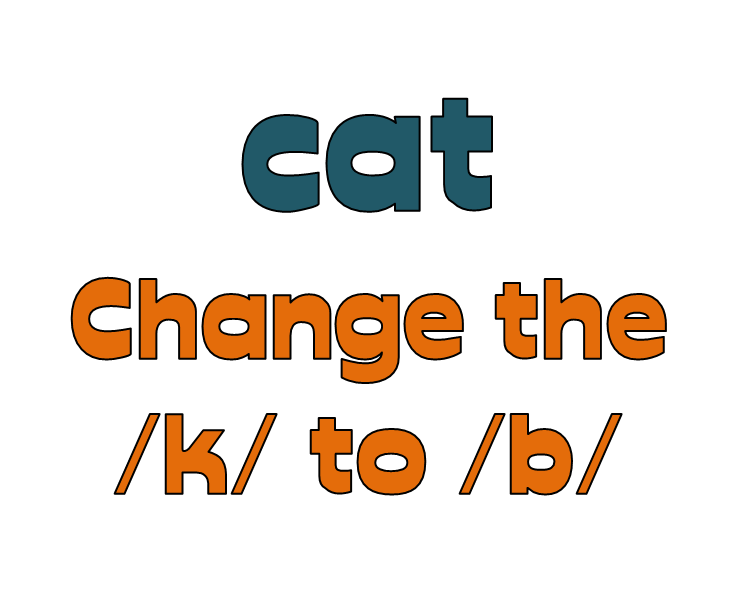 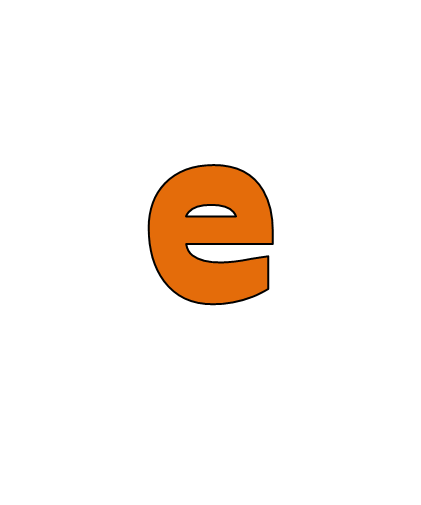 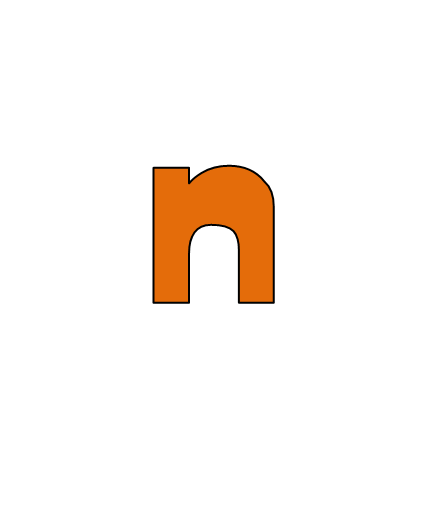 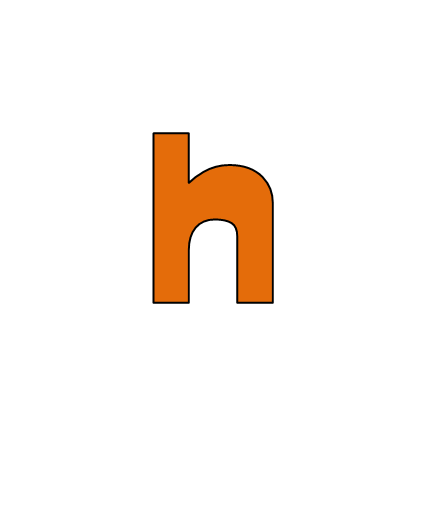 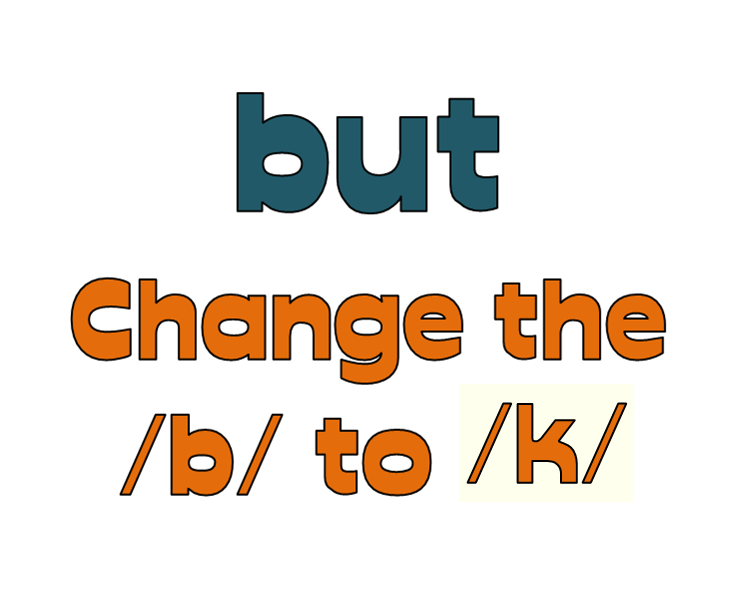 23-1d
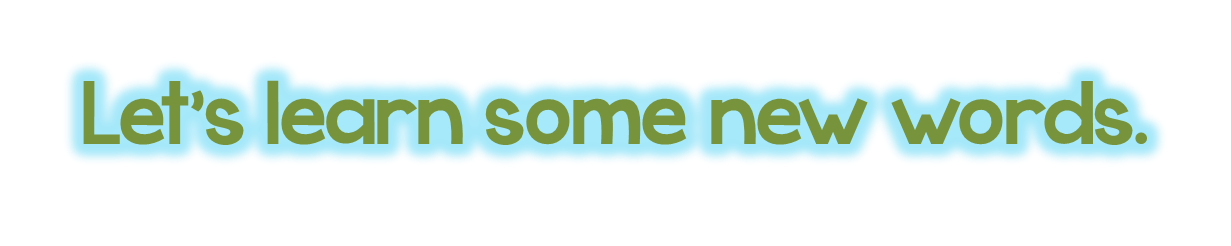 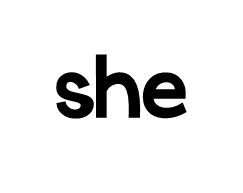 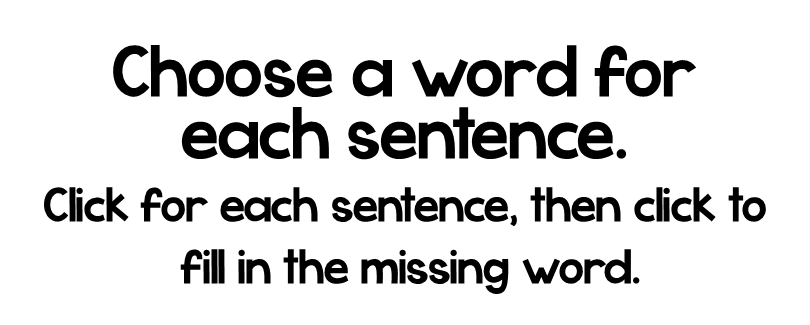 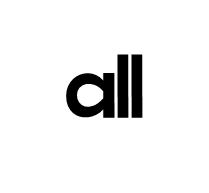 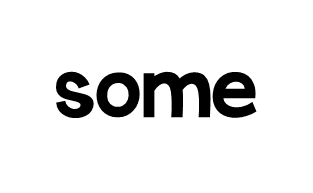 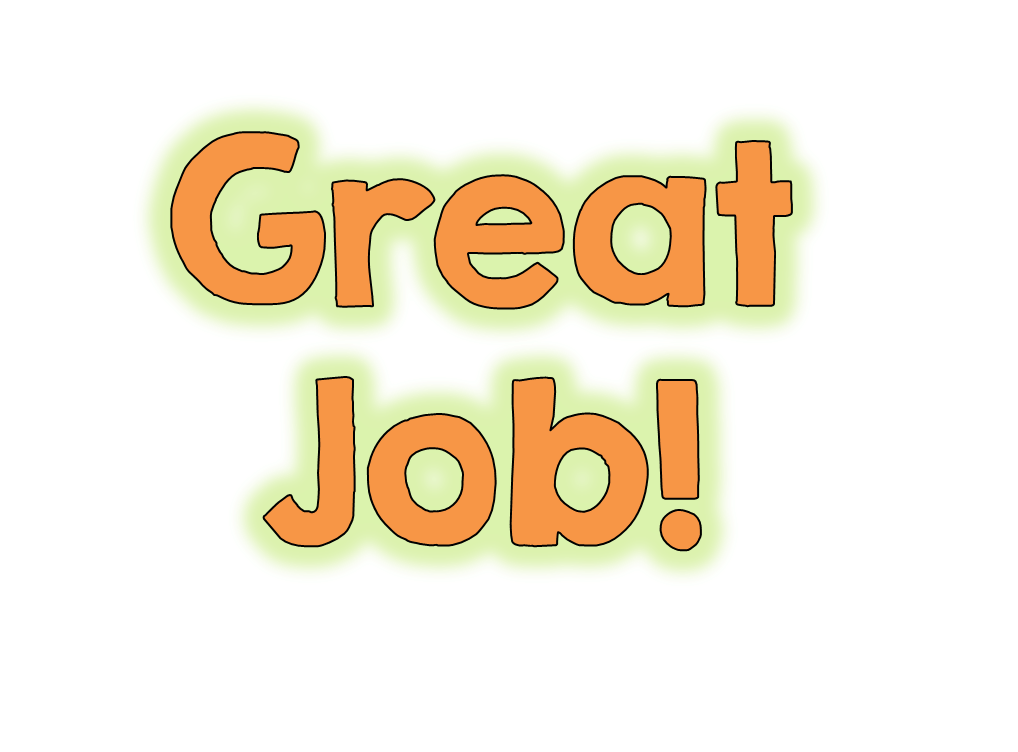 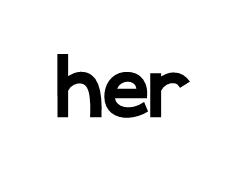 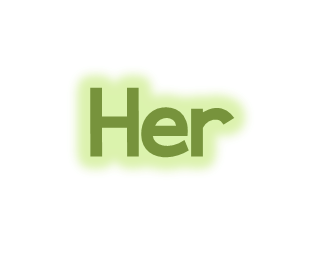 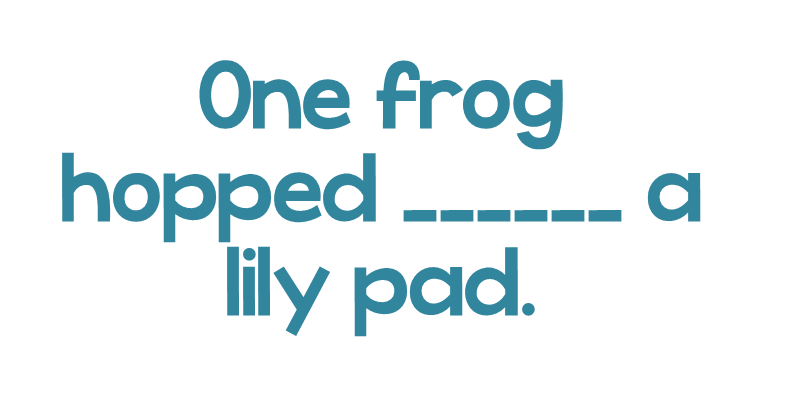 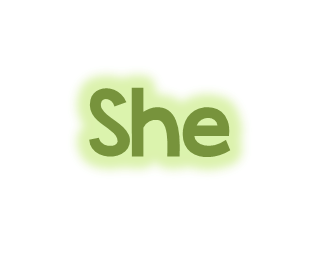 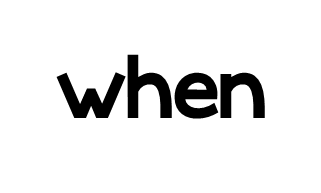 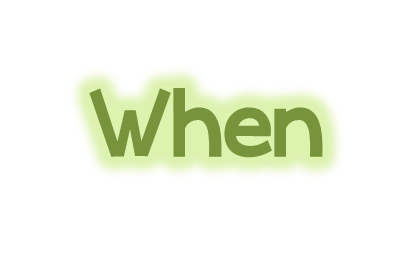 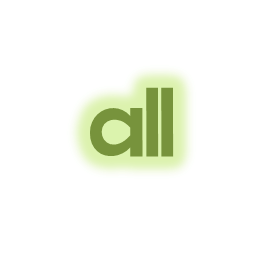 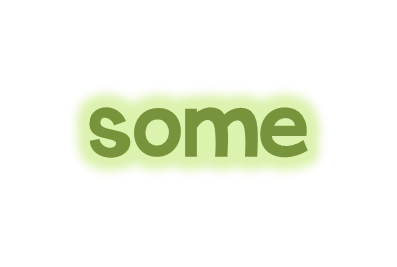 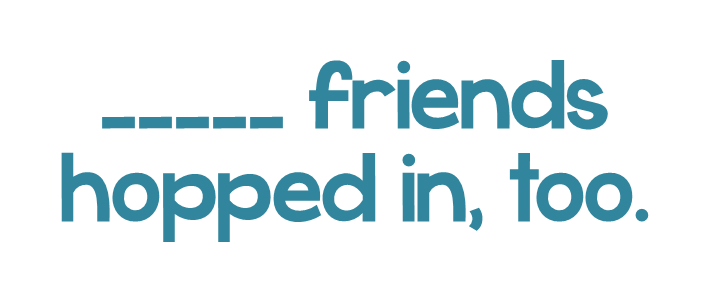 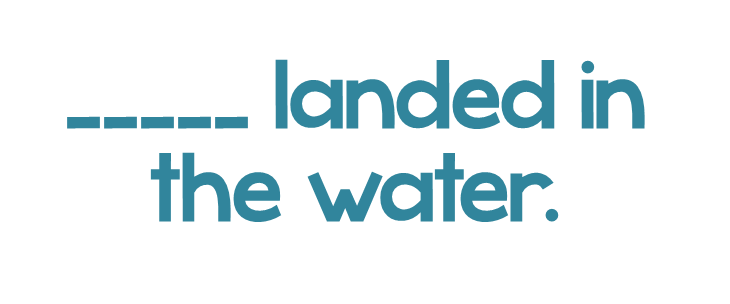 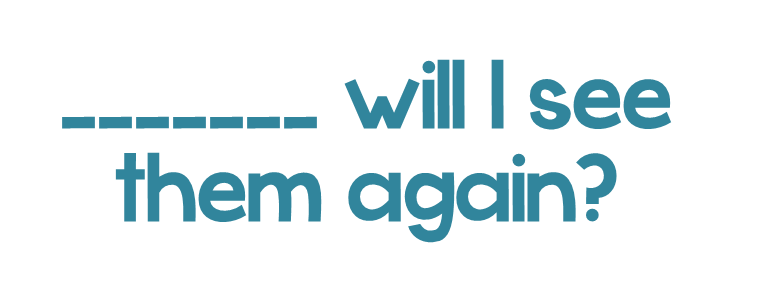 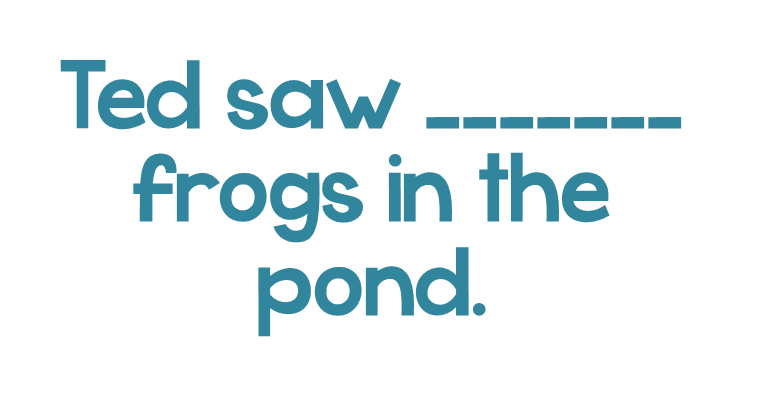 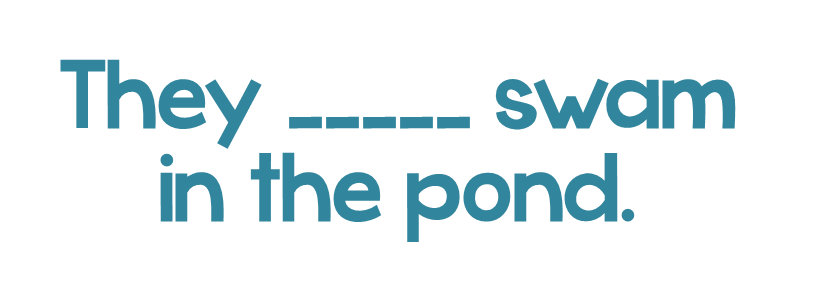 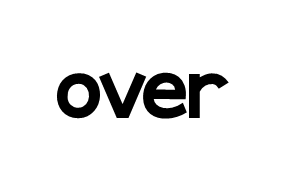 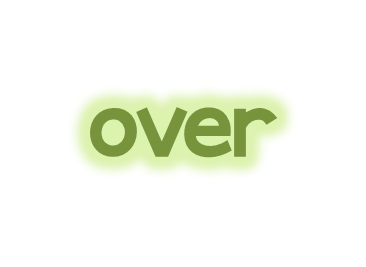 23-1e
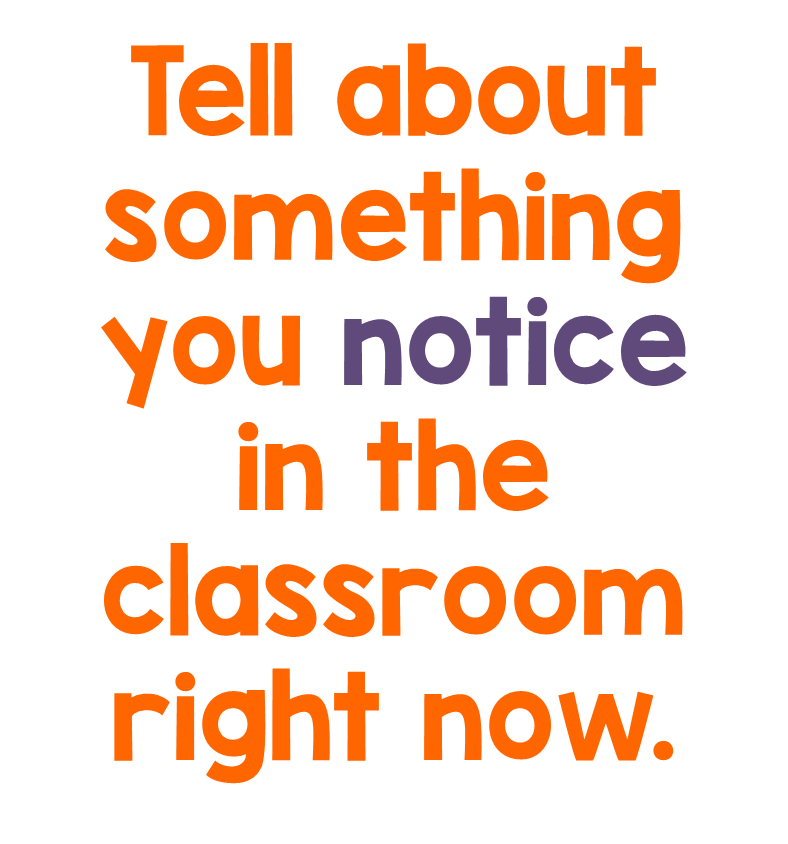 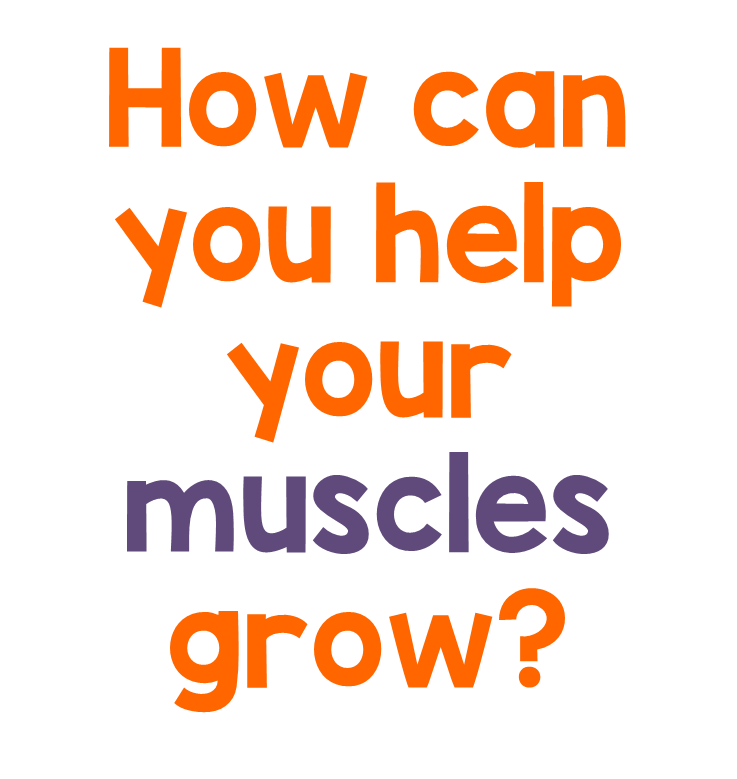 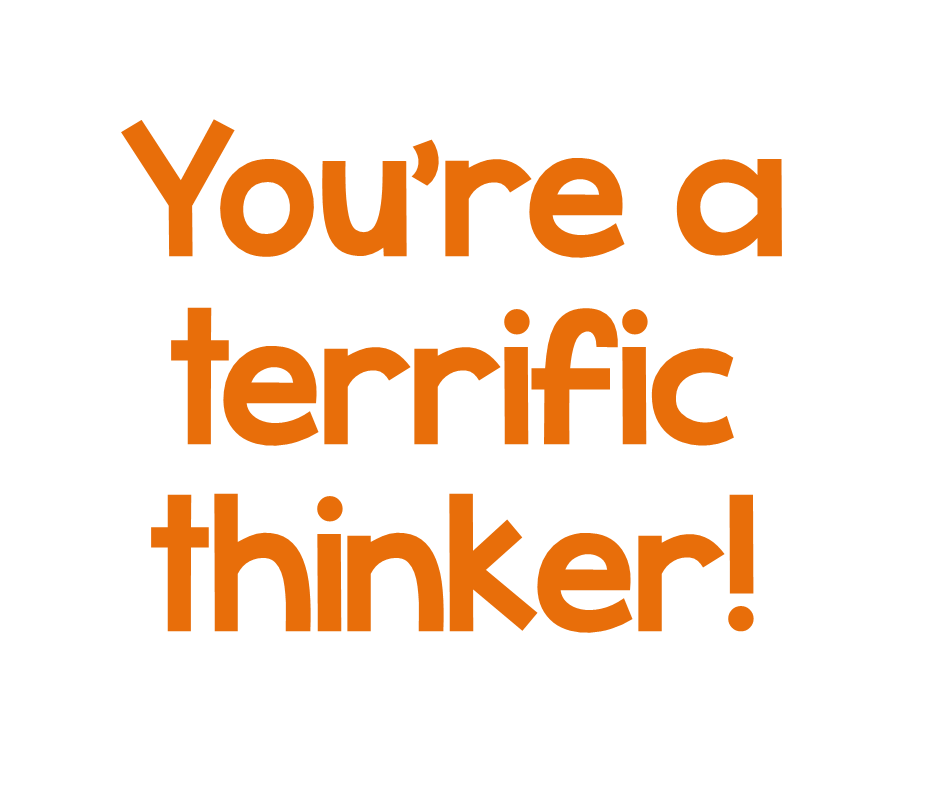 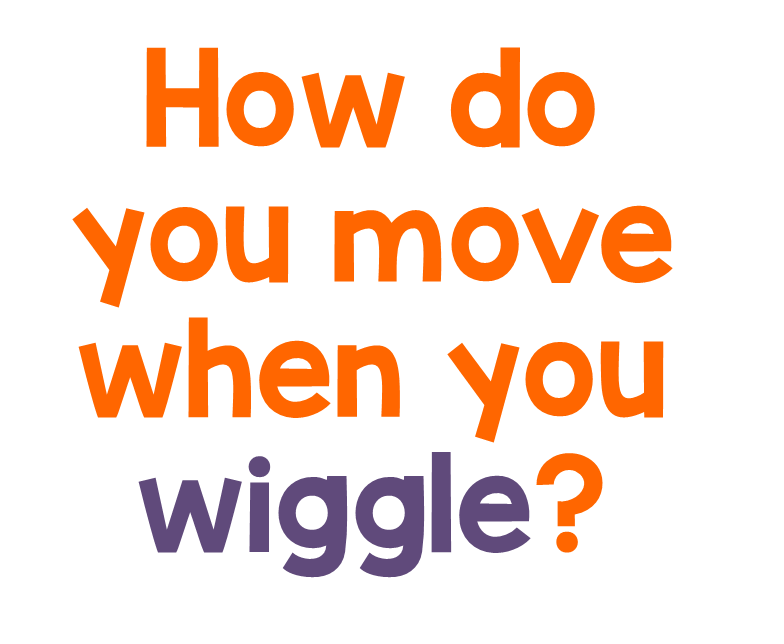 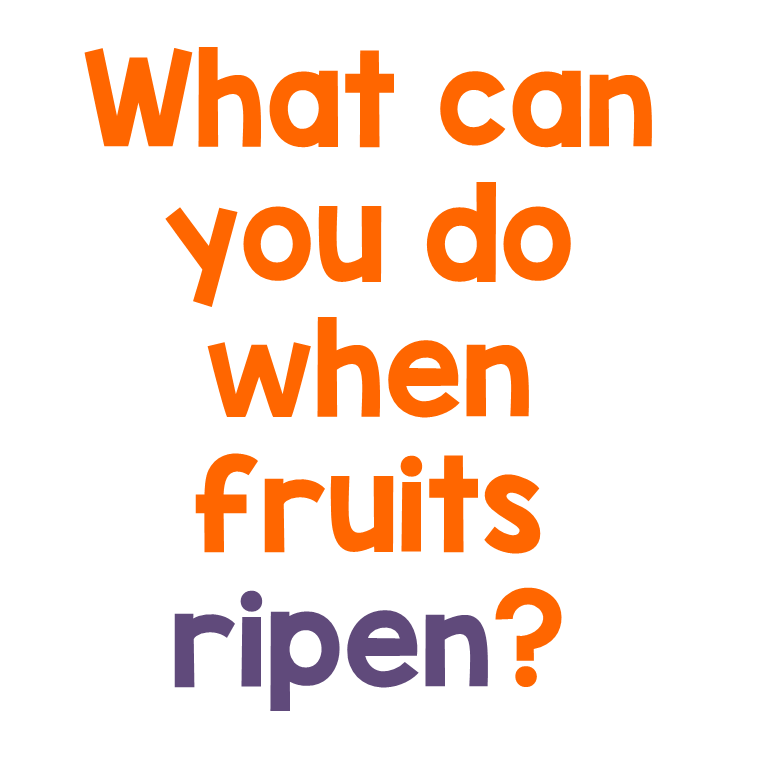 23-1f
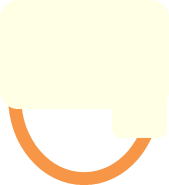 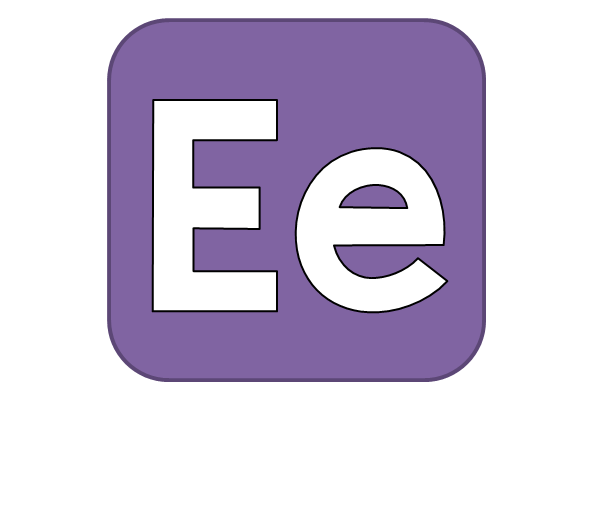 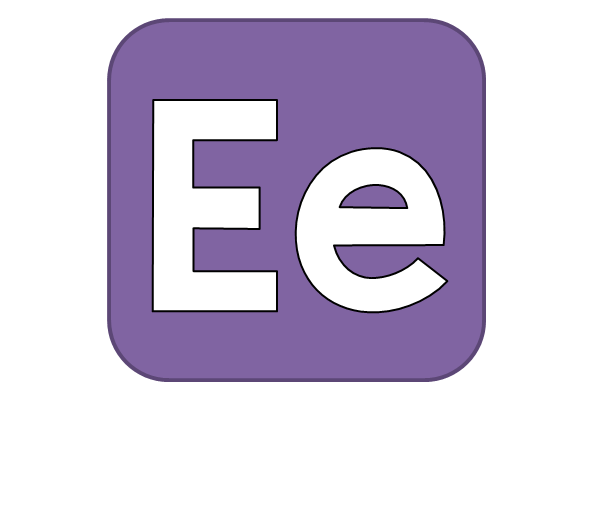 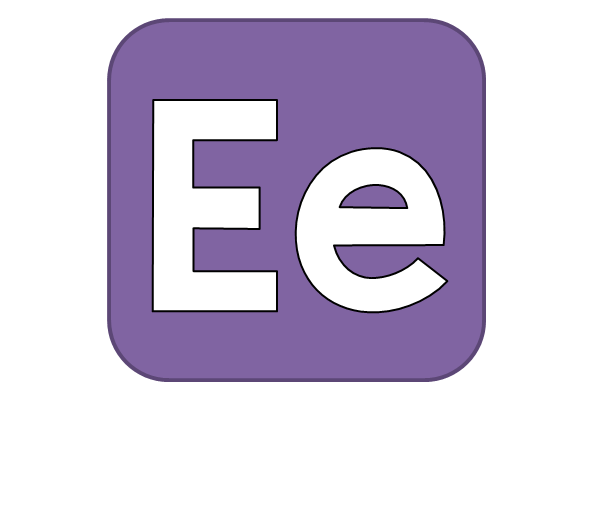 23-1g
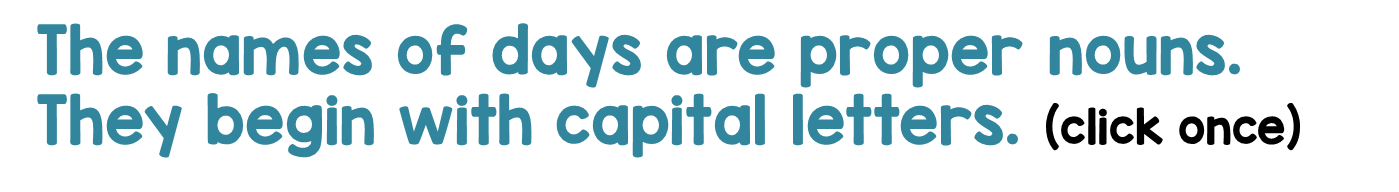 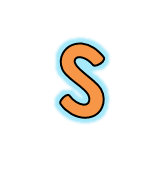 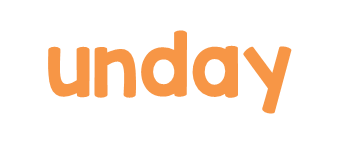 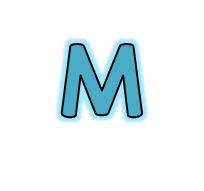 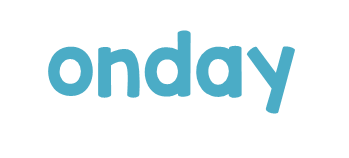 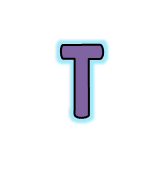 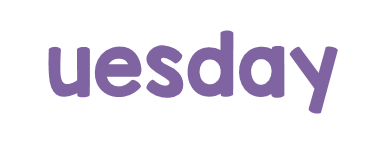 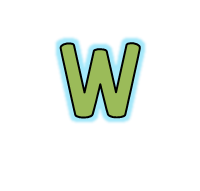 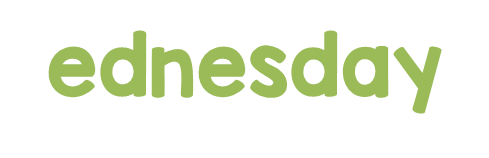 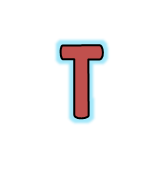 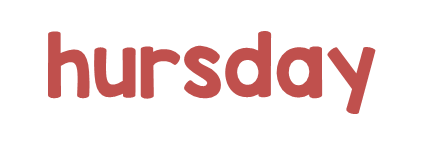 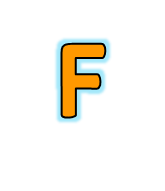 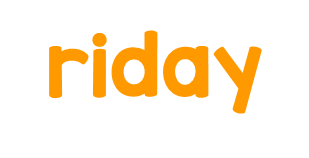 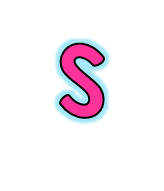 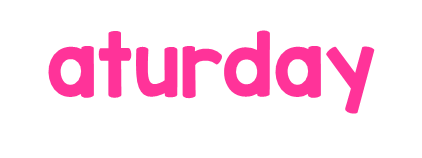 23-2a
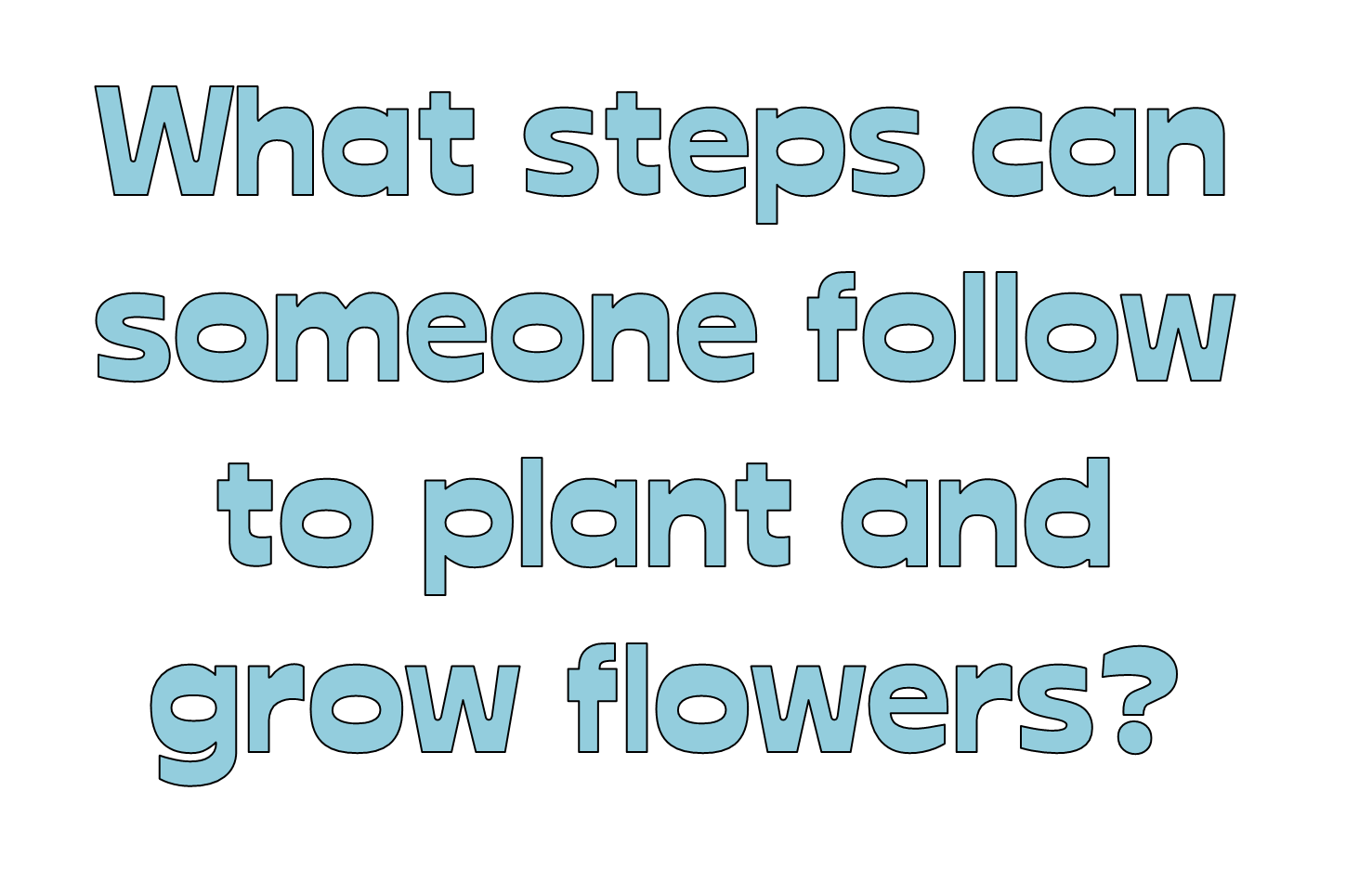 23-2b
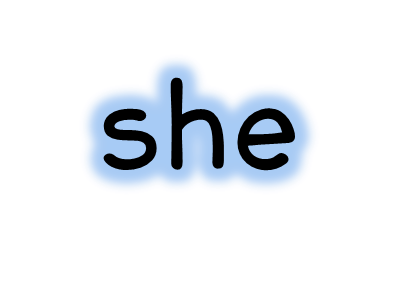 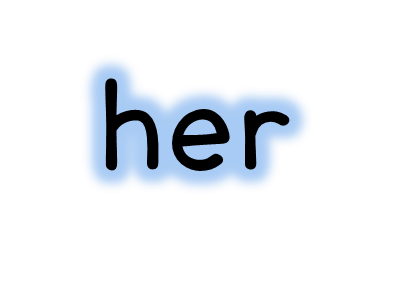 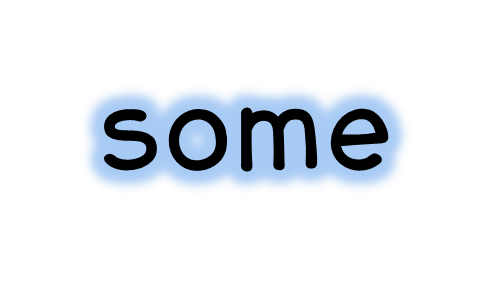 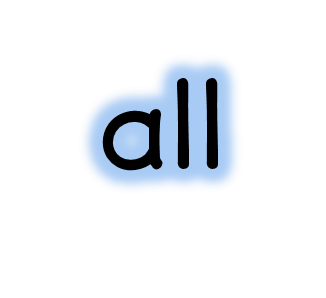 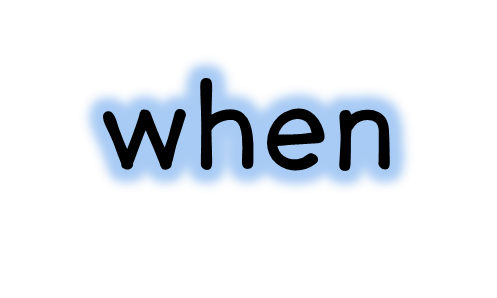 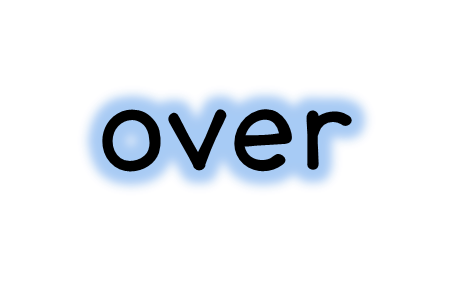 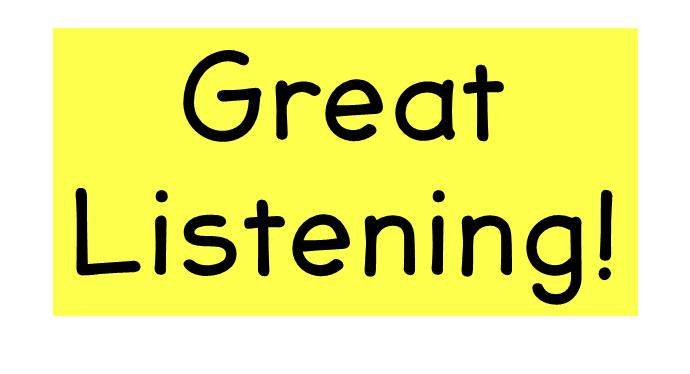 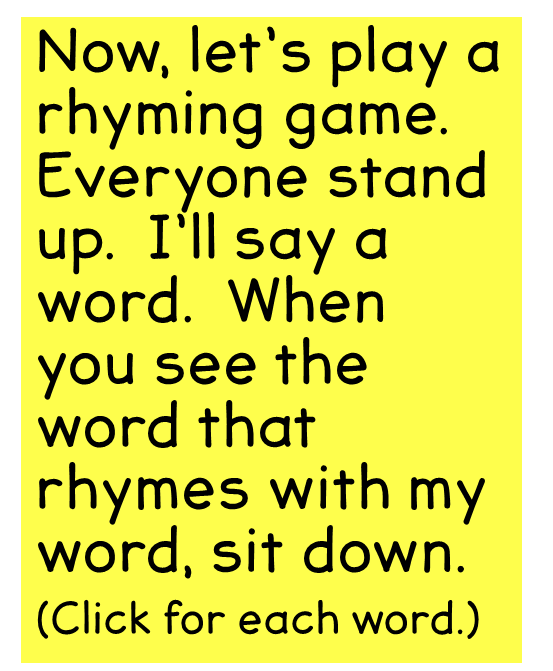 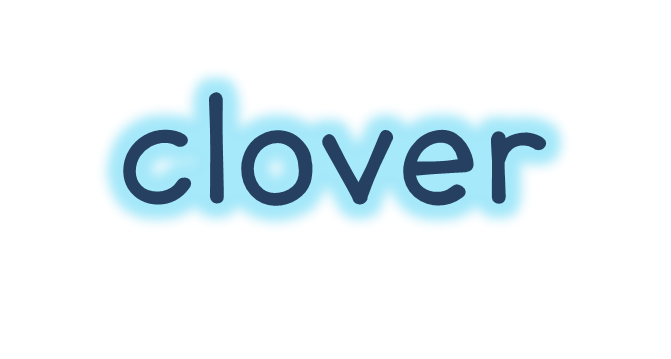 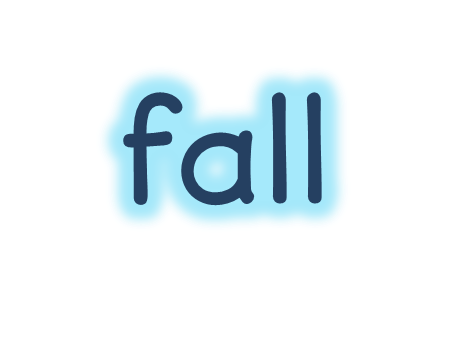 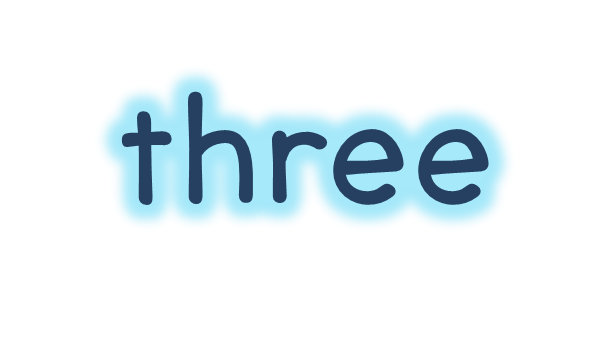 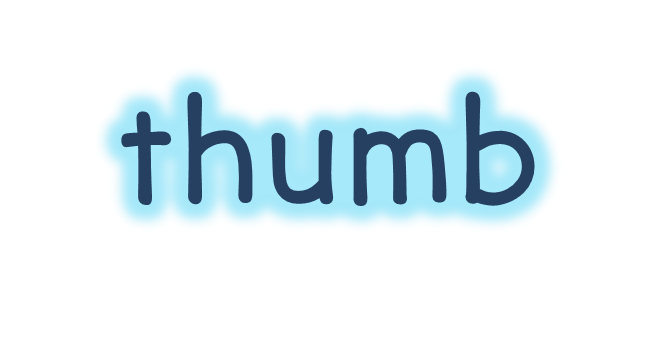 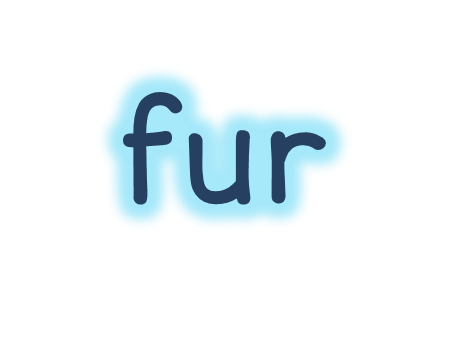 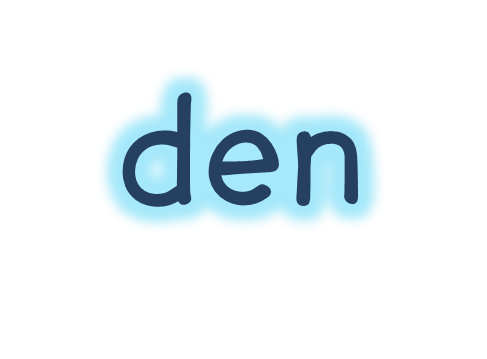 23-2c
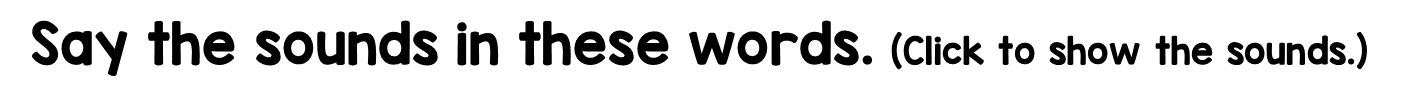 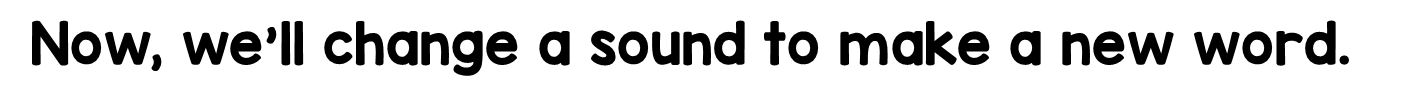 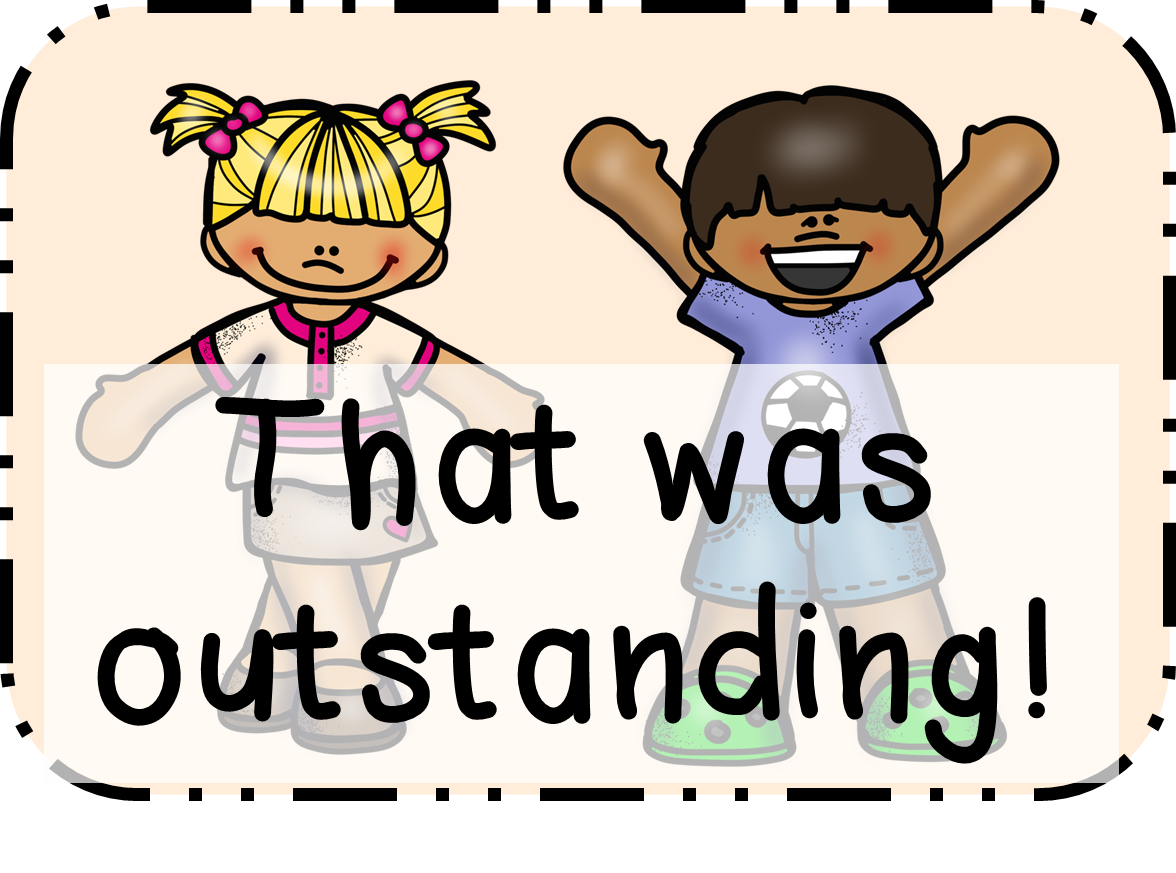 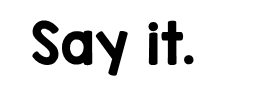 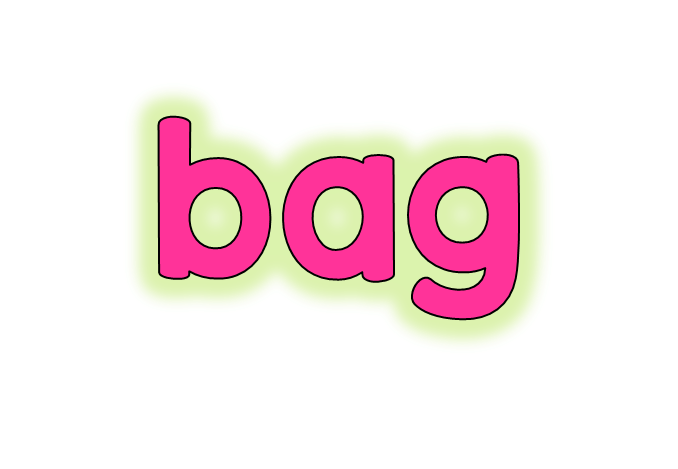 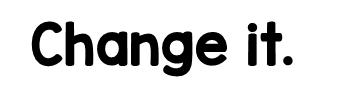 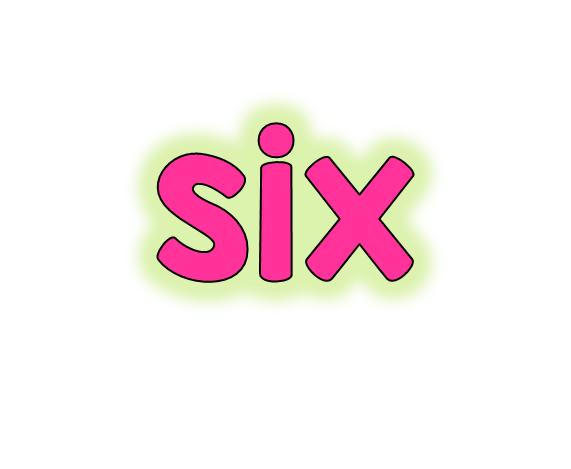 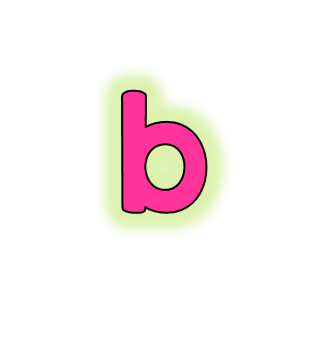 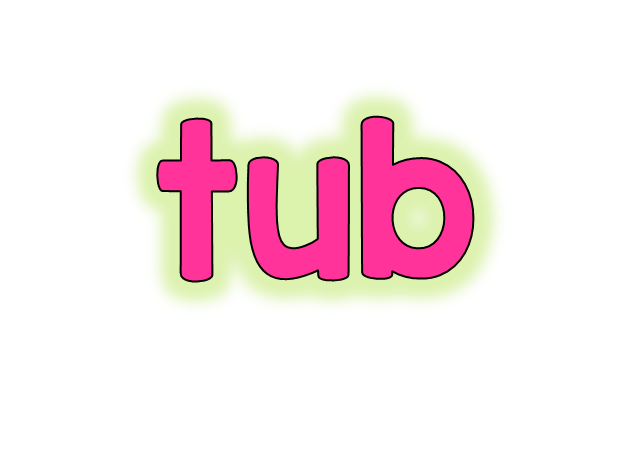 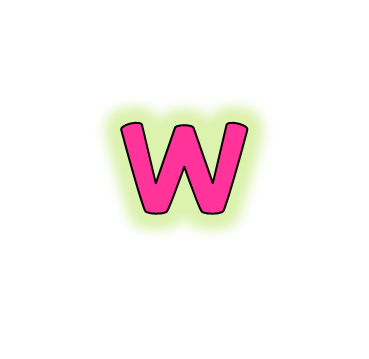 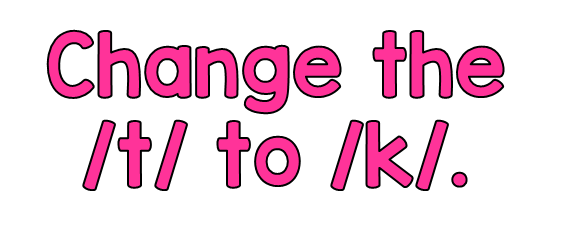 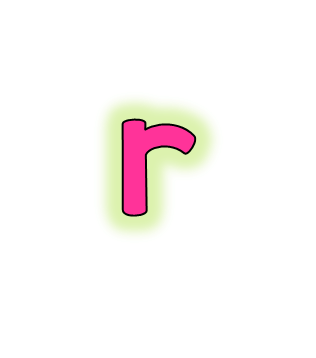 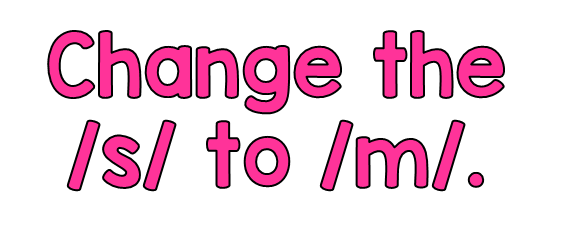 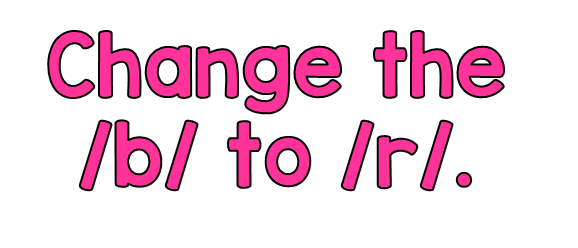 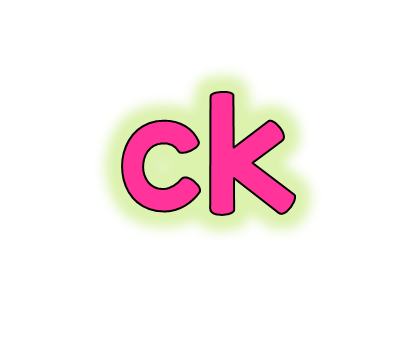 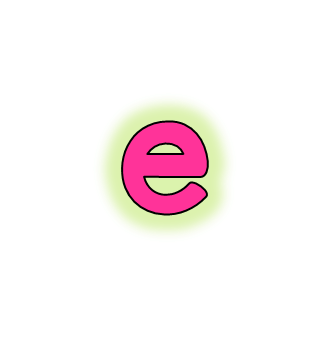 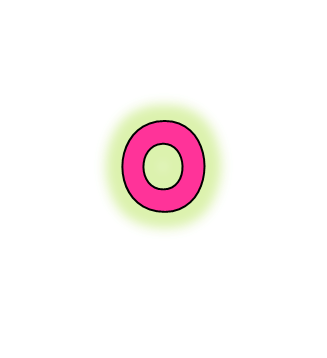 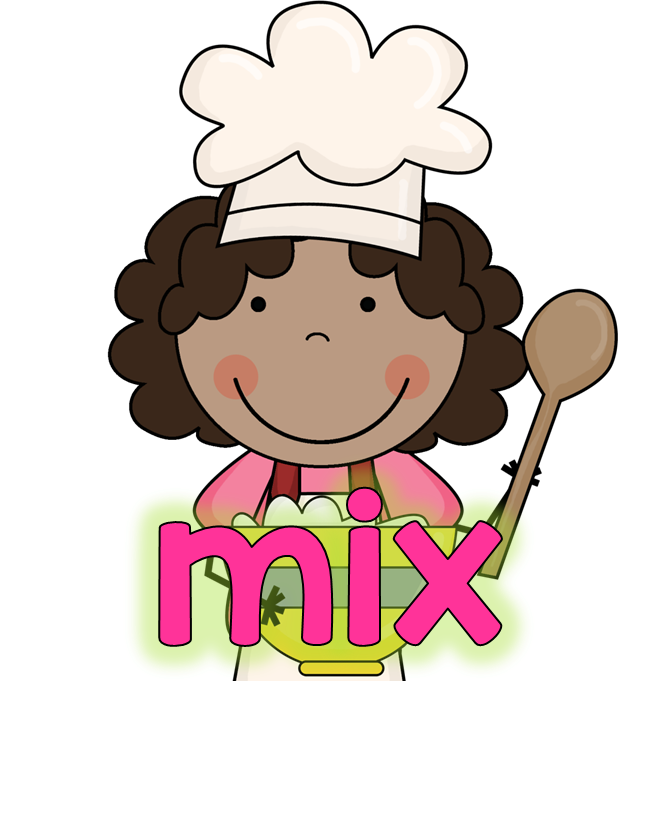 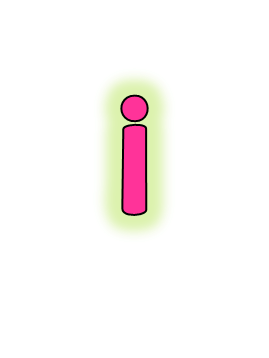 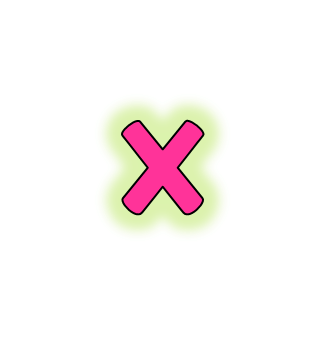 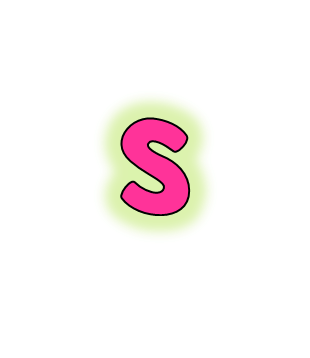 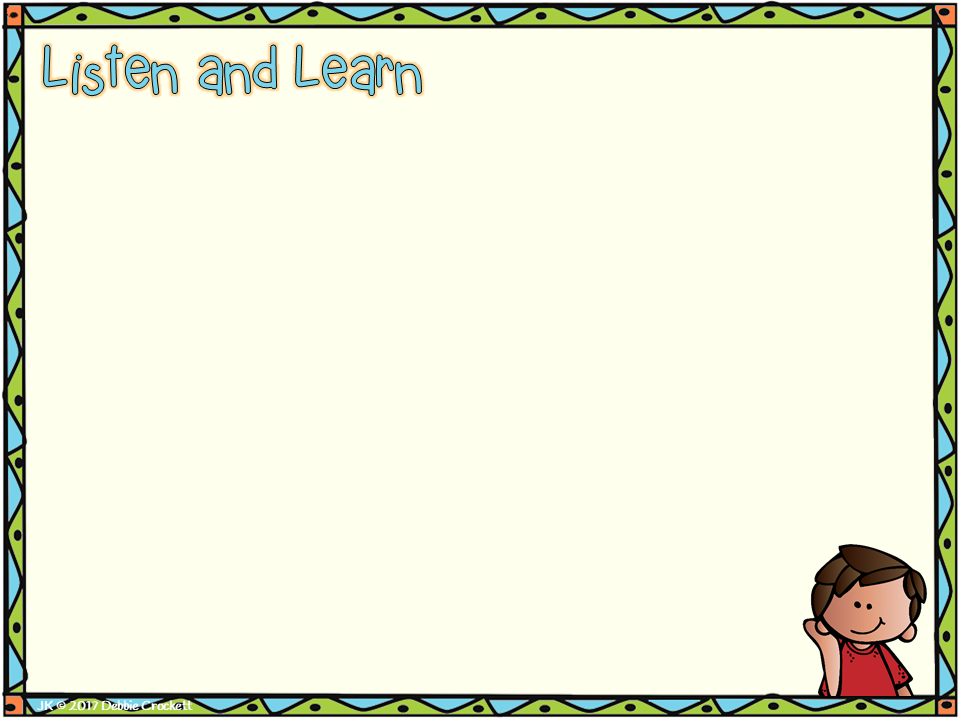 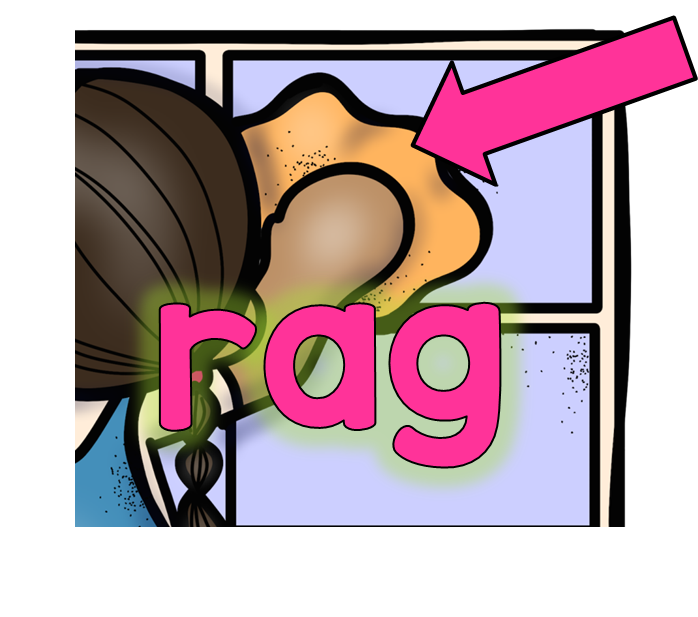 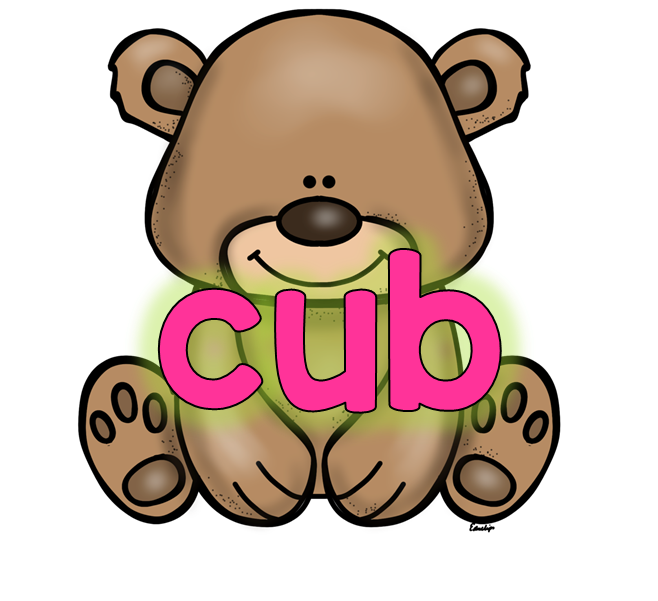 23-2c
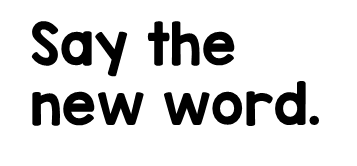 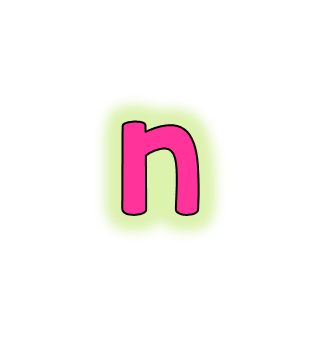 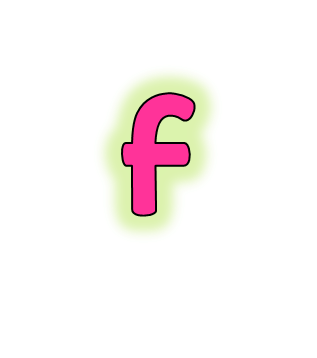 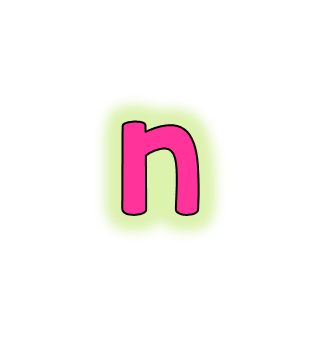 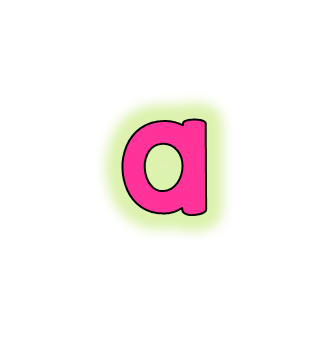 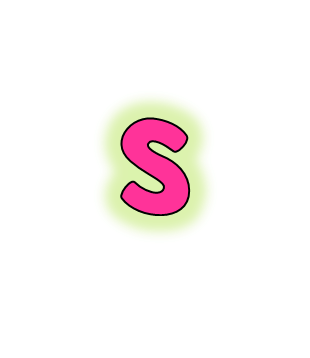 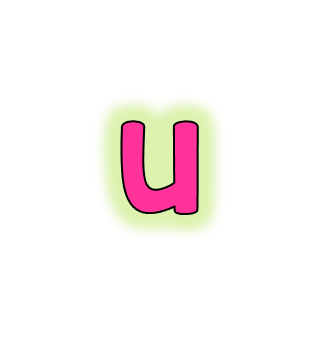 23-2d
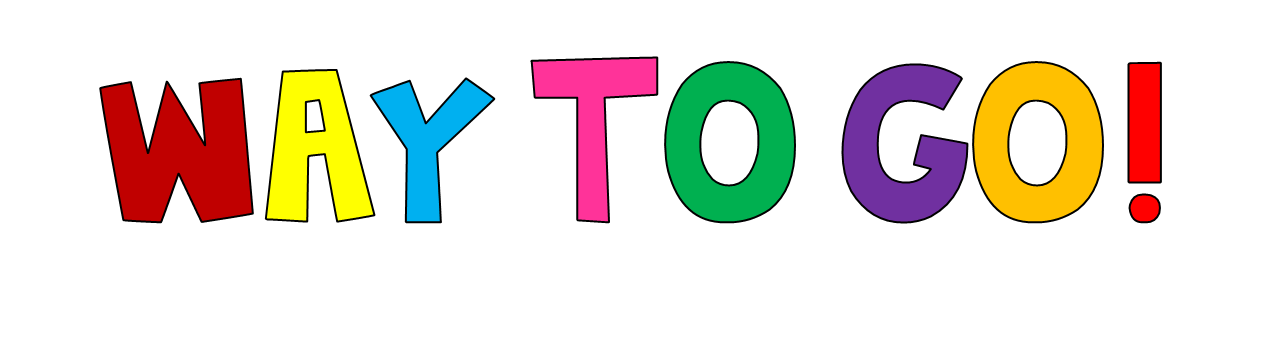 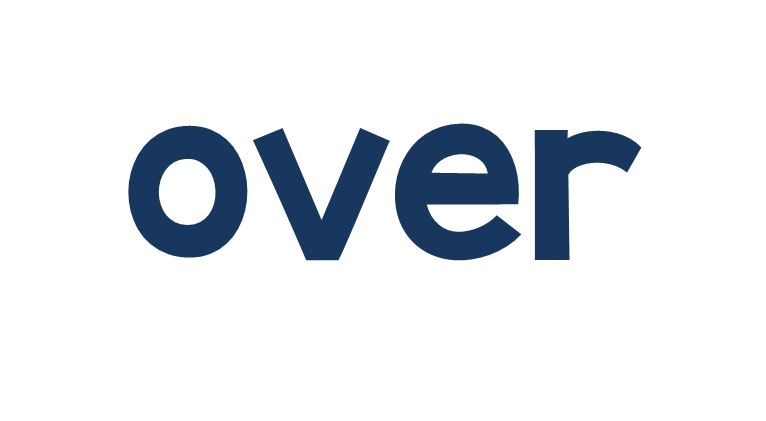 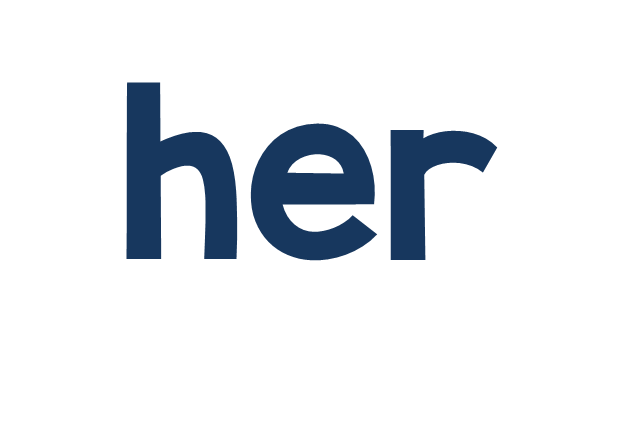 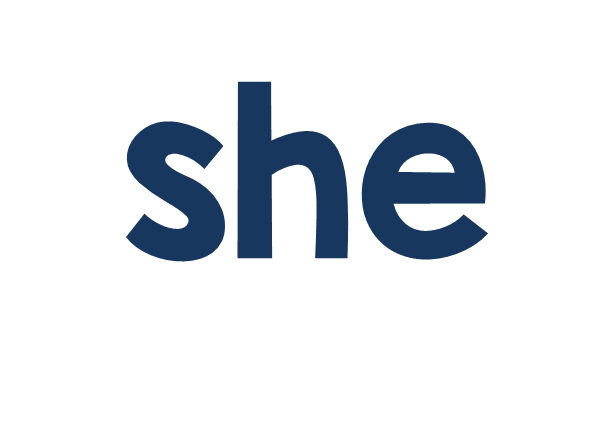 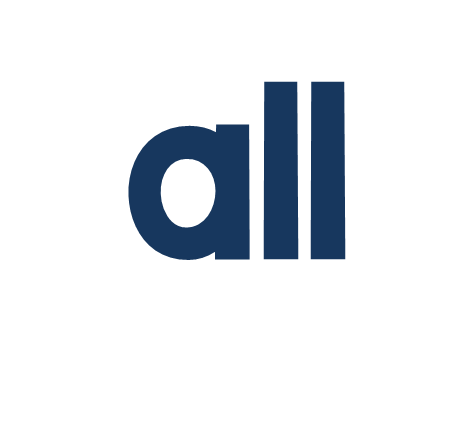 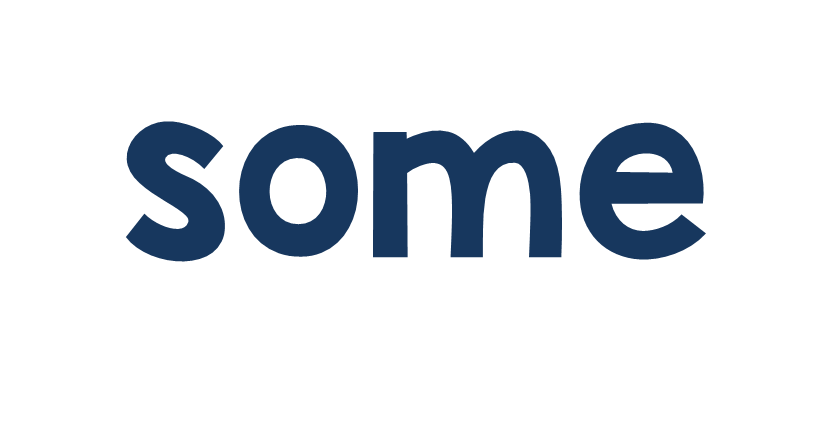 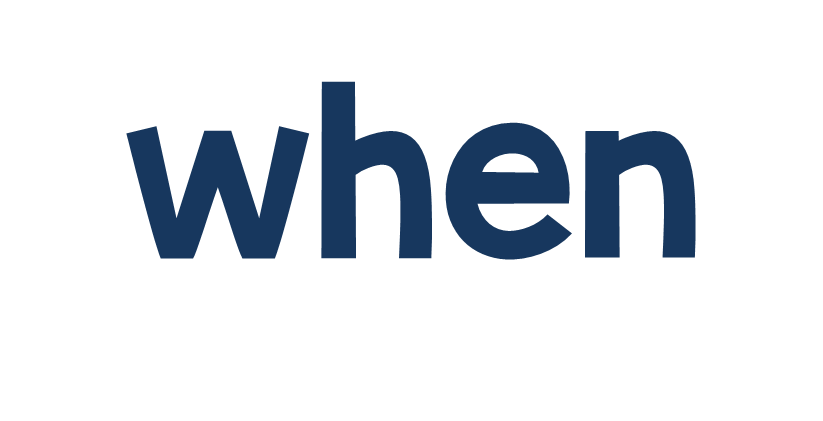 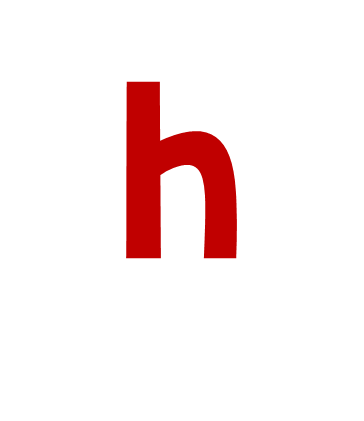 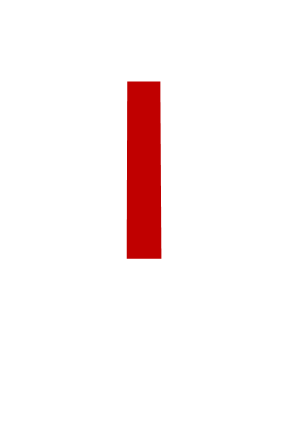 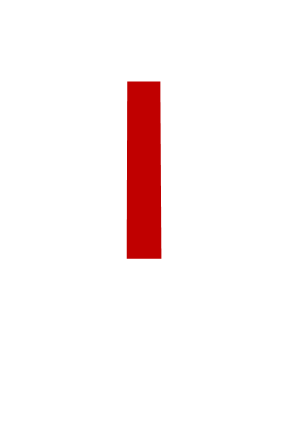 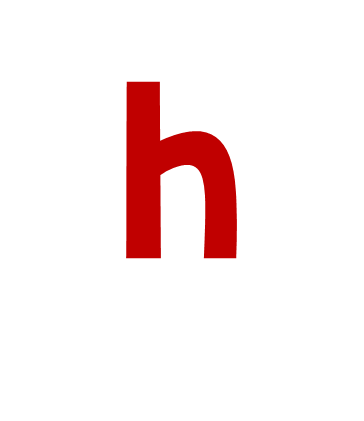 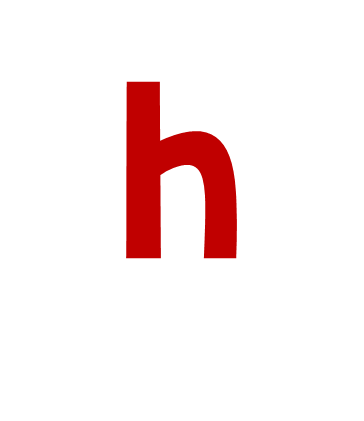 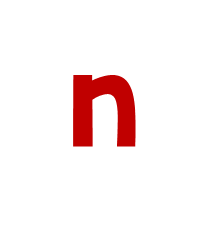 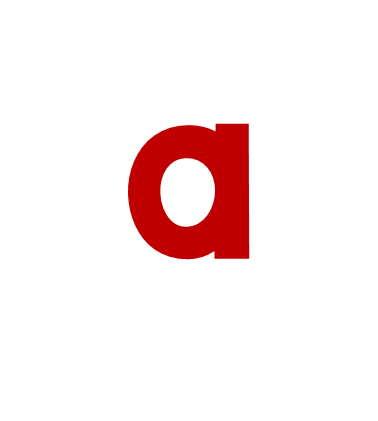 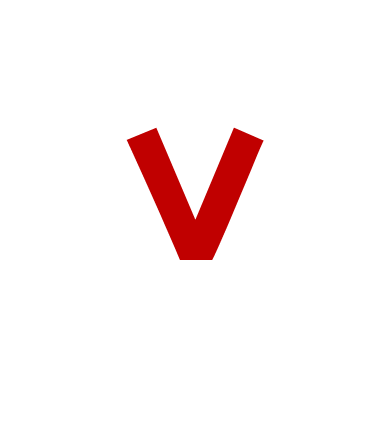 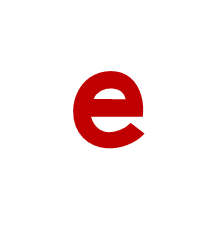 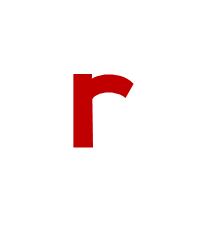 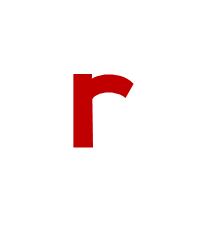 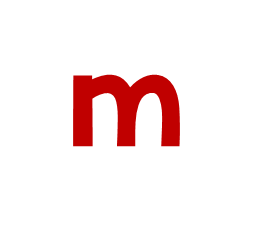 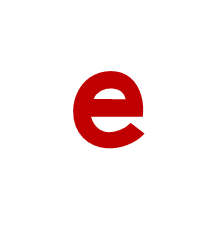 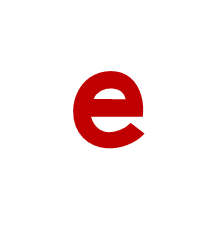 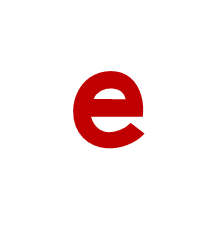 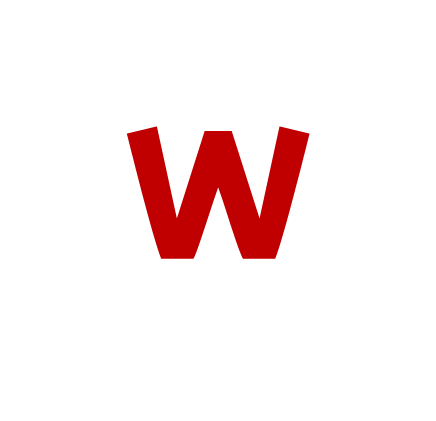 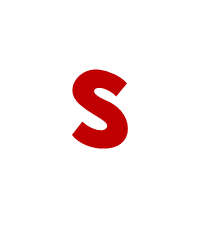 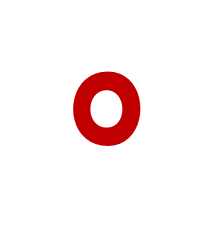 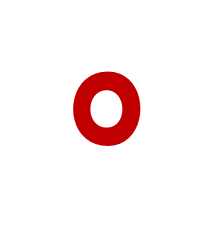 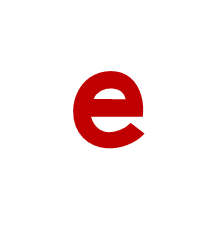 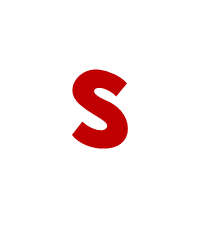 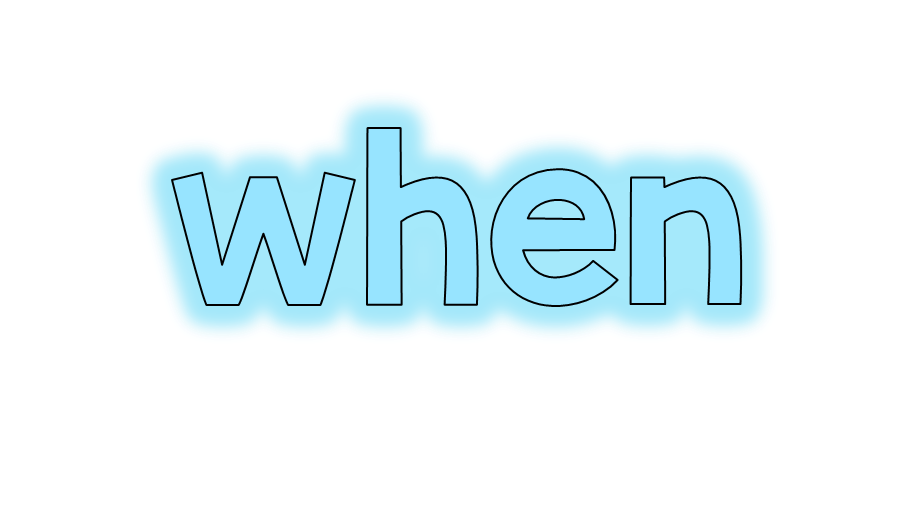 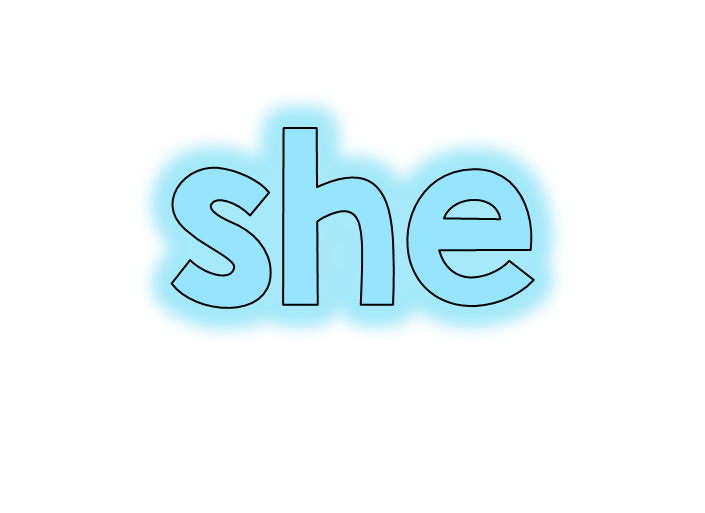 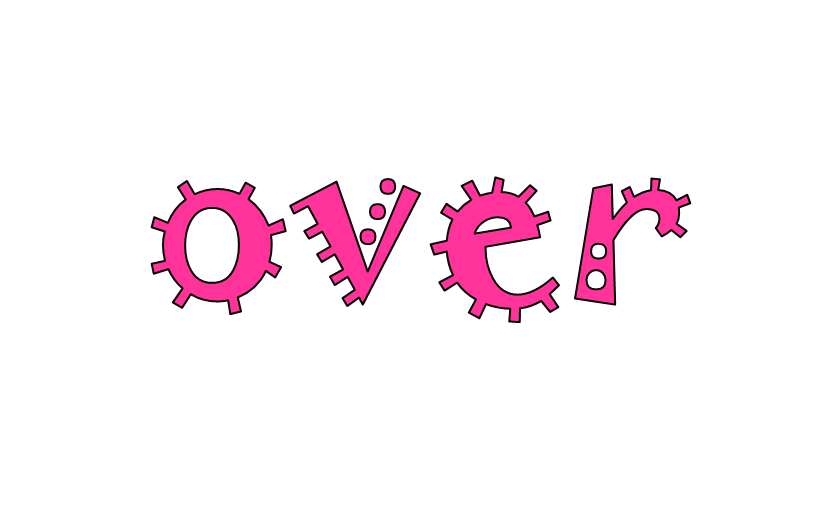 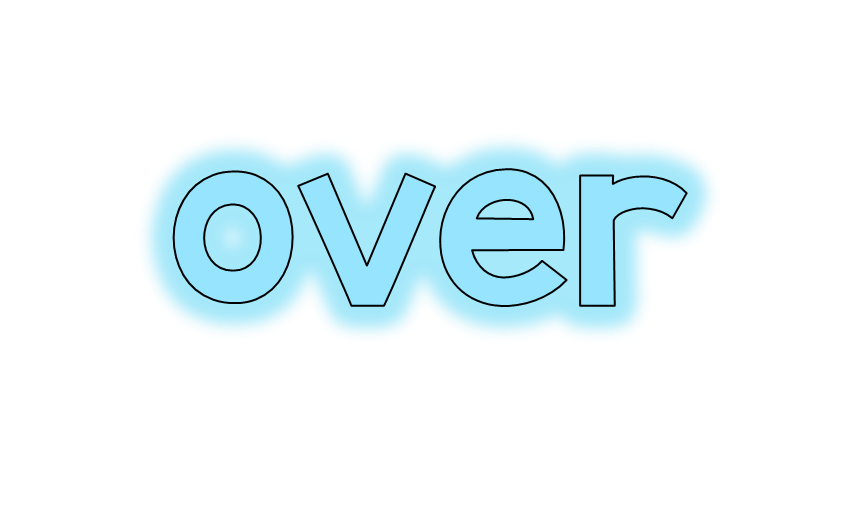 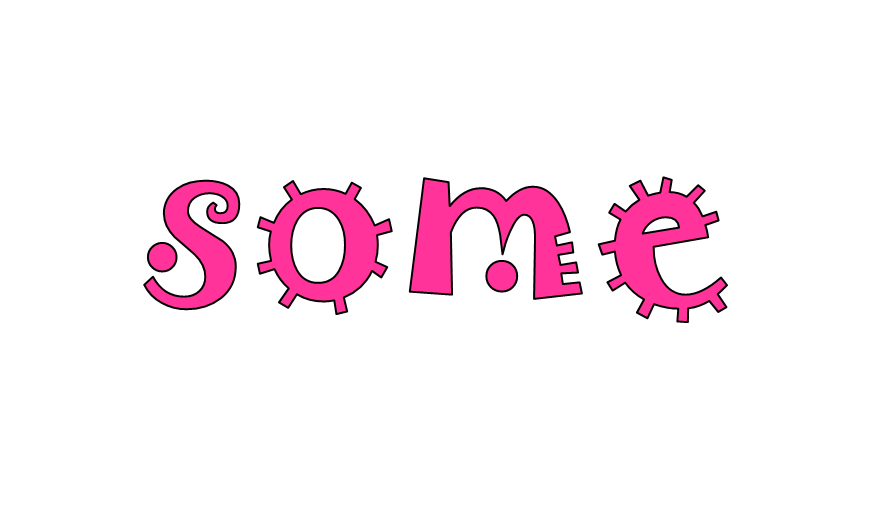 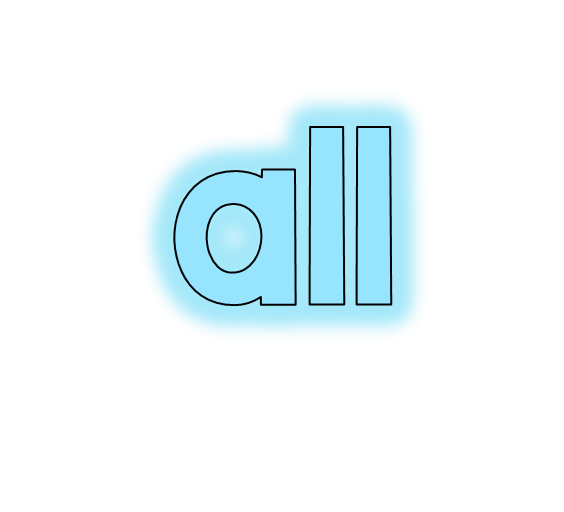 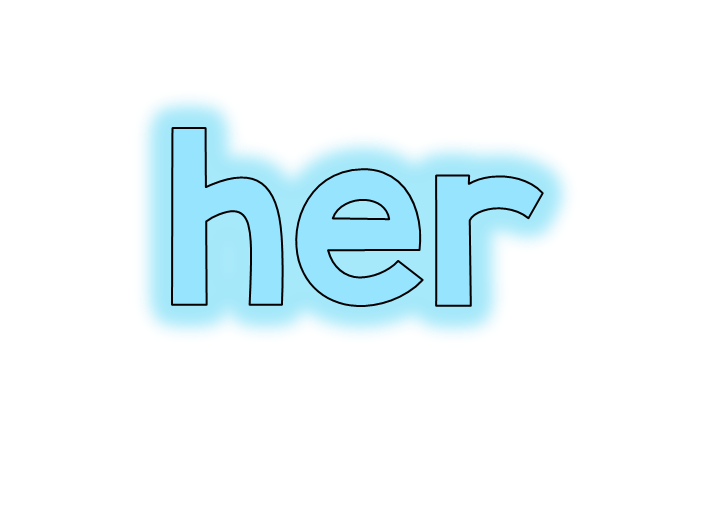 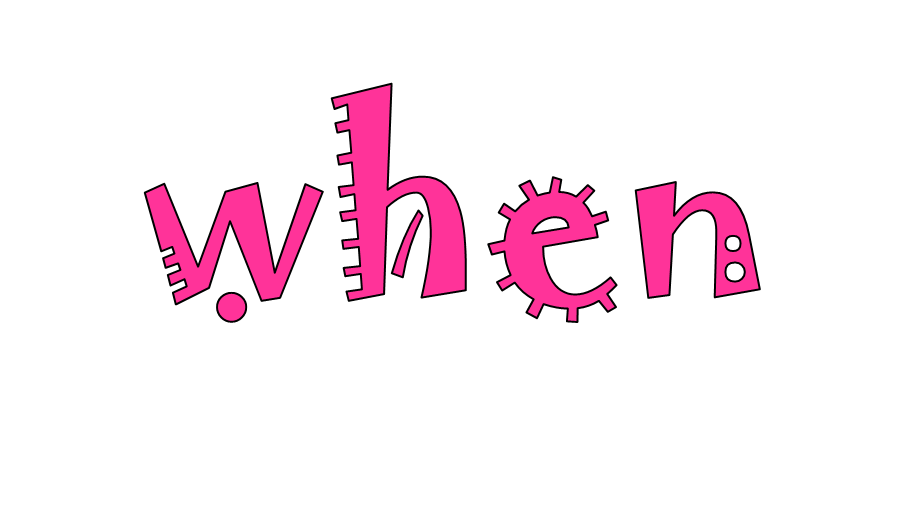 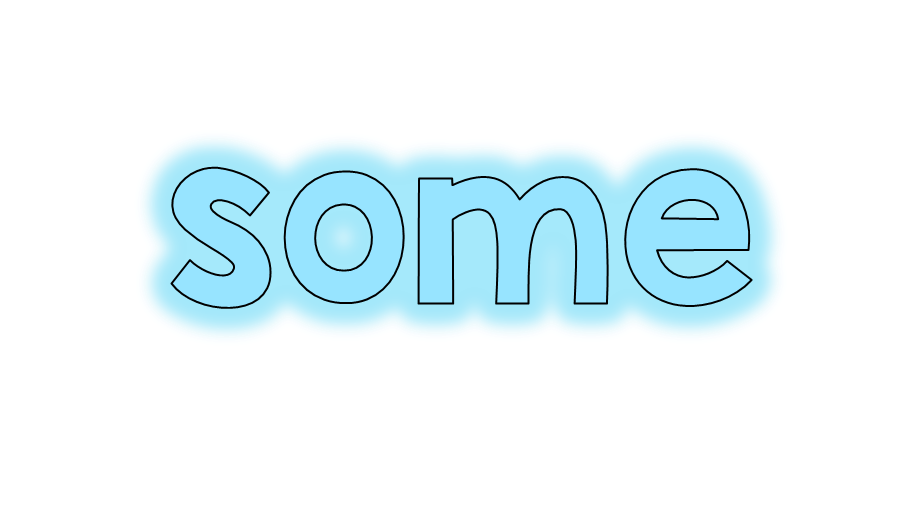 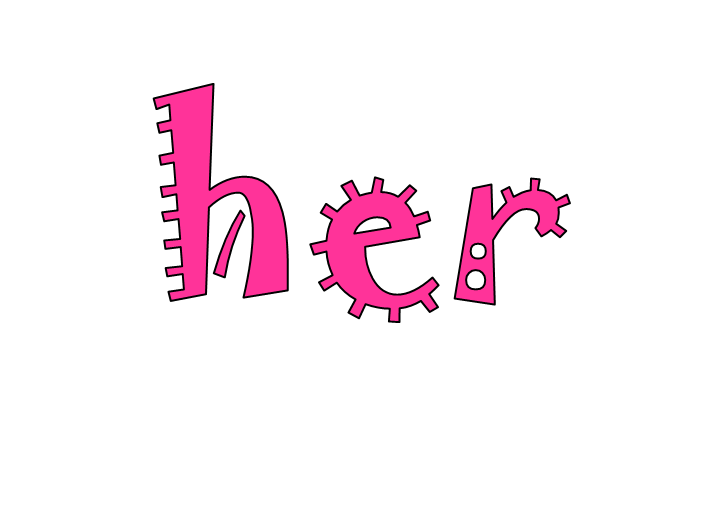 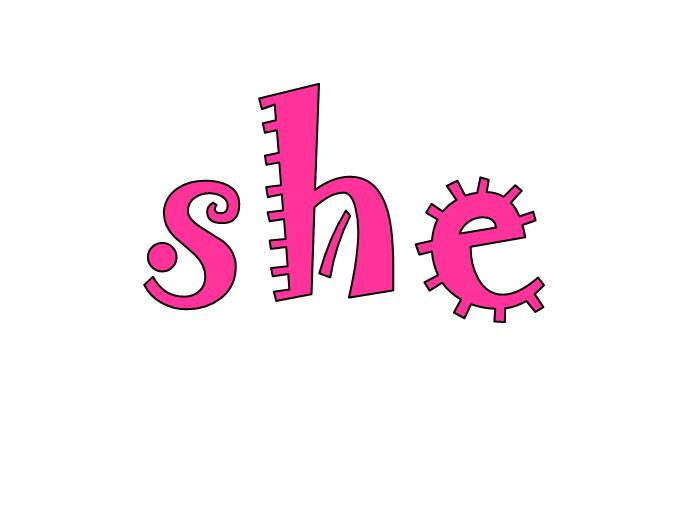 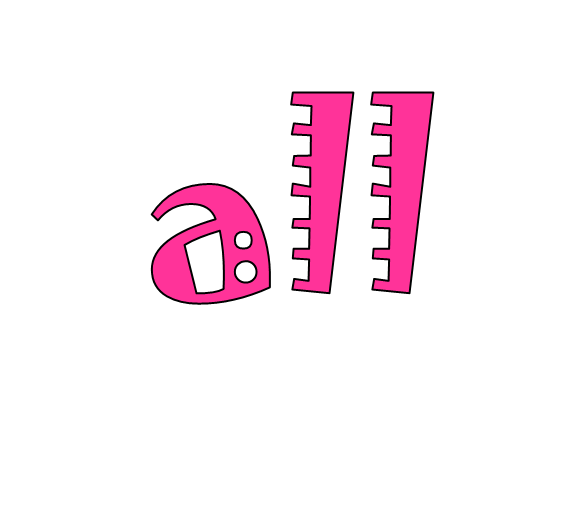 23-2e
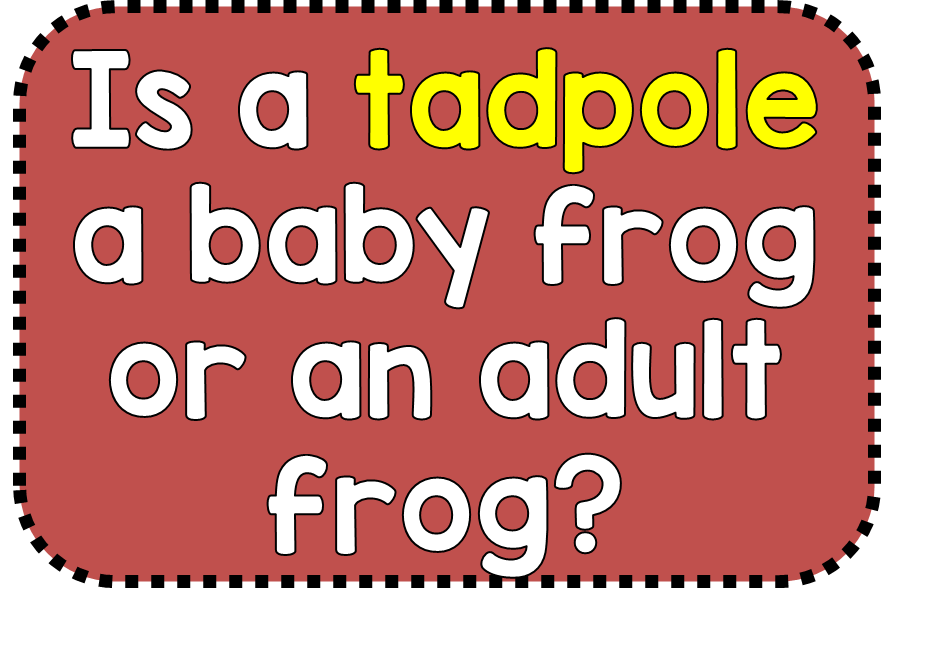 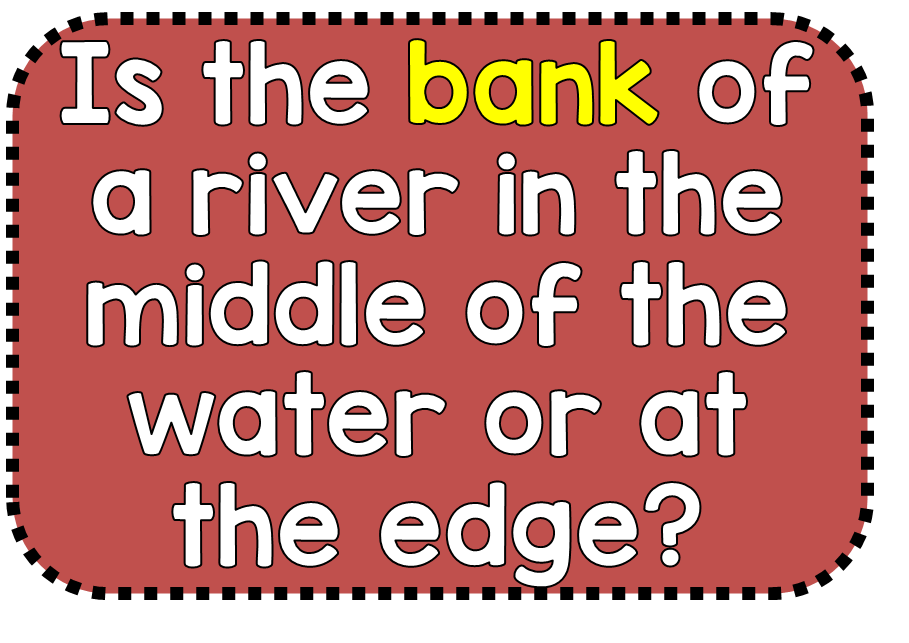 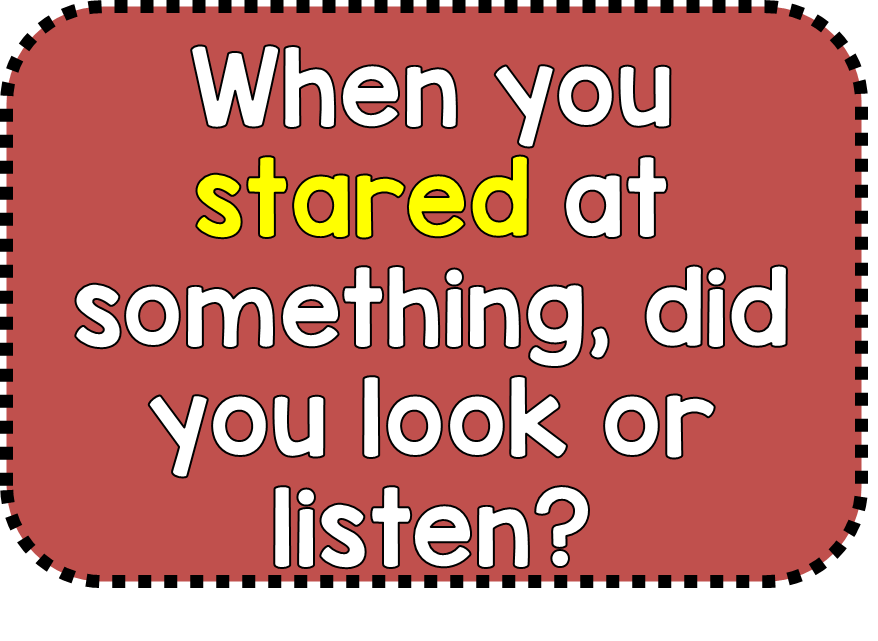 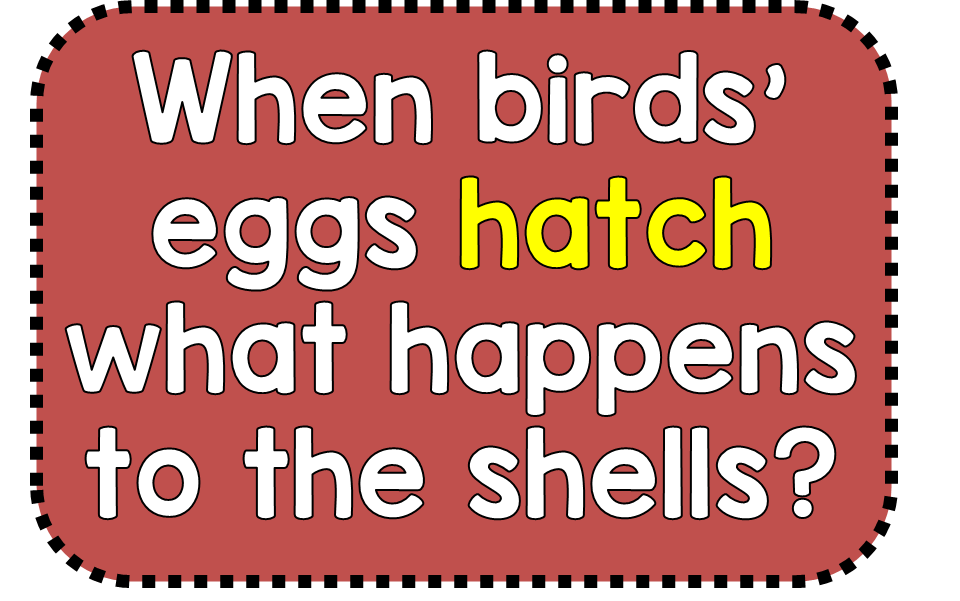 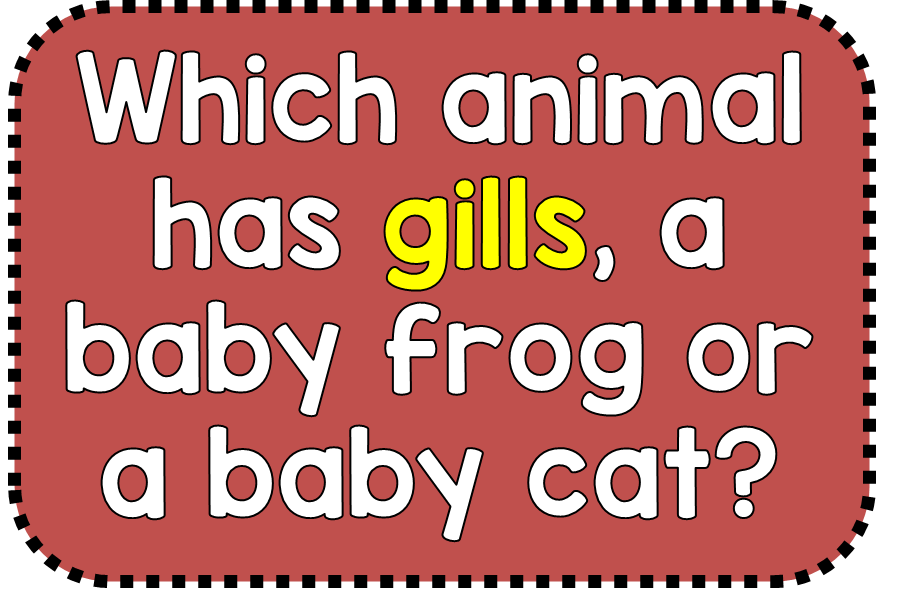 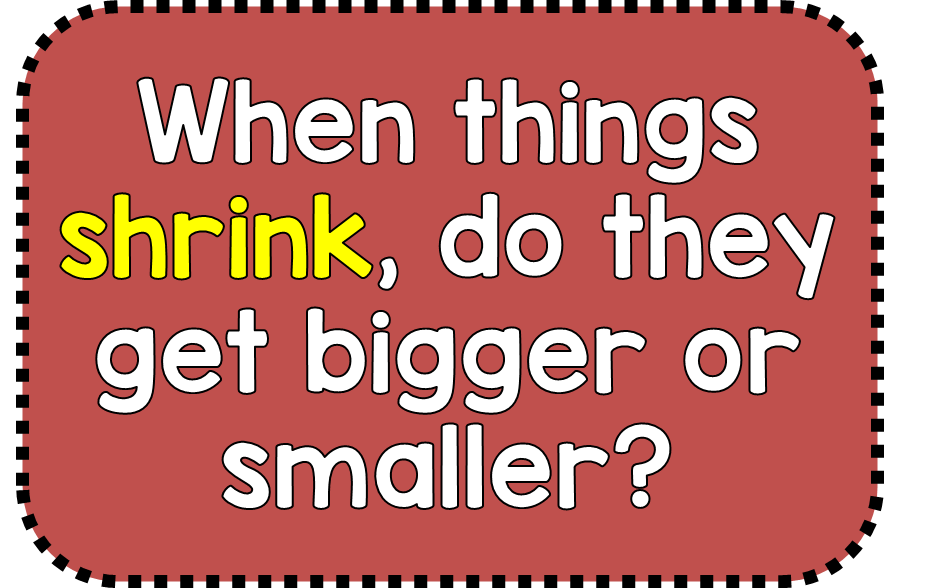 23-2f
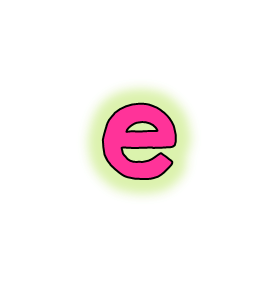 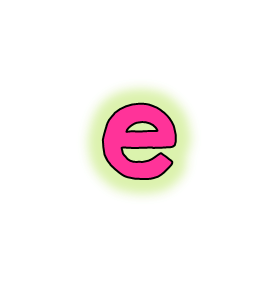 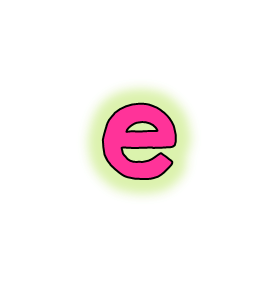 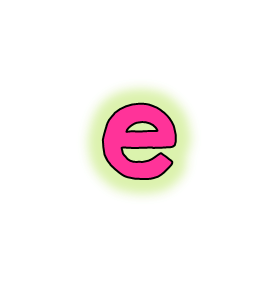 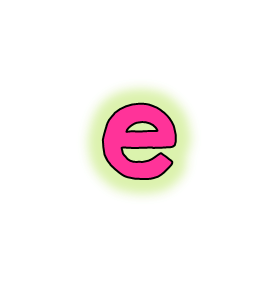 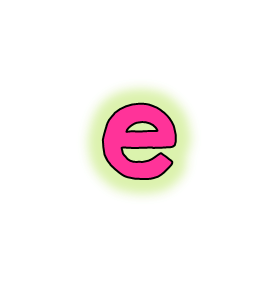 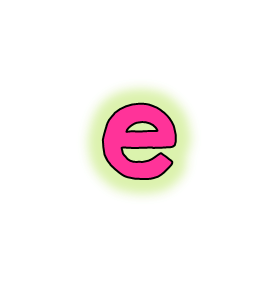 23-2g
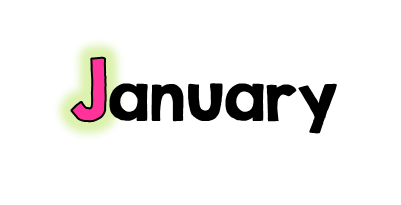 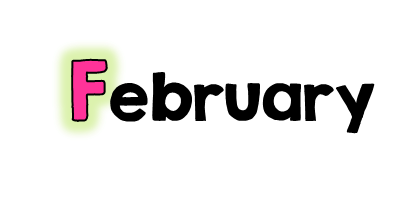 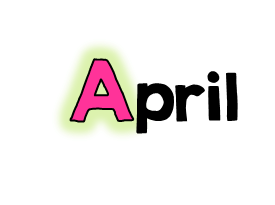 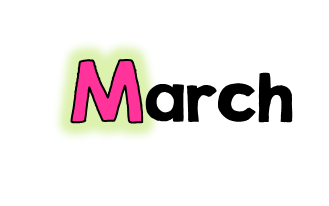 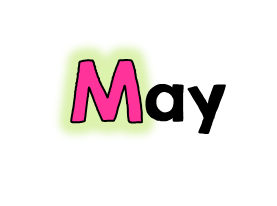 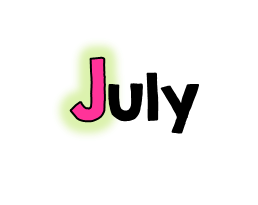 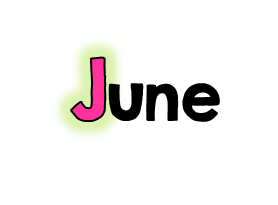 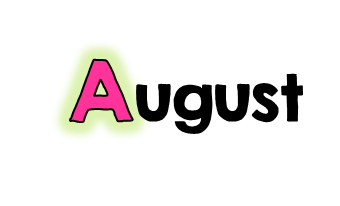 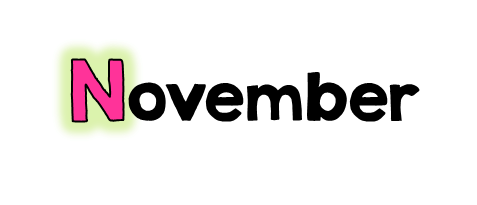 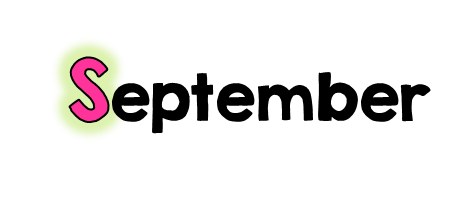 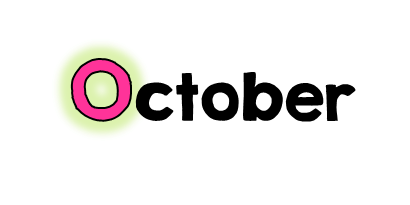 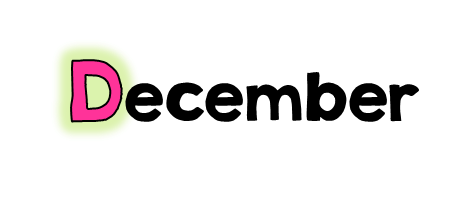 23-3a
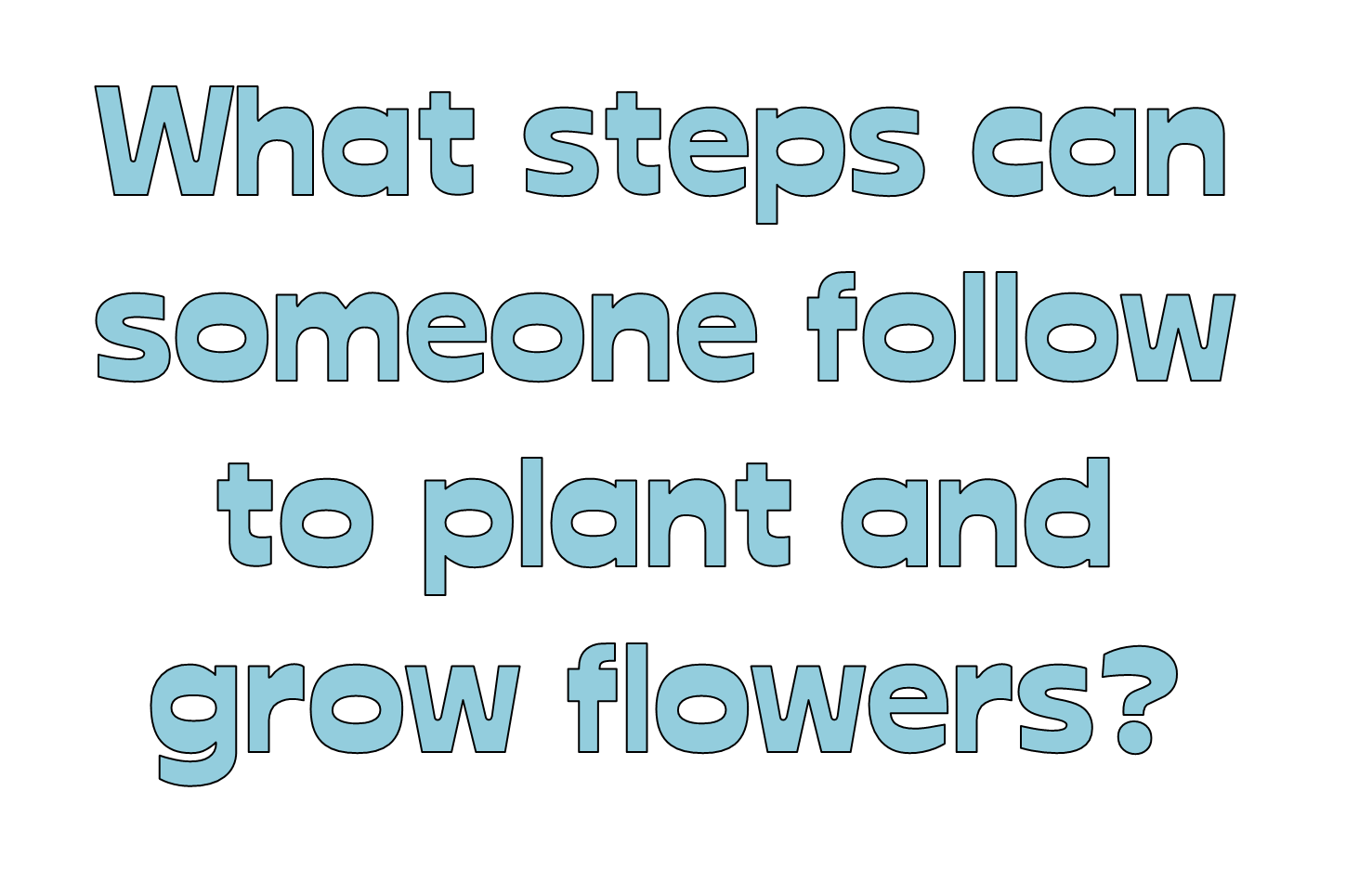 23-3b
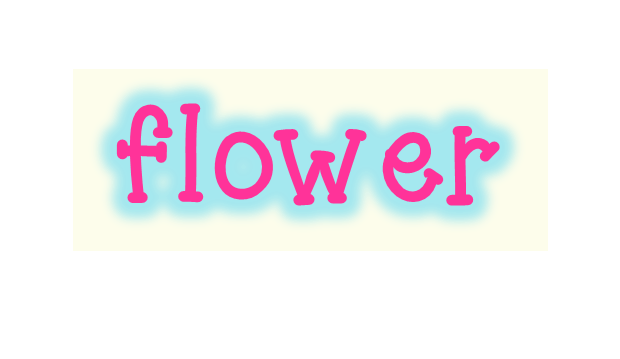 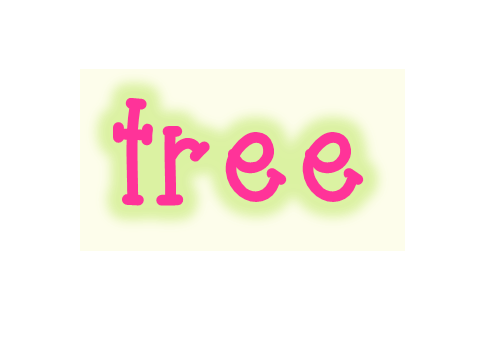 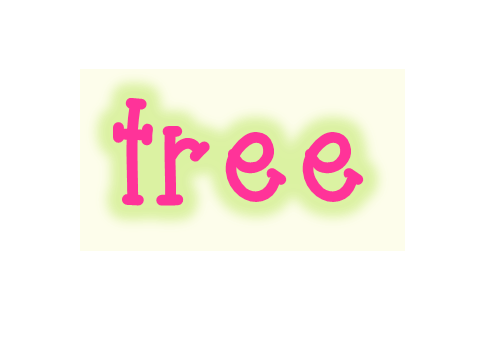 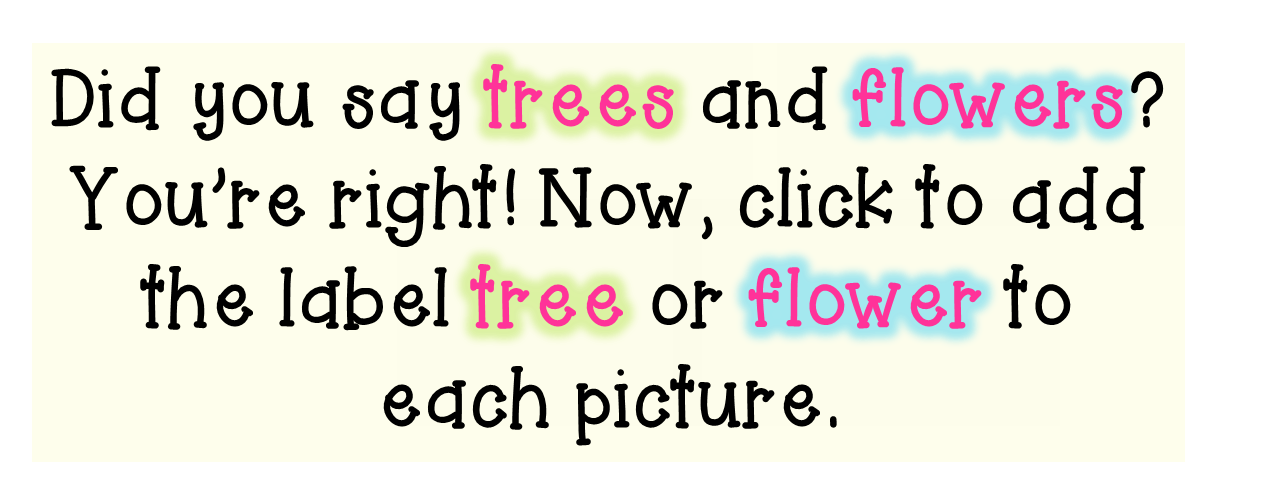 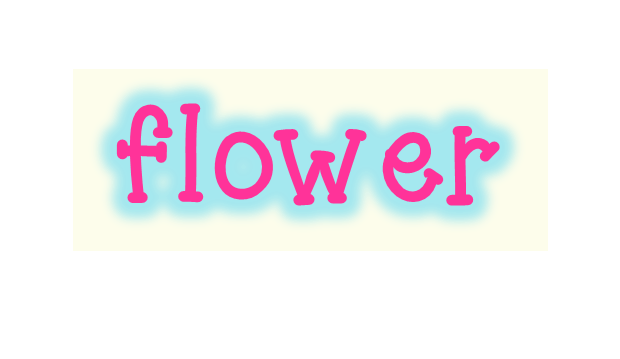 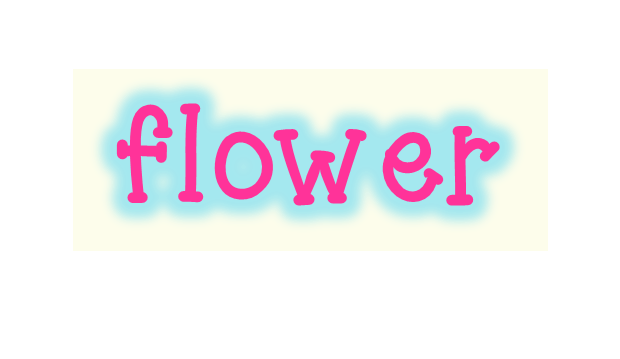 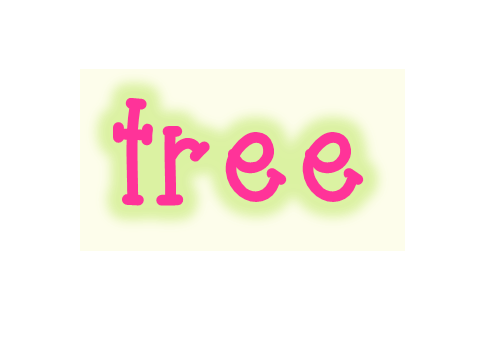 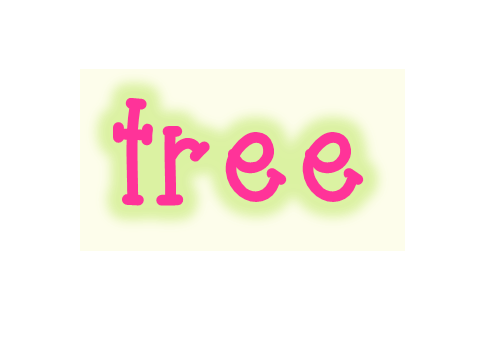 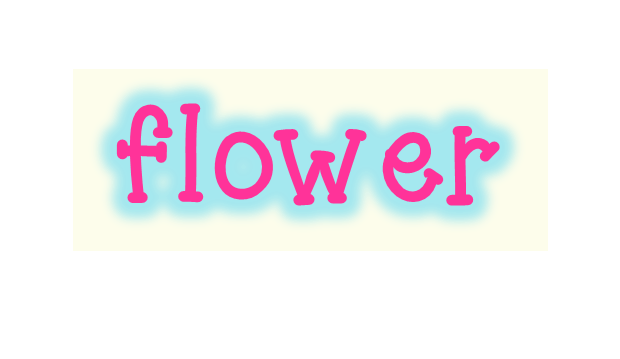 23-3c
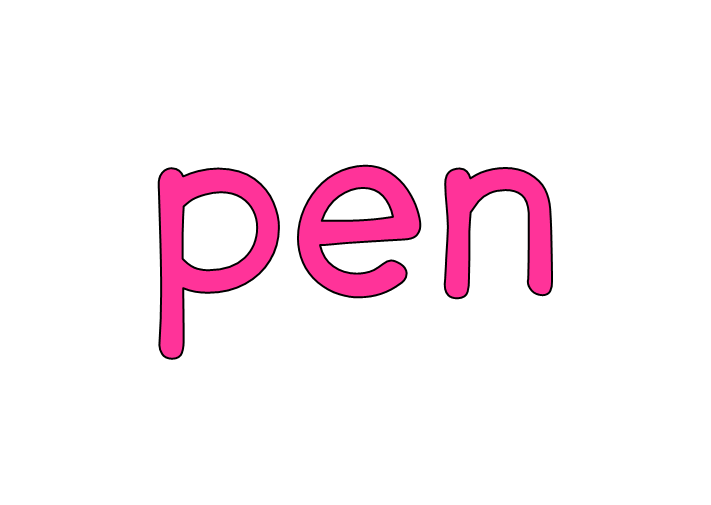 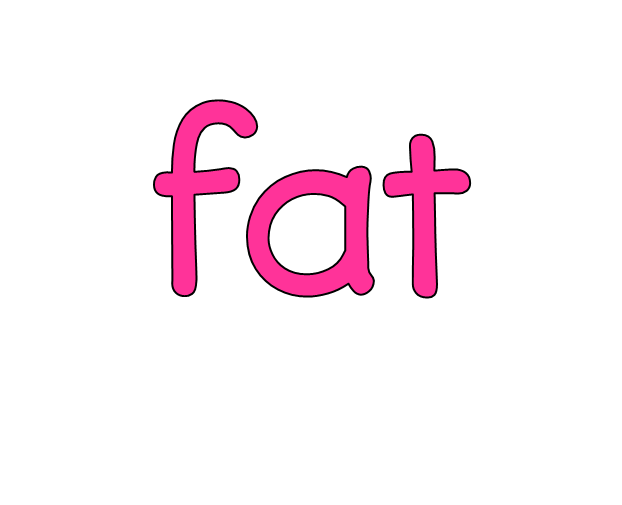 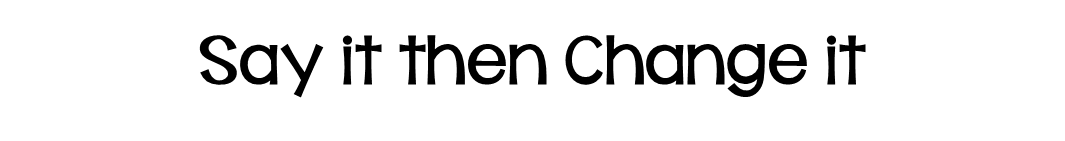 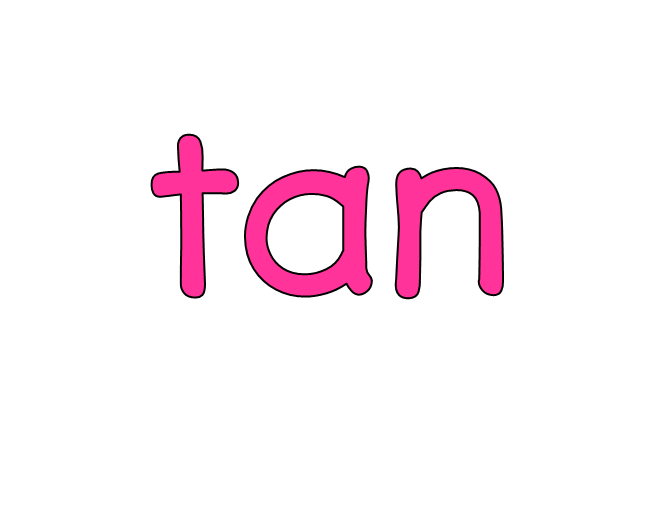 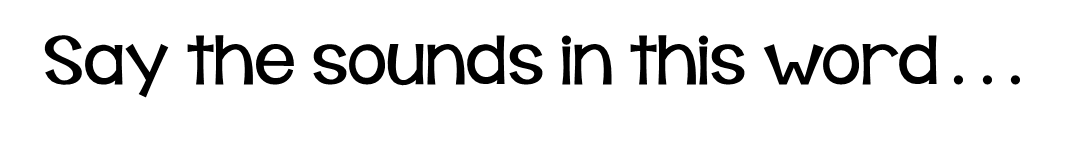 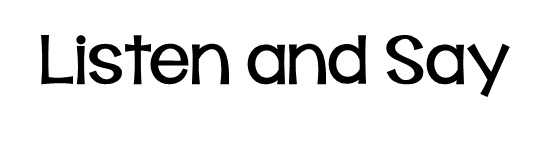 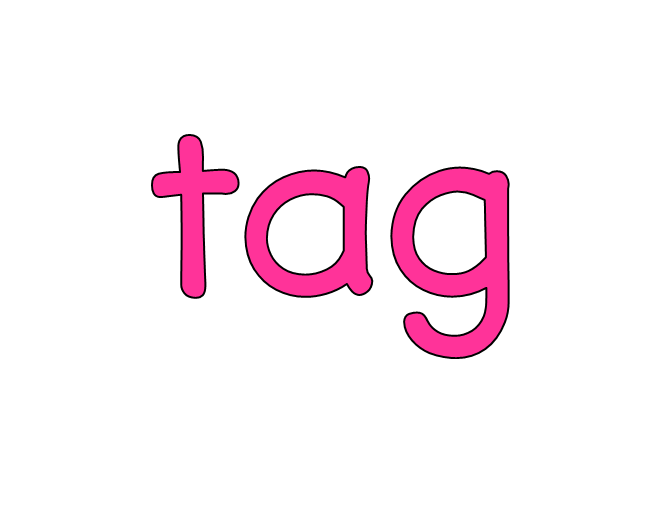 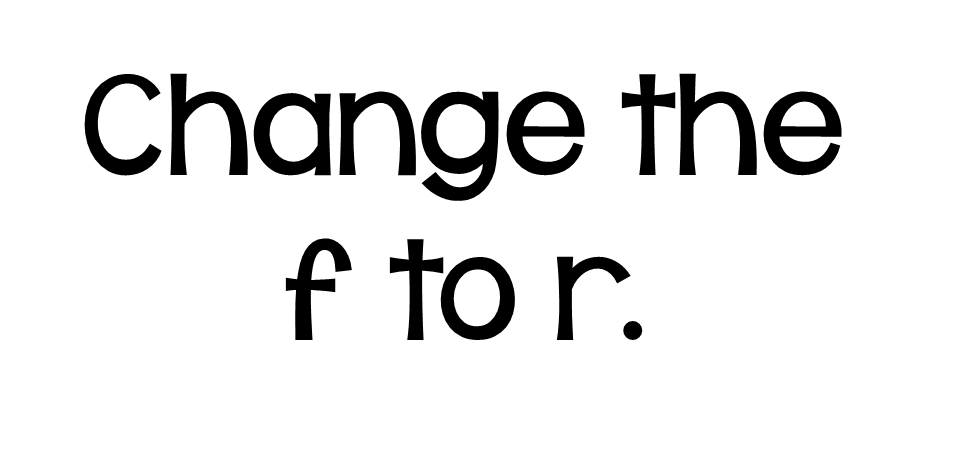 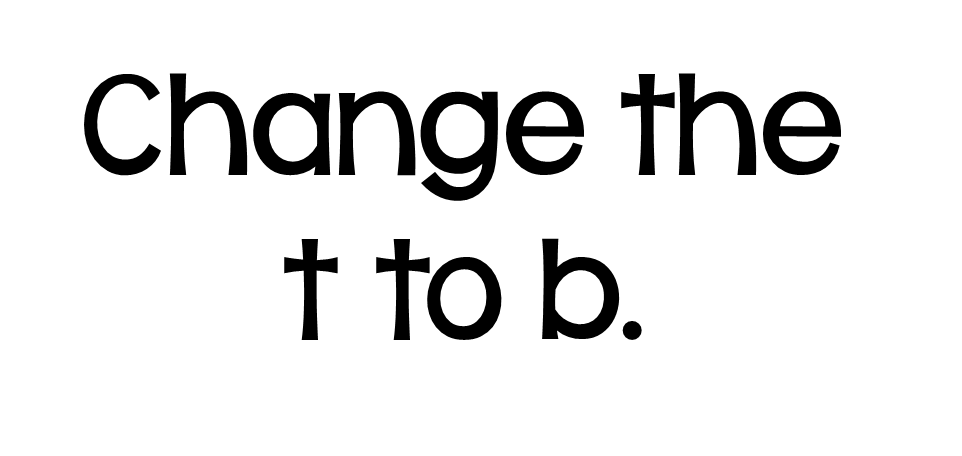 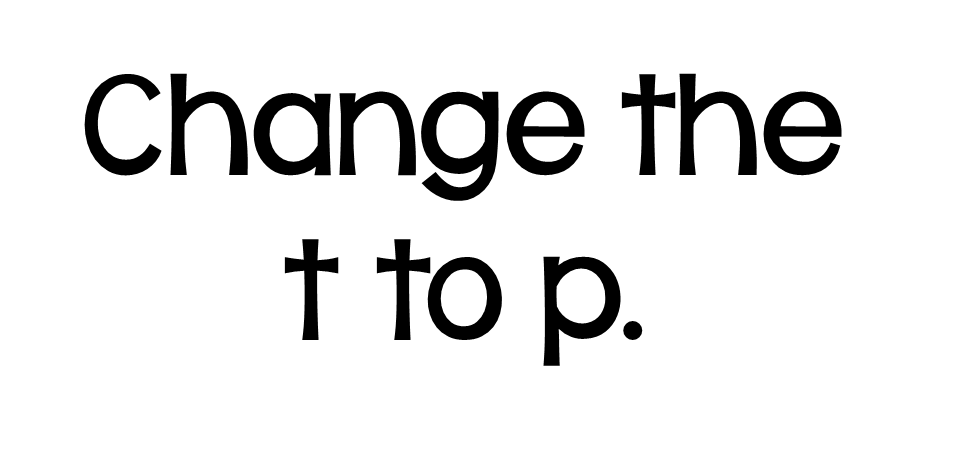 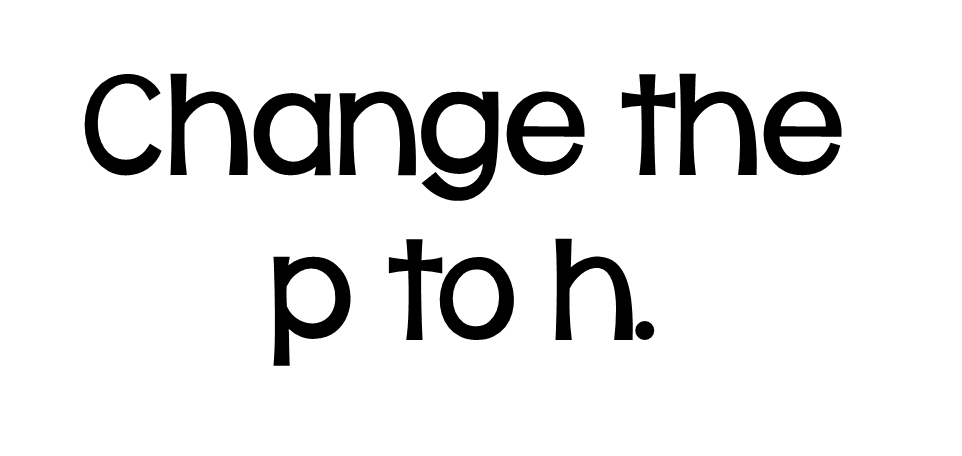 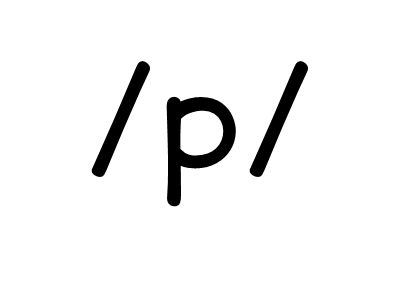 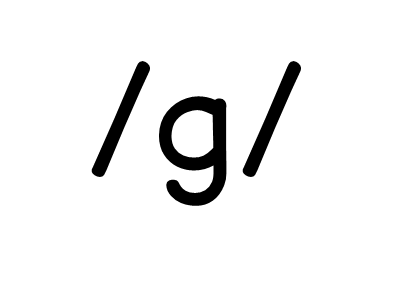 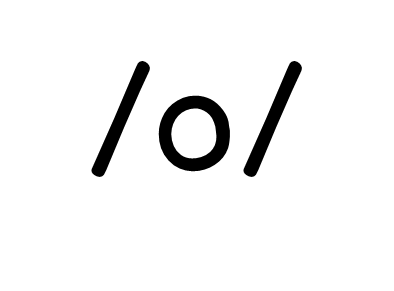 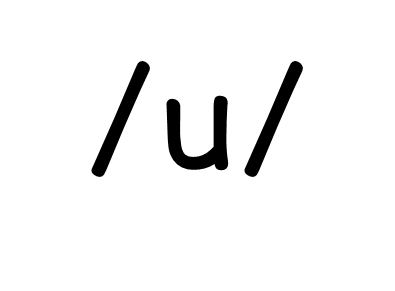 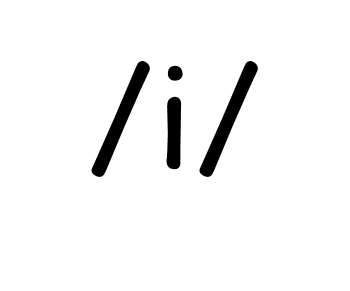 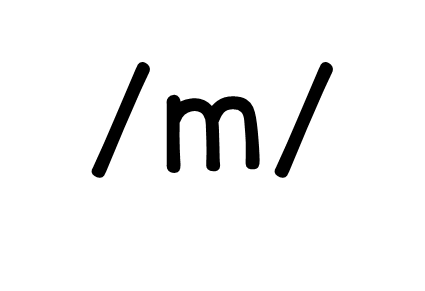 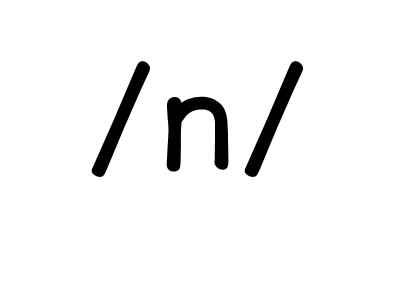 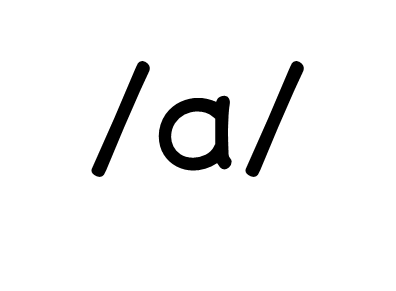 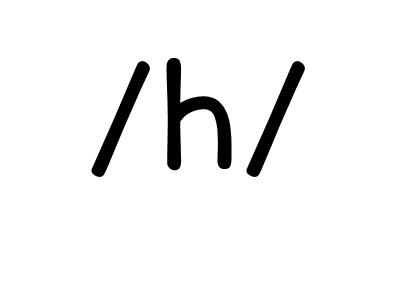 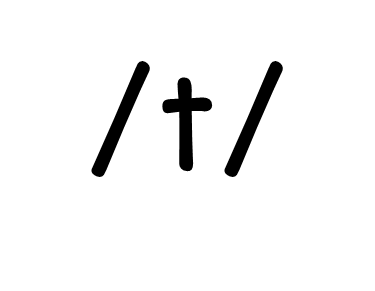 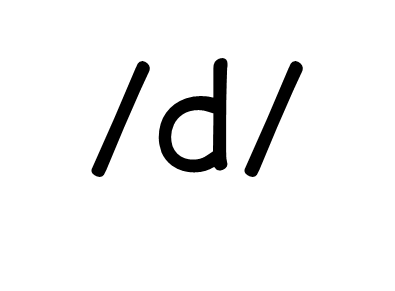 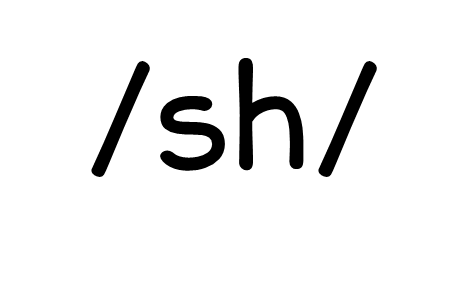 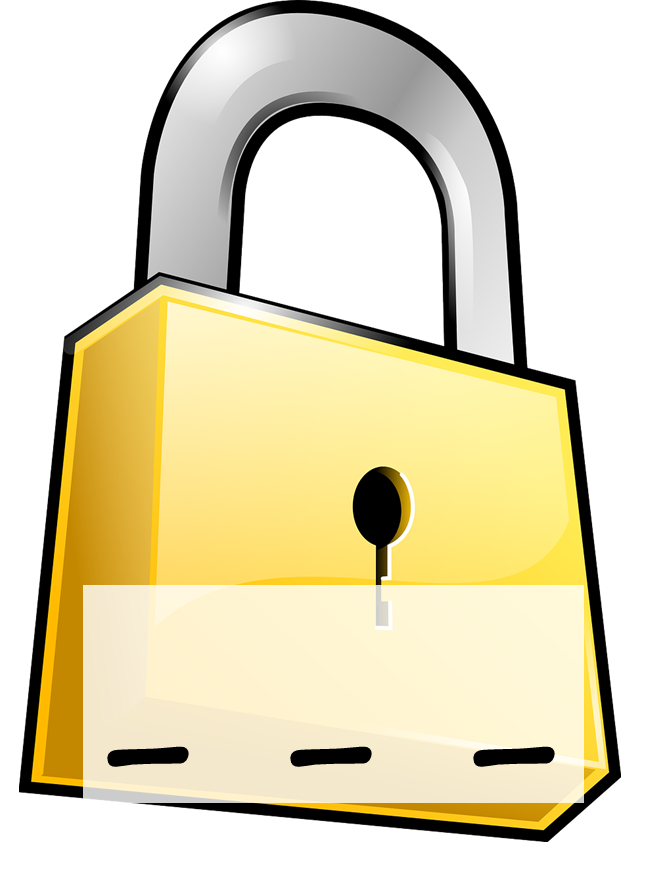 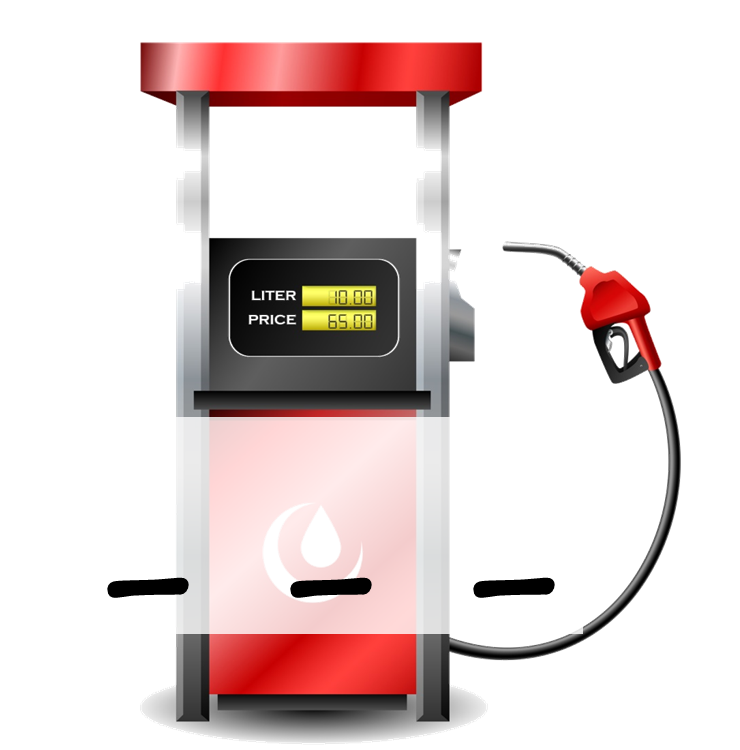 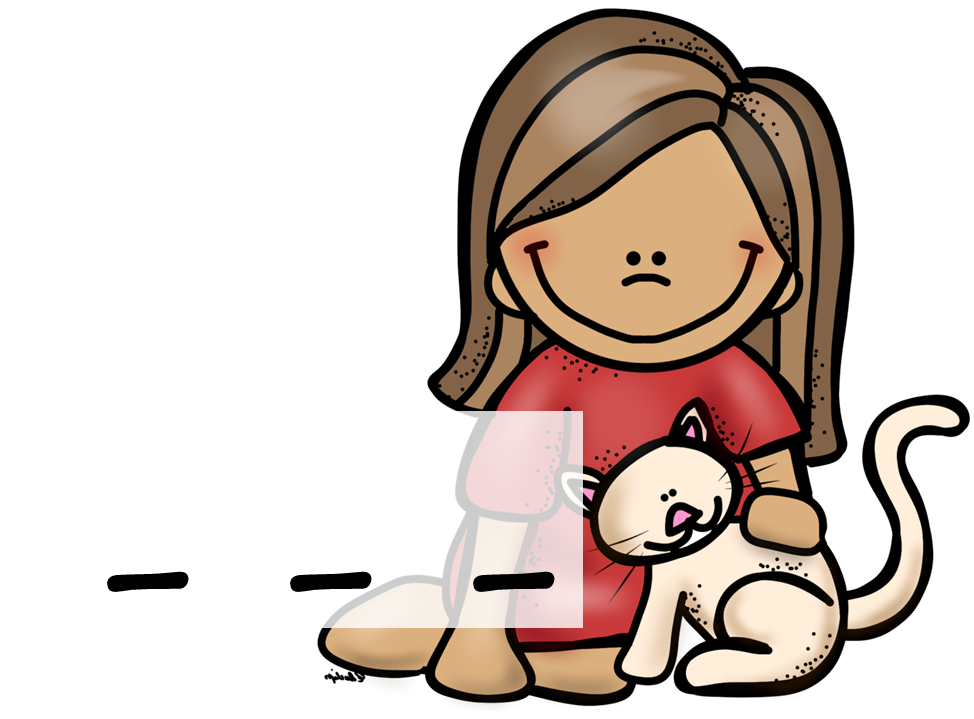 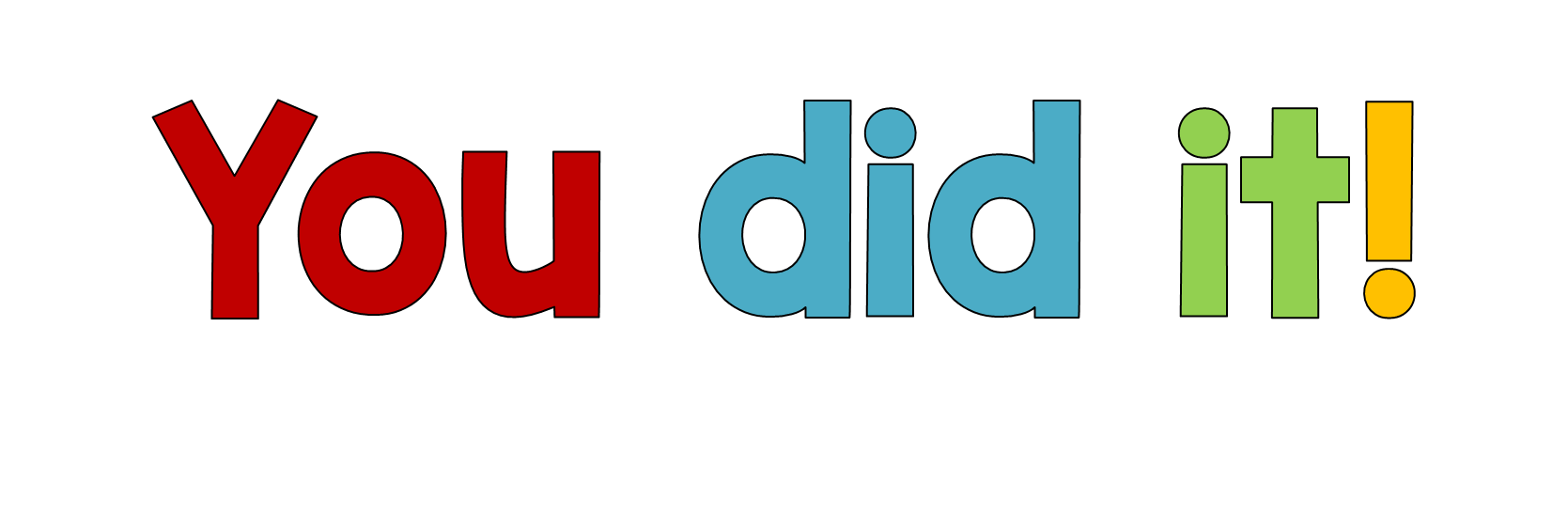 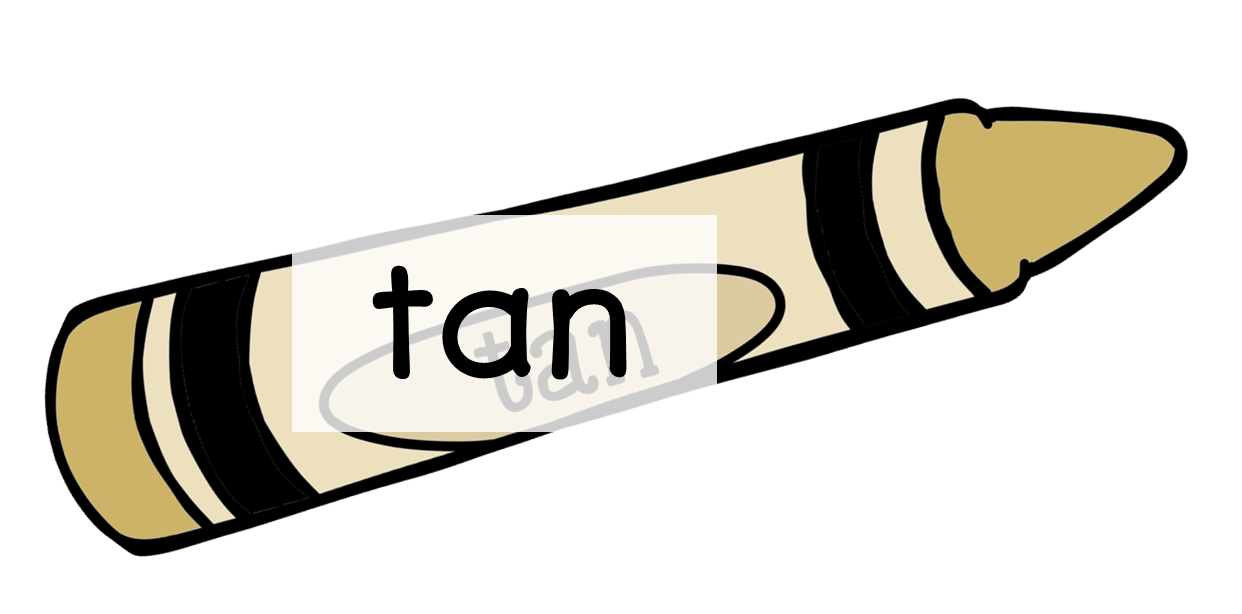 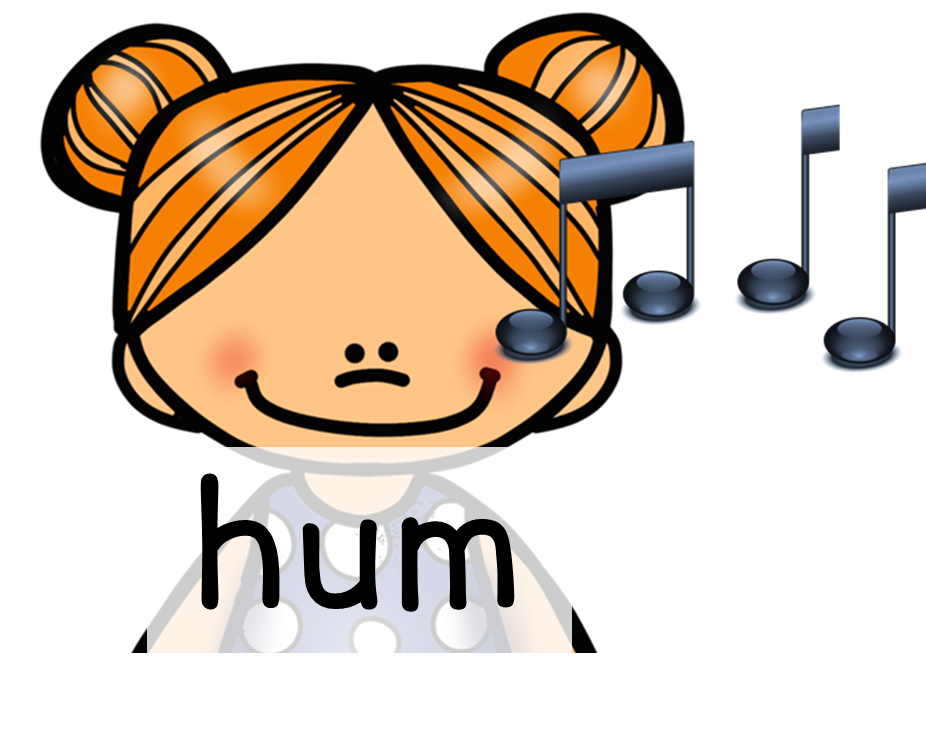 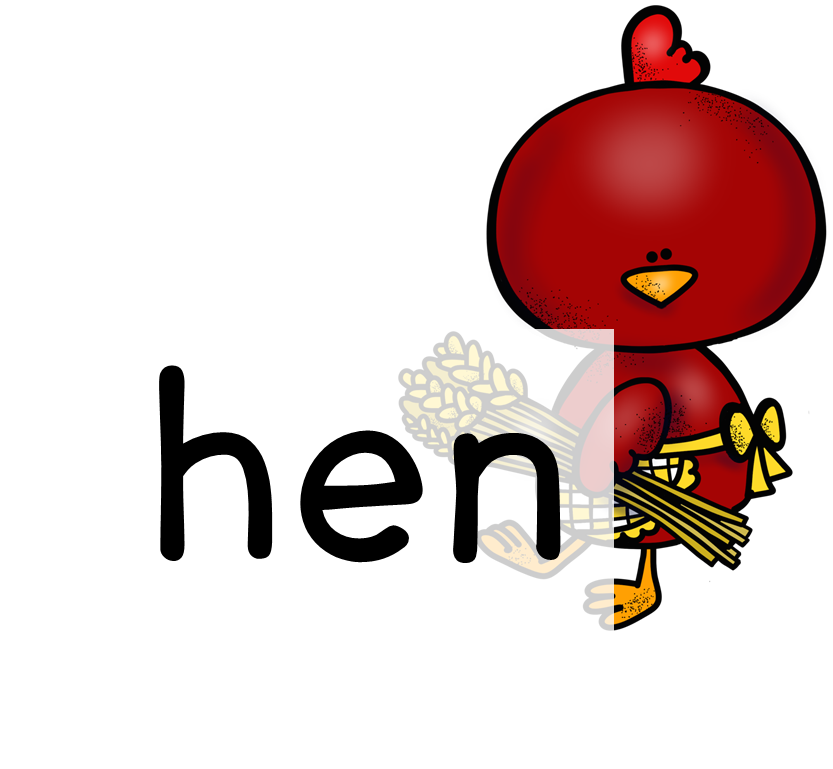 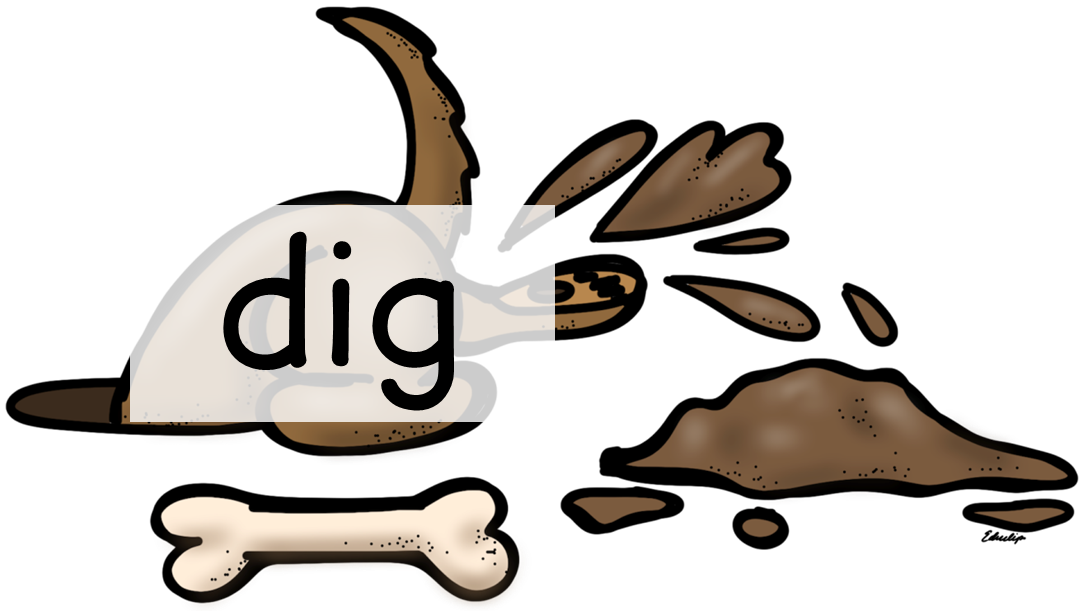 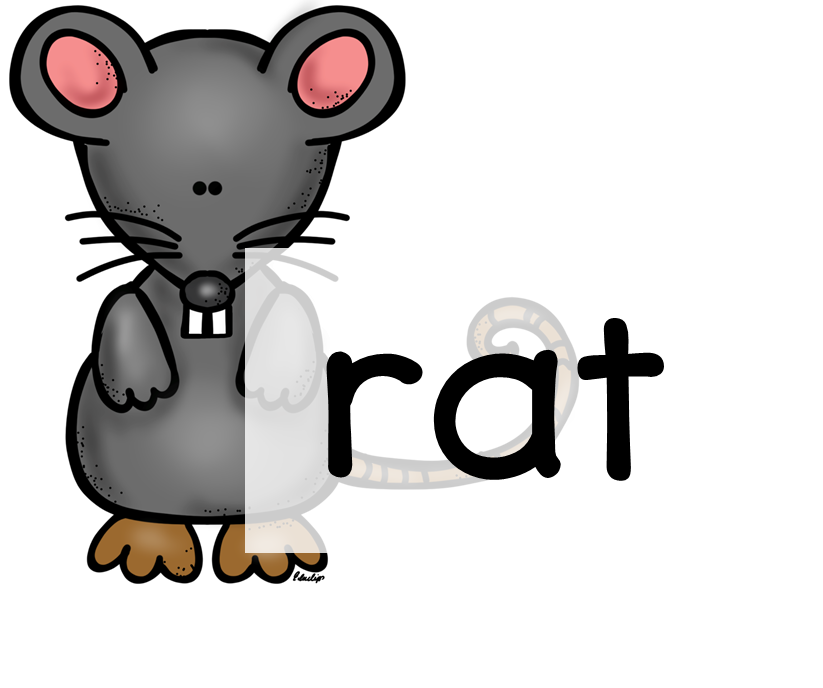 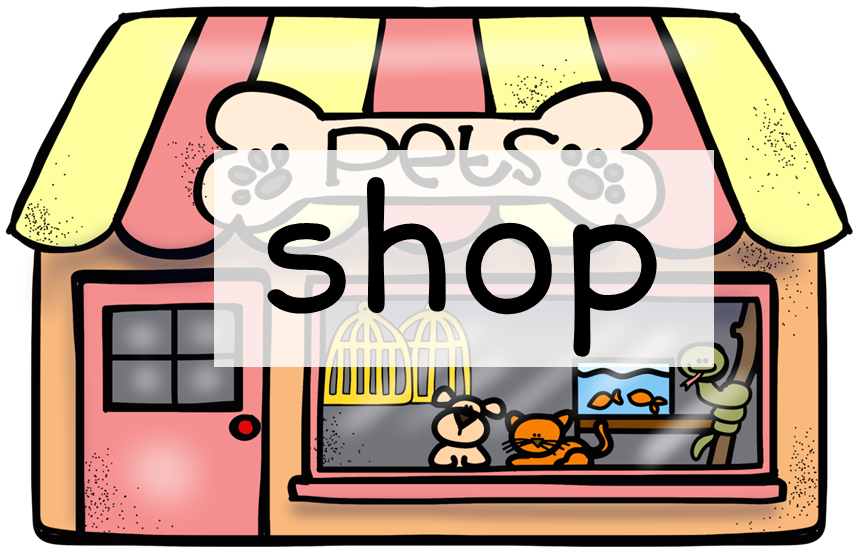 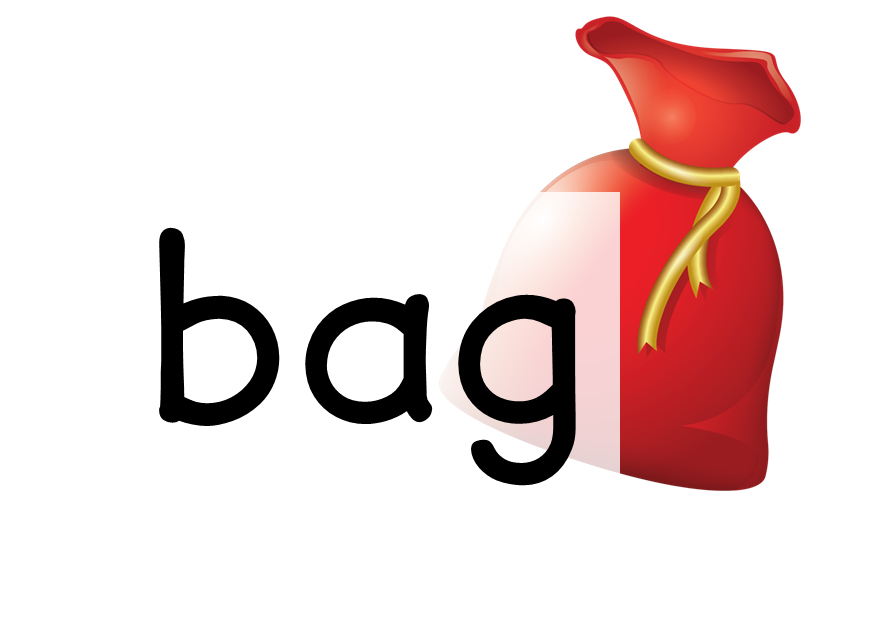 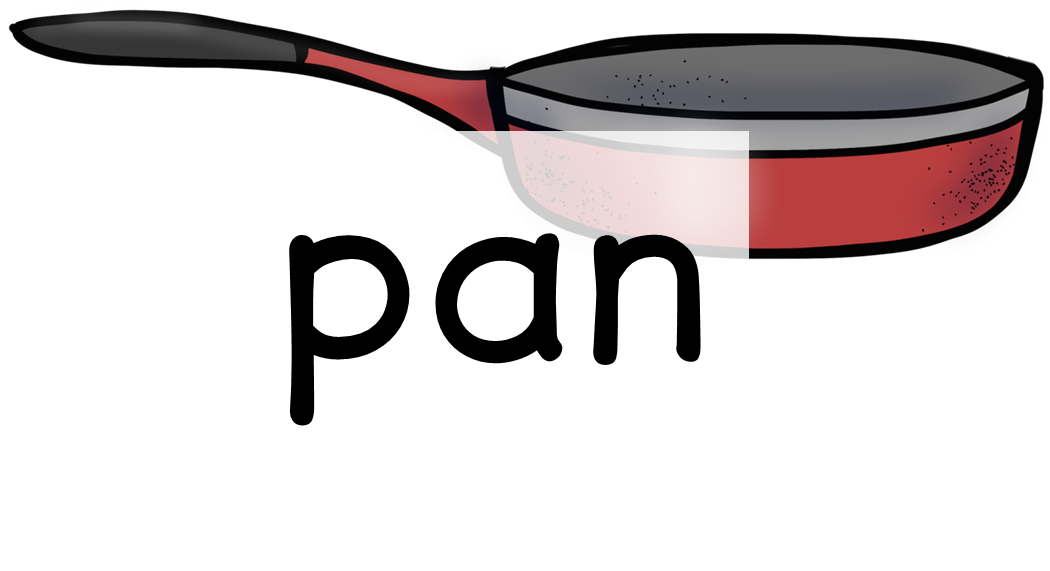 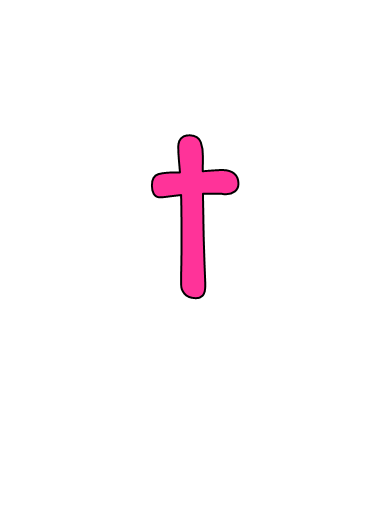 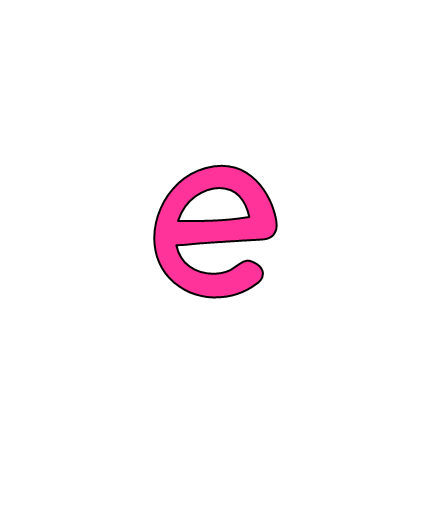 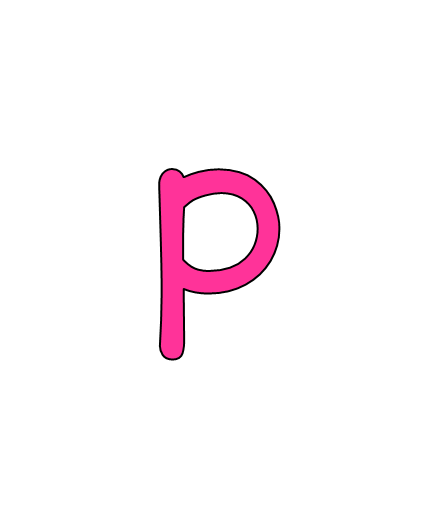 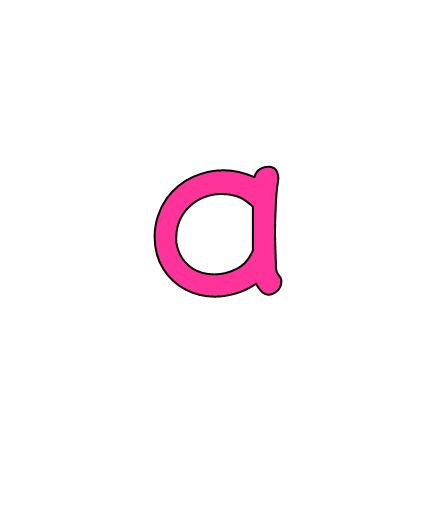 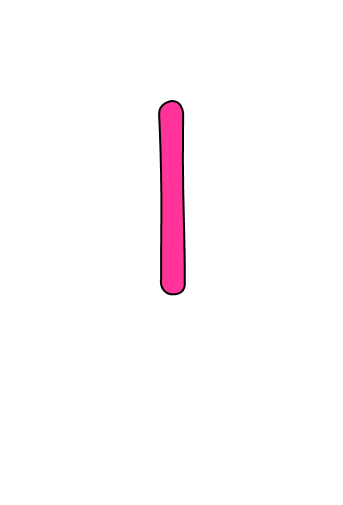 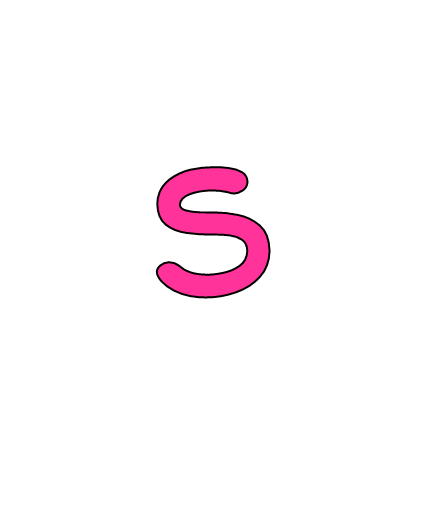 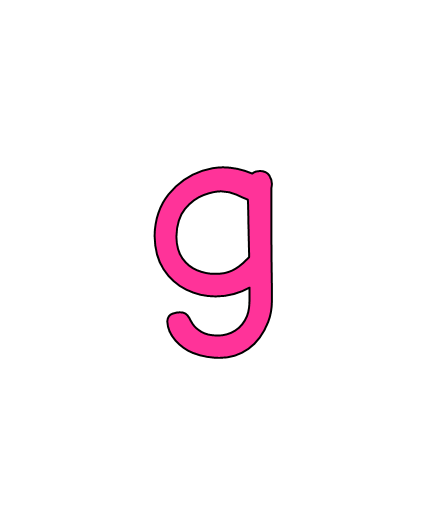 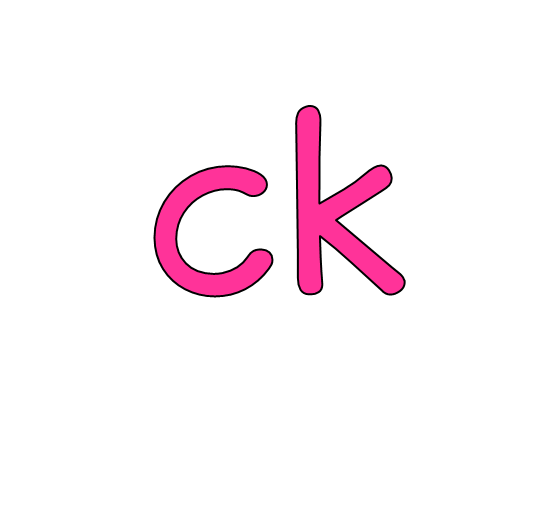 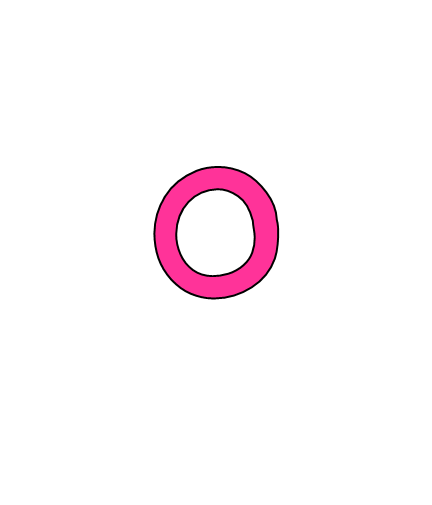 23-3d
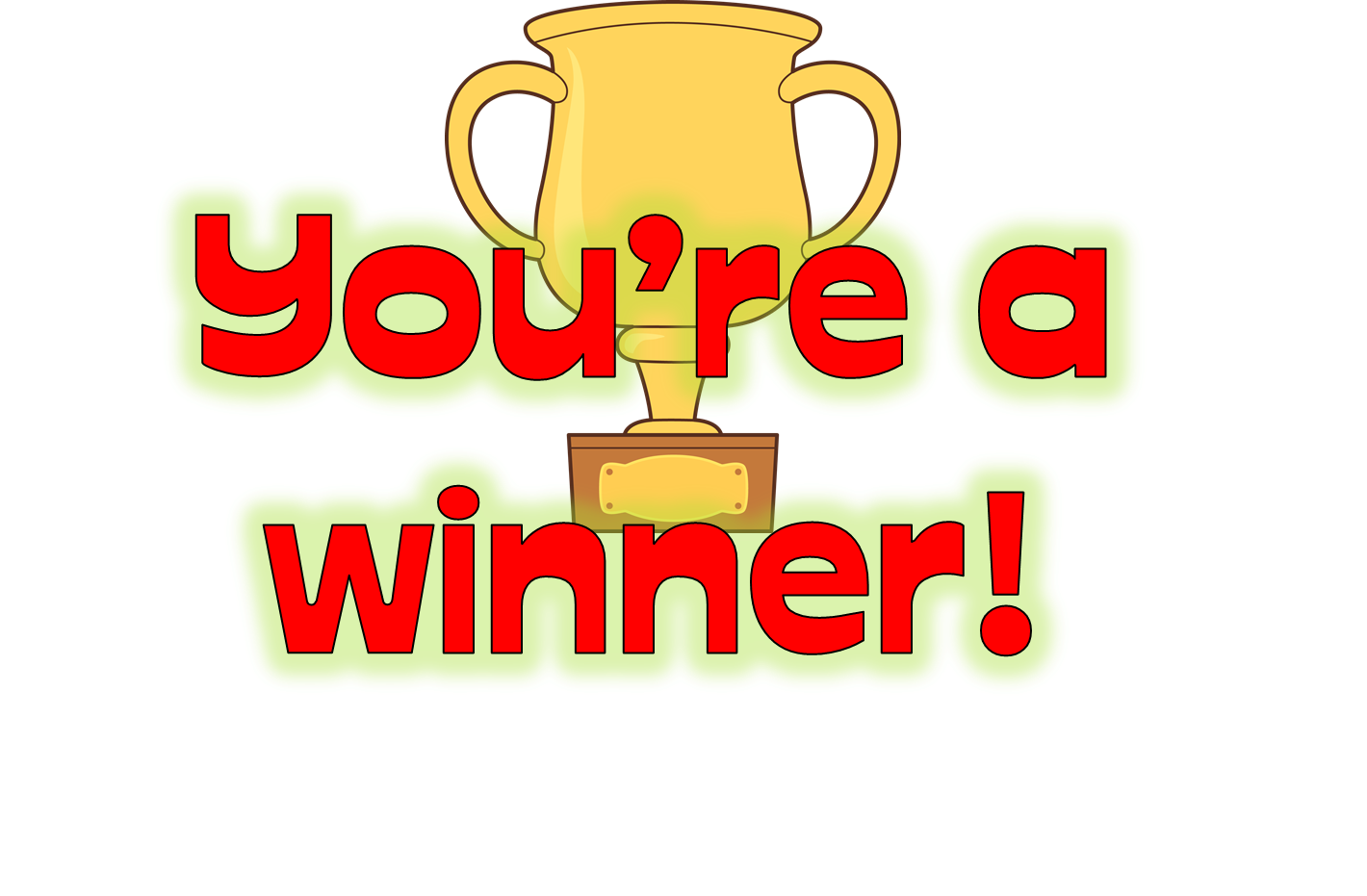 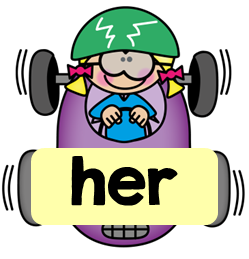 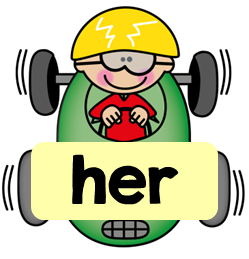 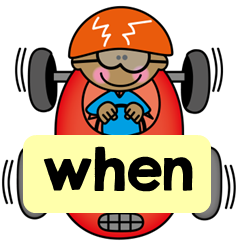 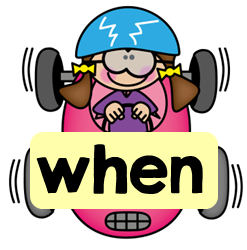 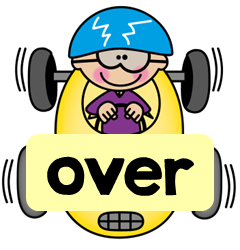 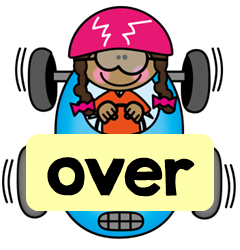 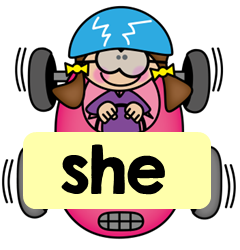 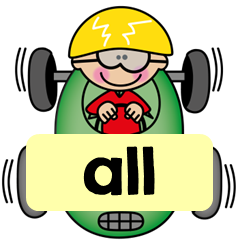 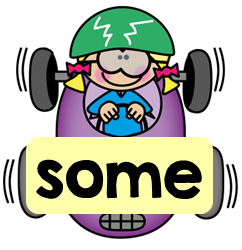 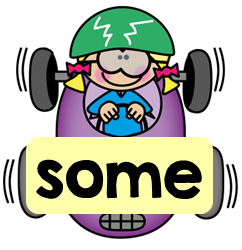 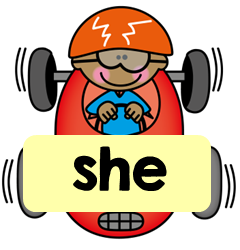 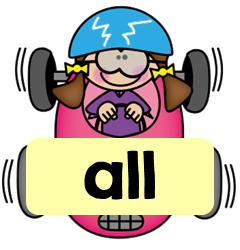 23-3e
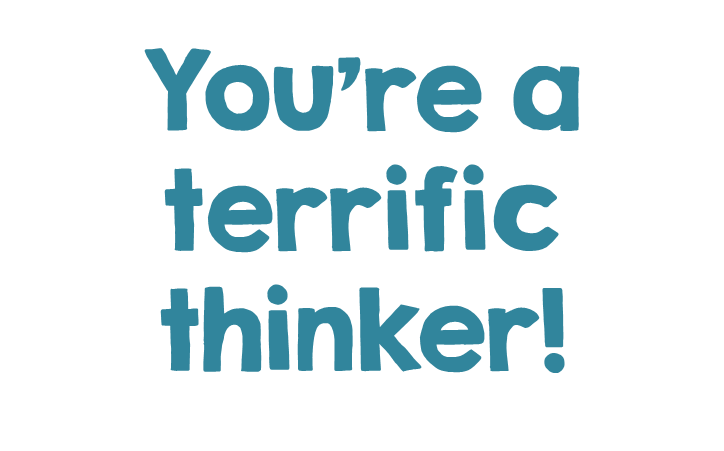 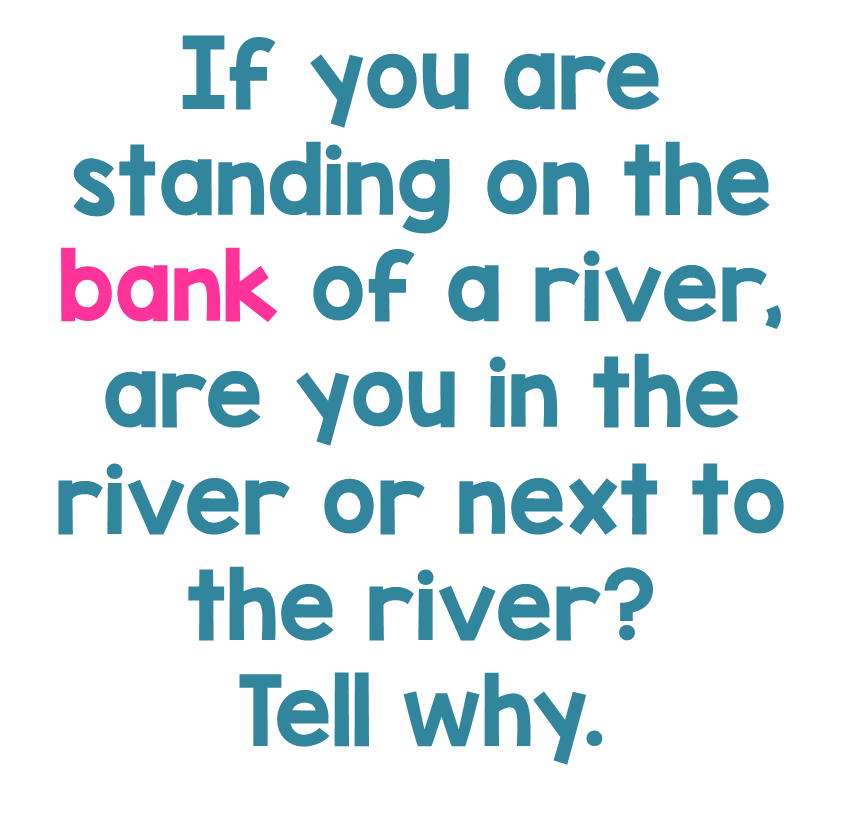 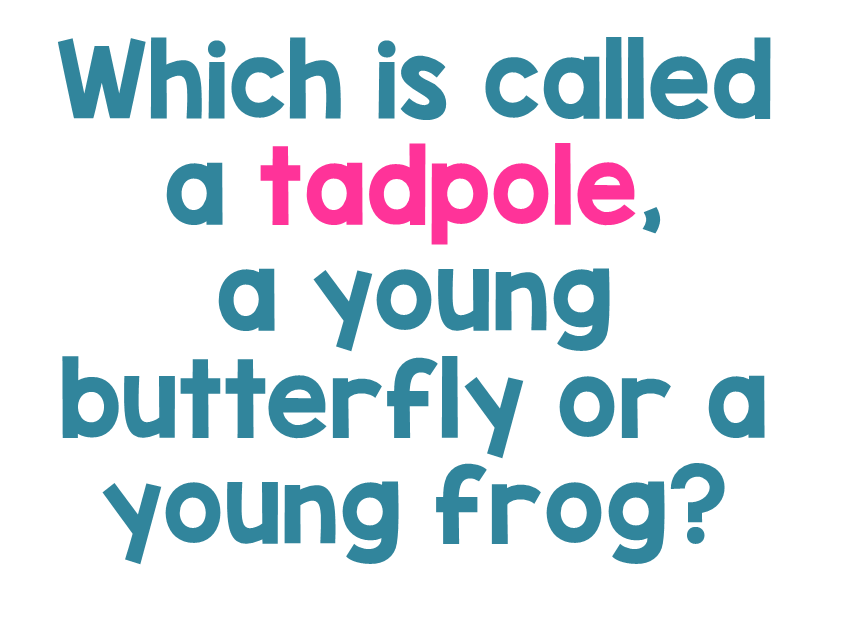 23-3f
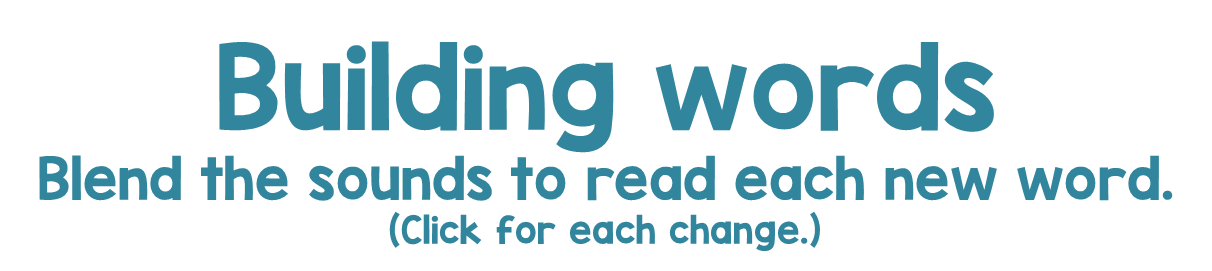 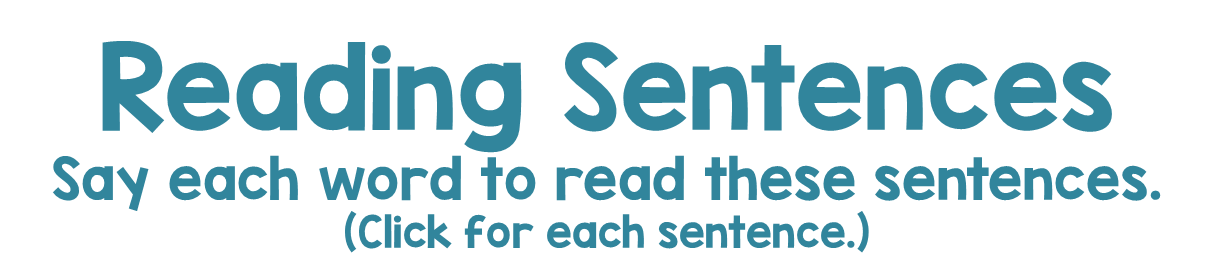 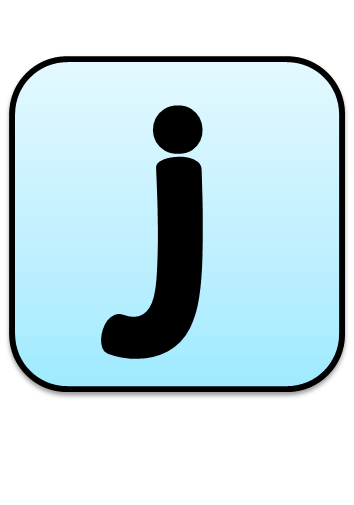 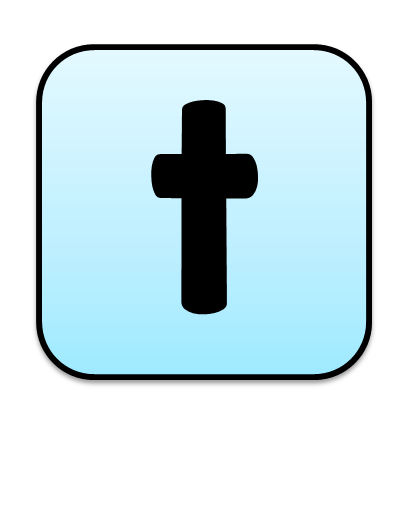 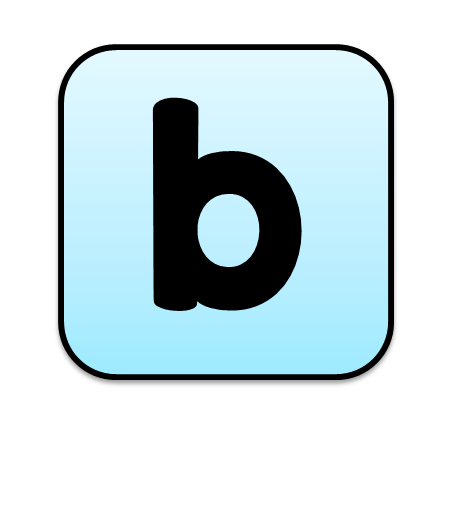 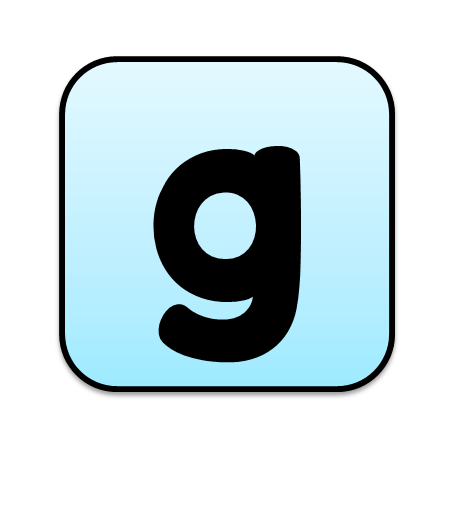 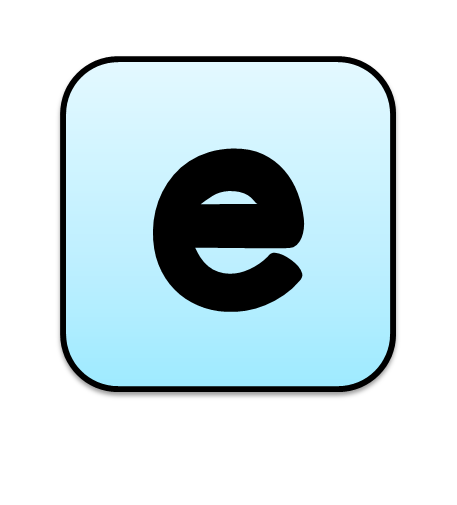 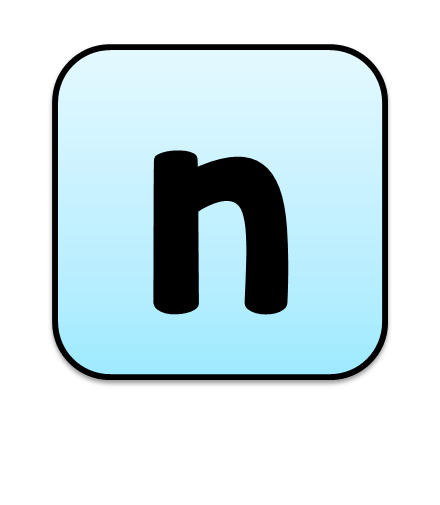 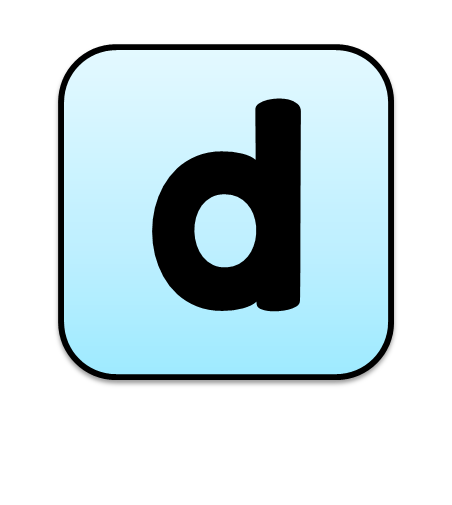 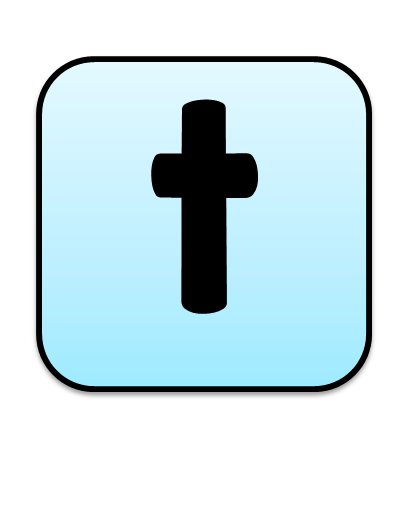 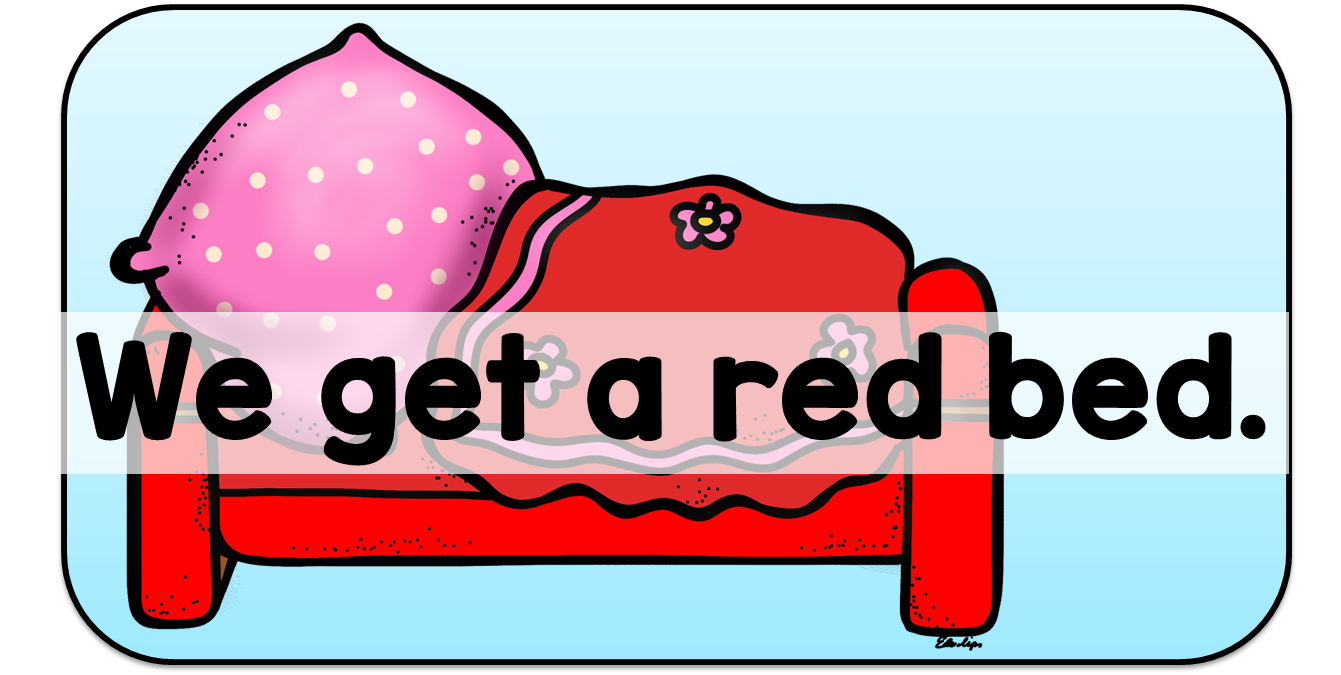 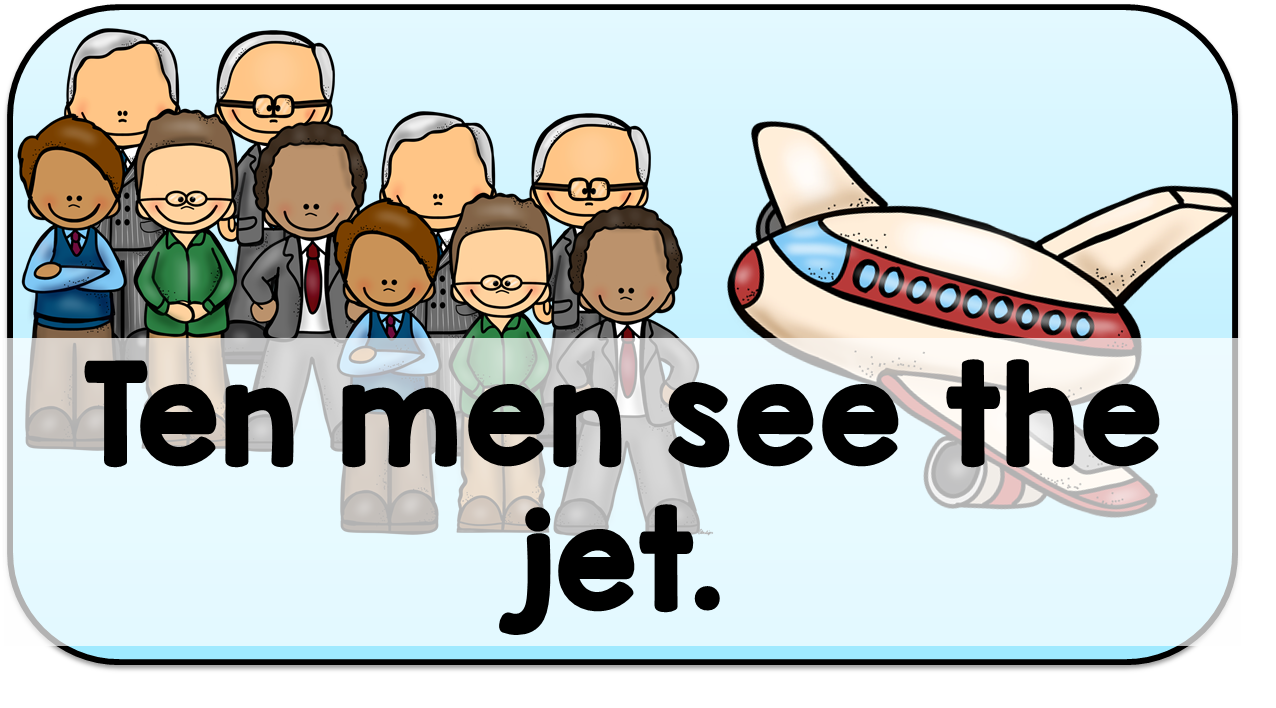 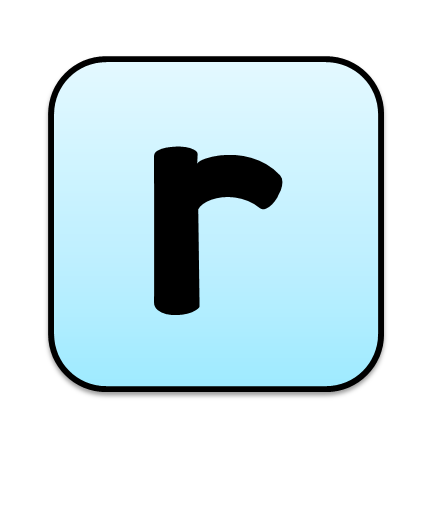 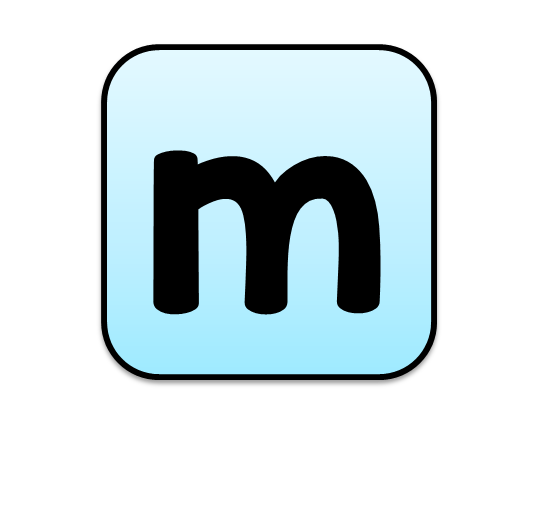 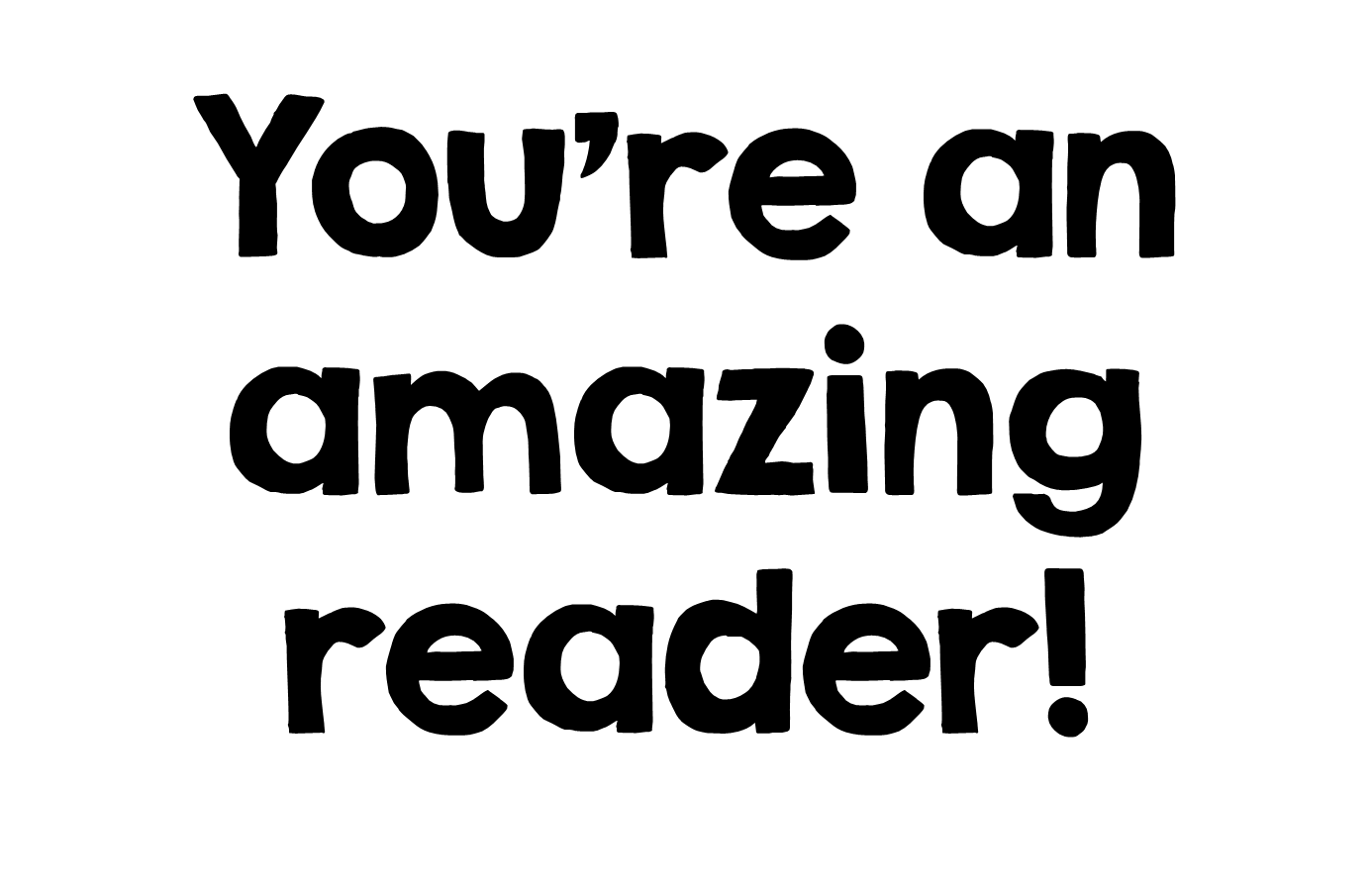 23-3g
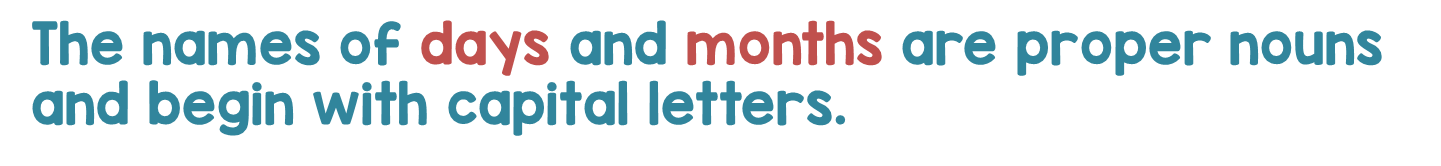 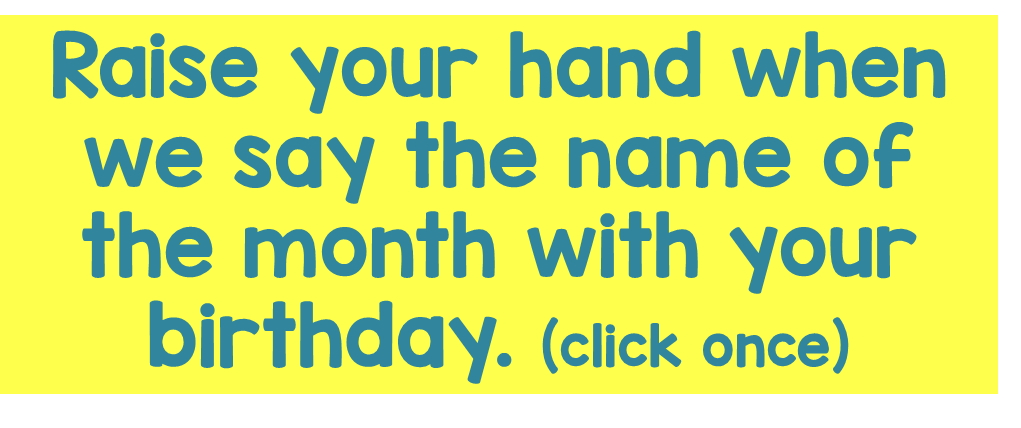 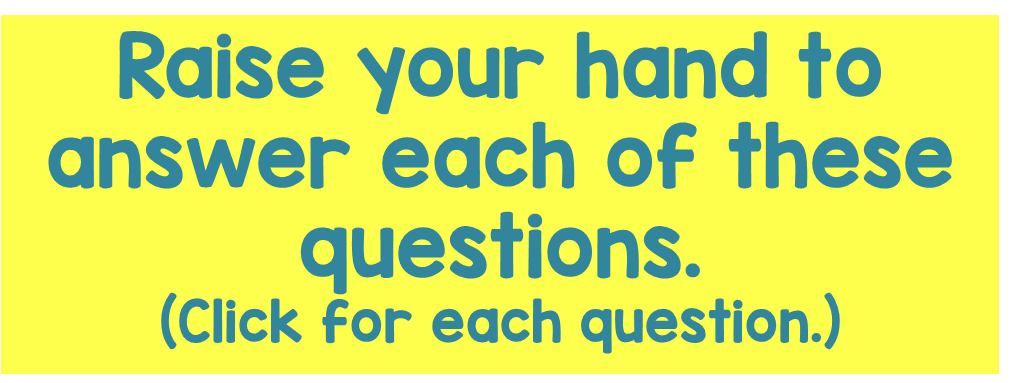 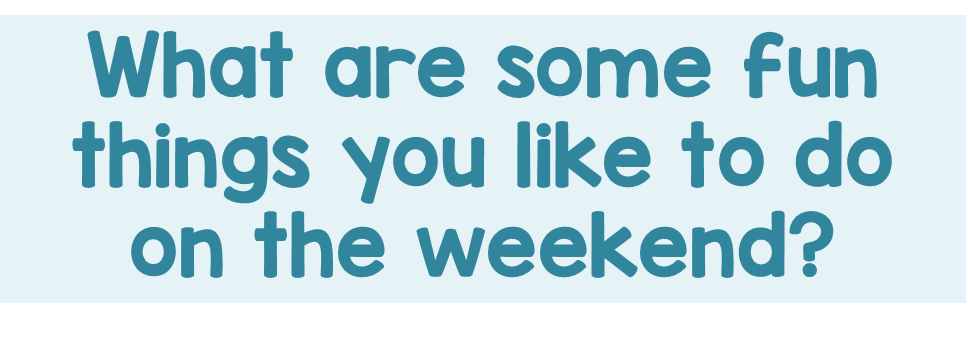 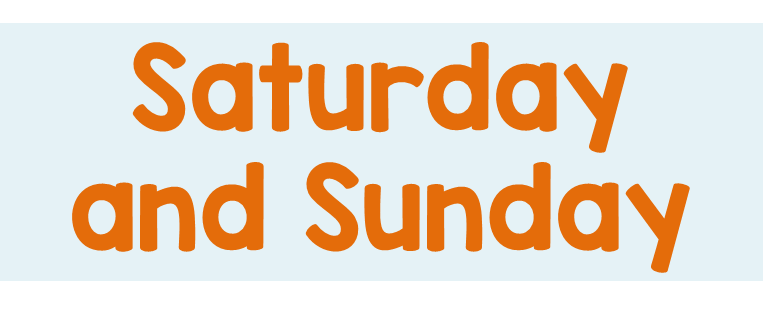 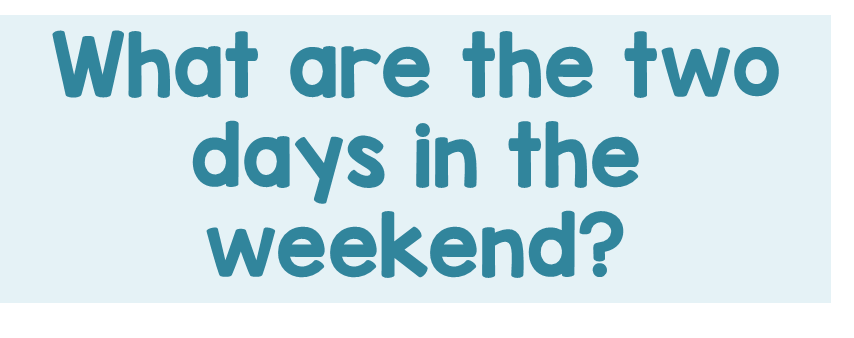 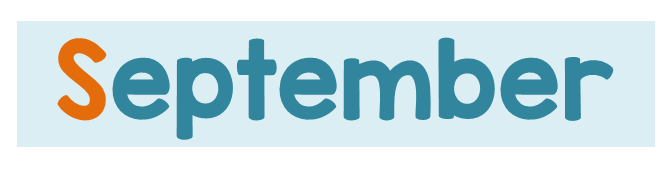 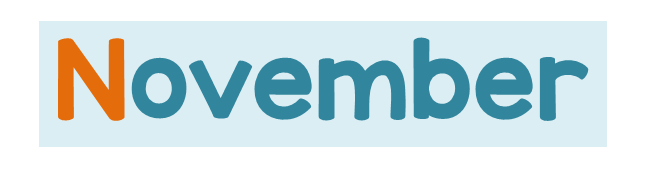 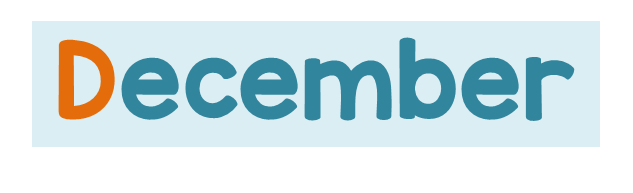 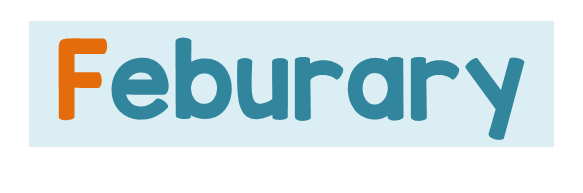 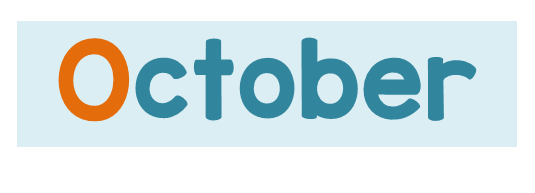 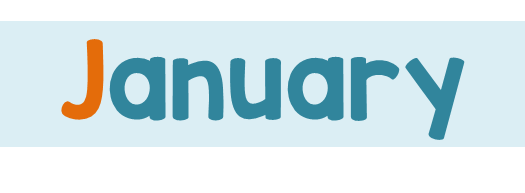 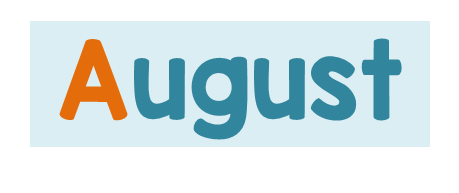 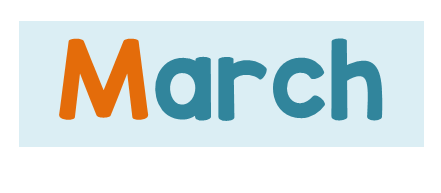 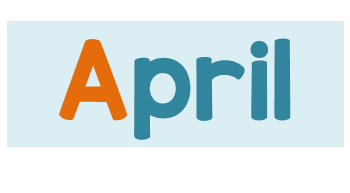 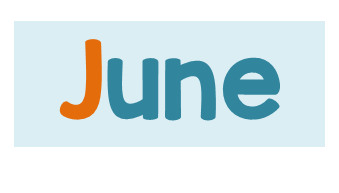 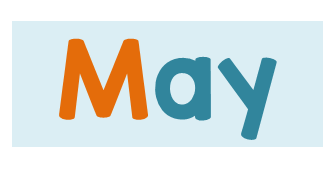 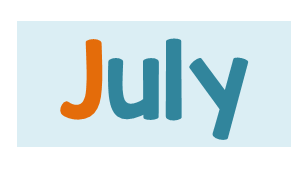 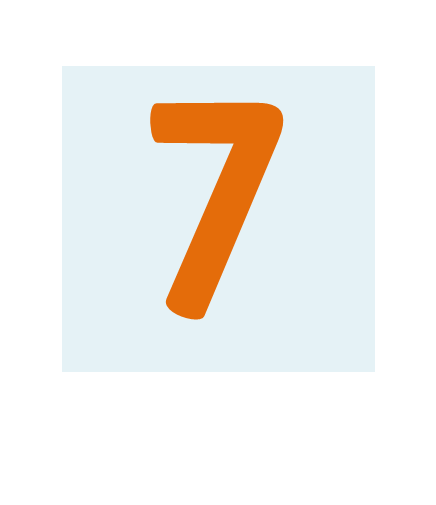 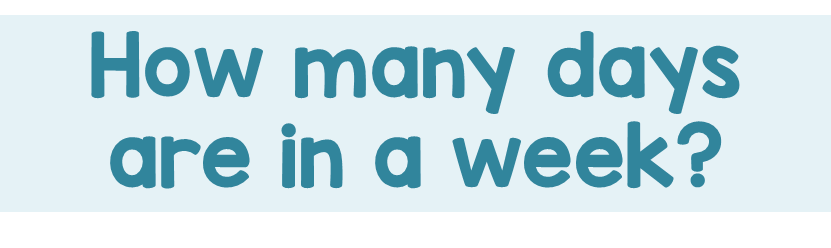 23-4a
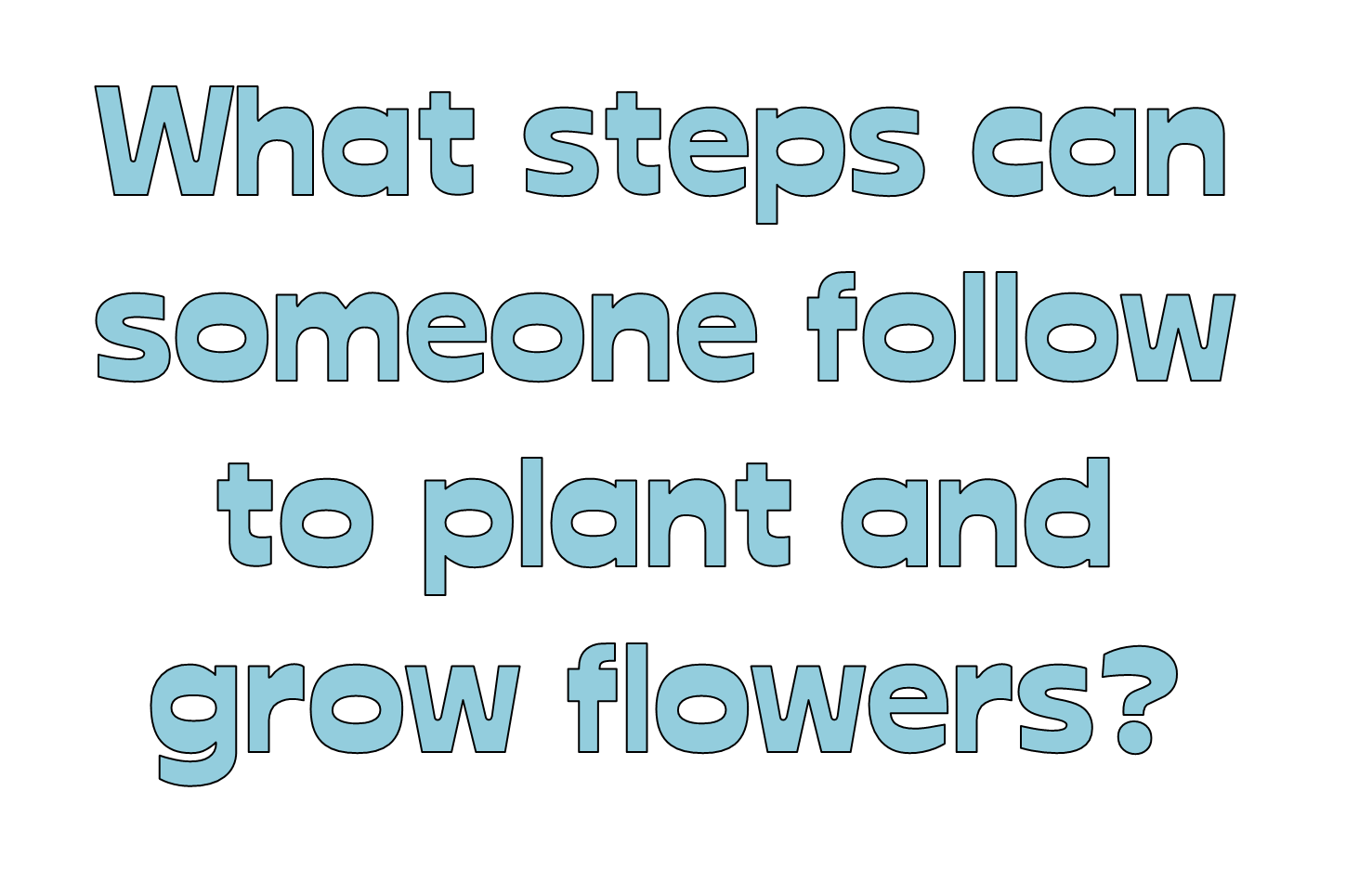 23-4b
23-4c
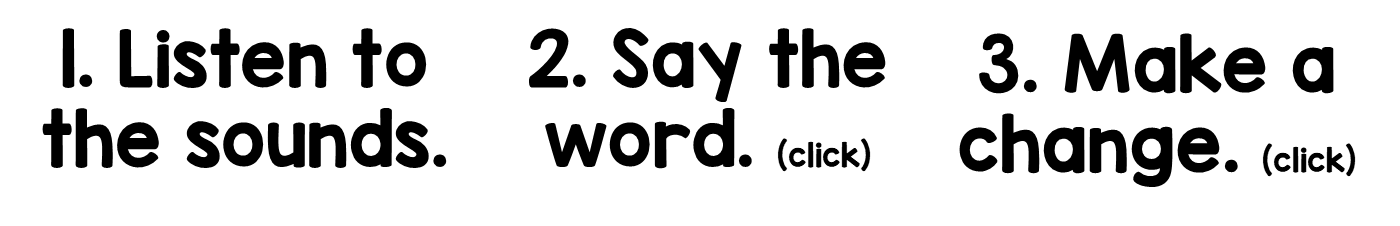 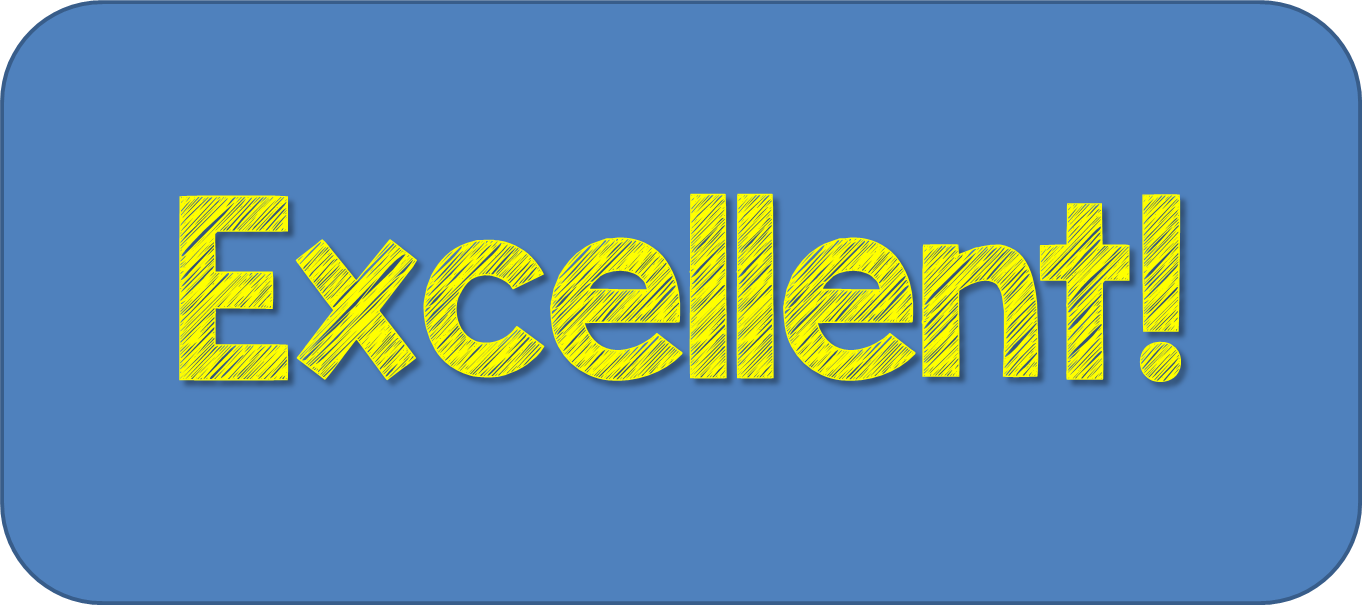 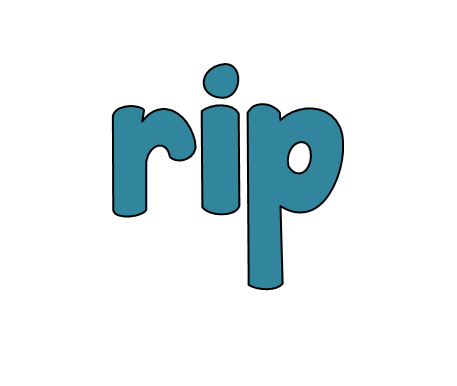 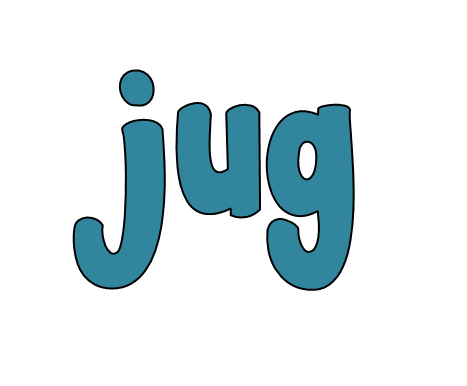 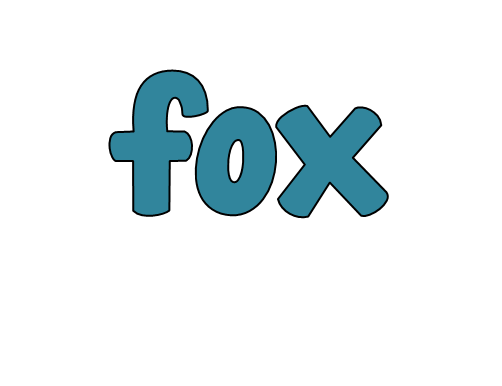 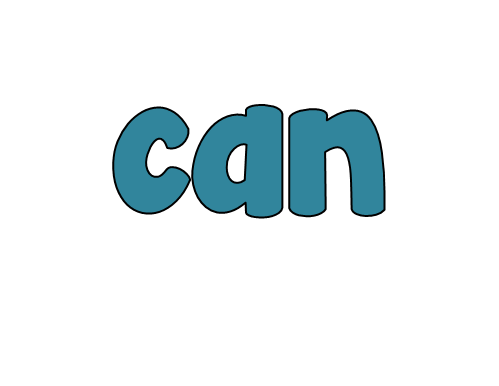 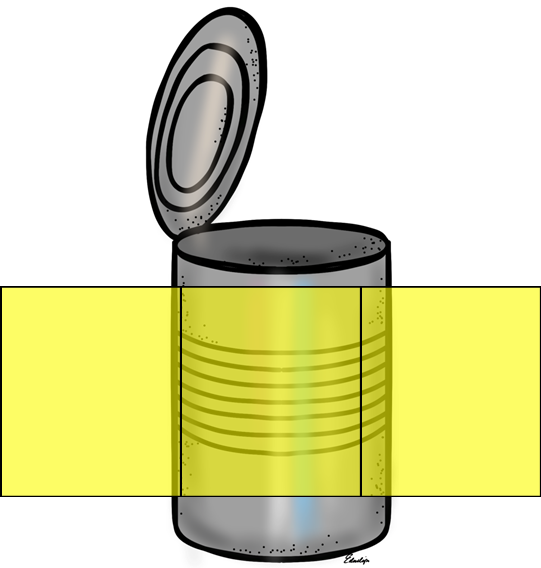 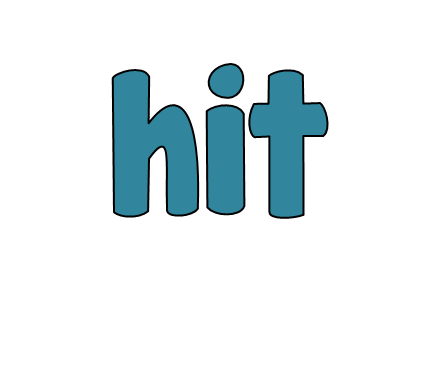 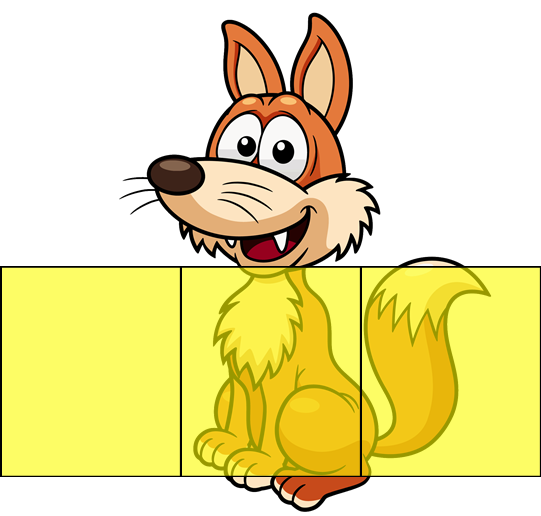 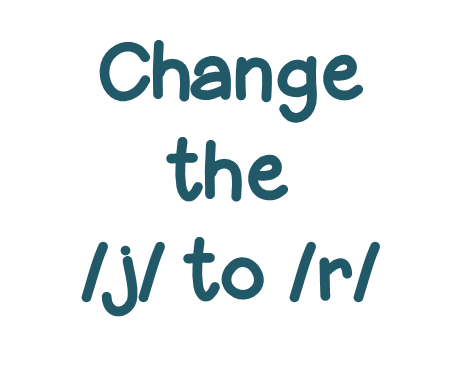 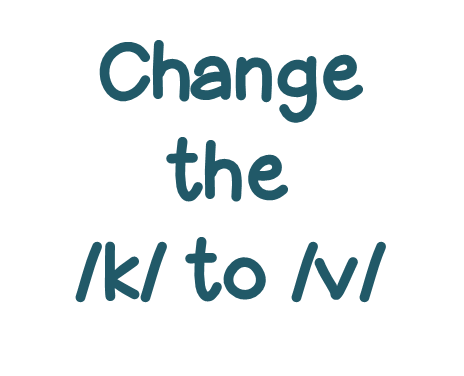 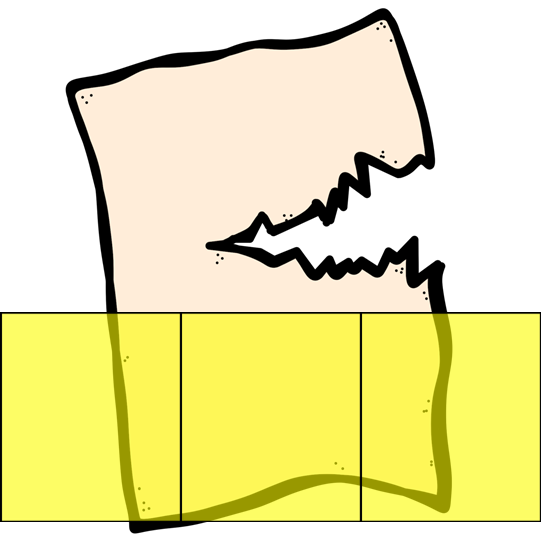 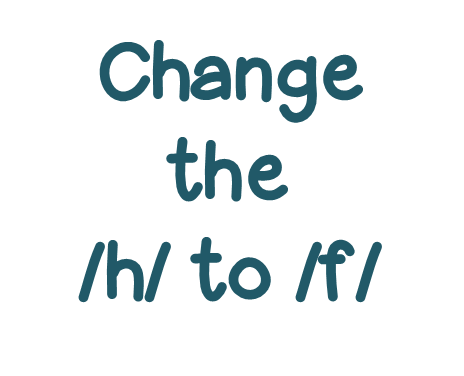 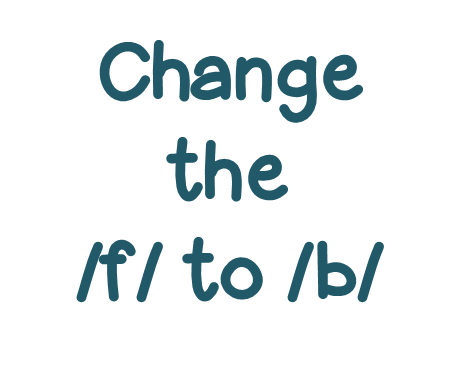 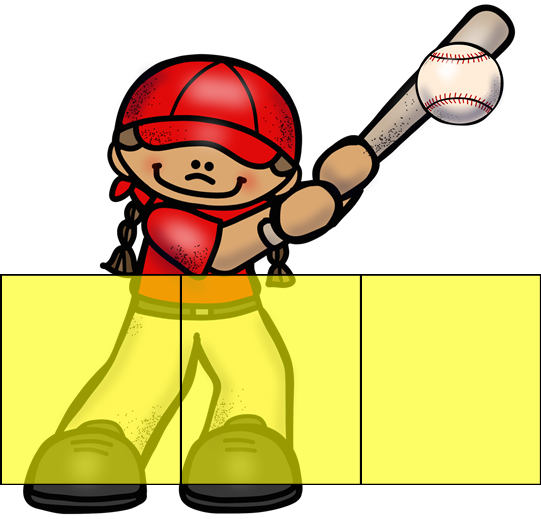 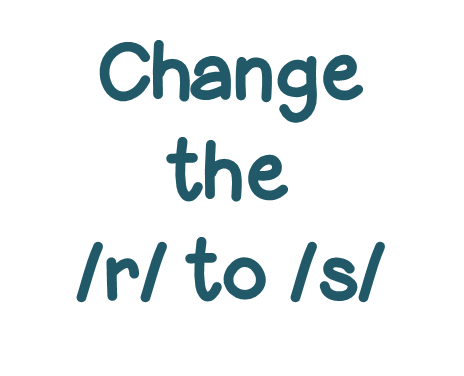 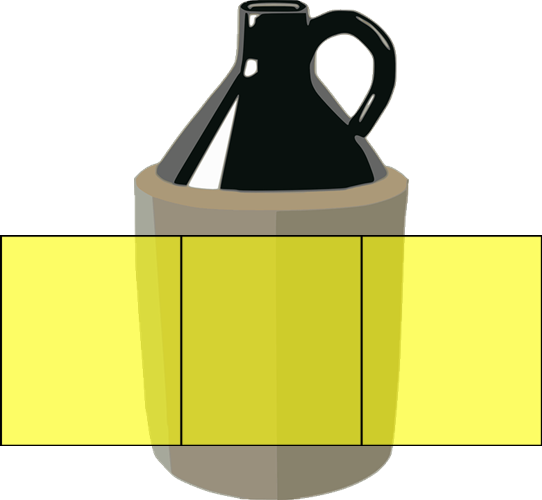 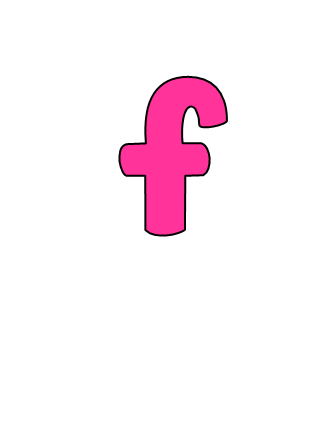 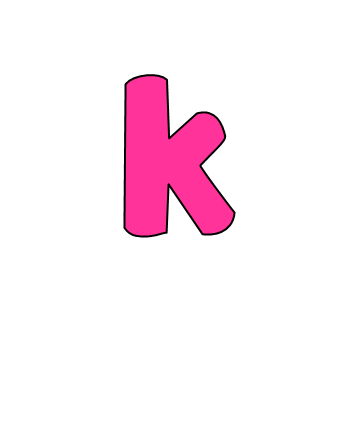 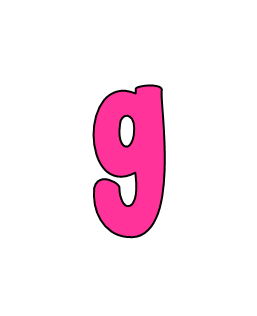 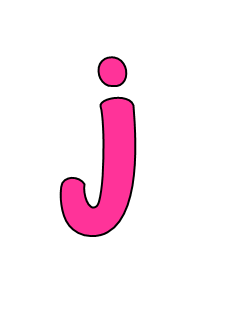 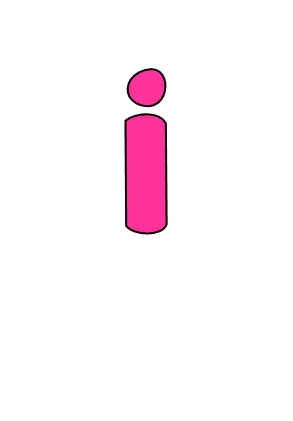 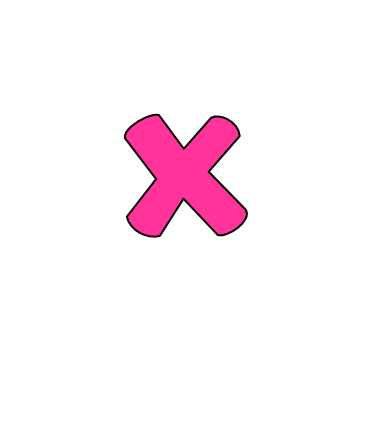 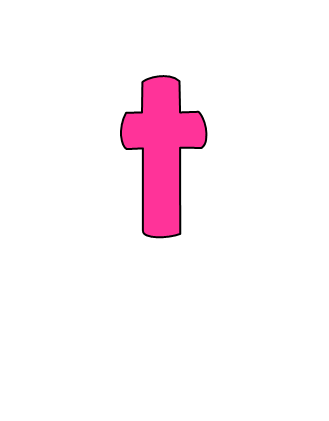 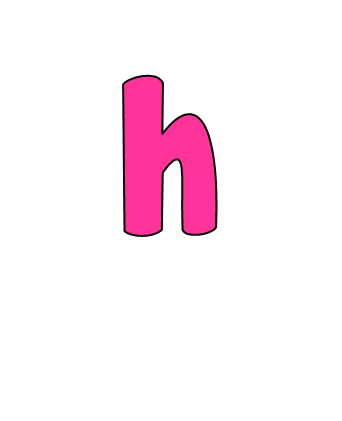 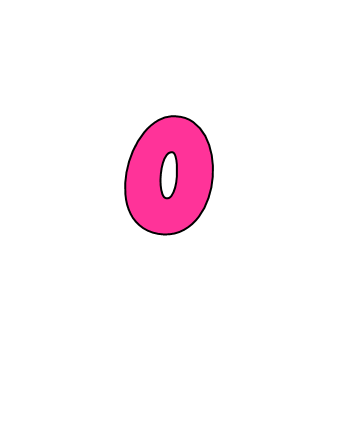 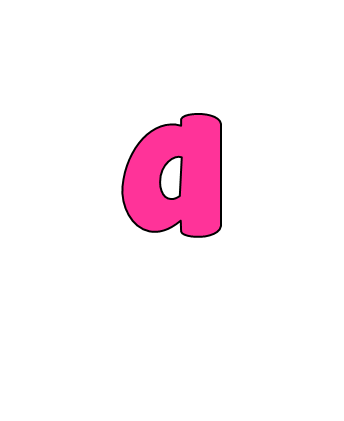 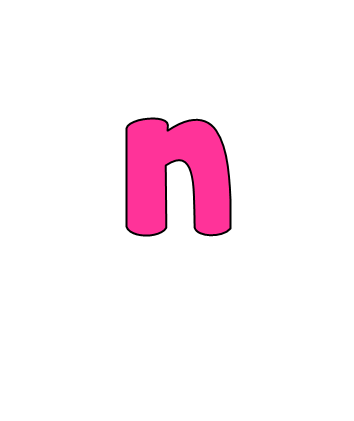 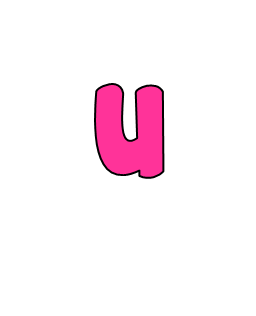 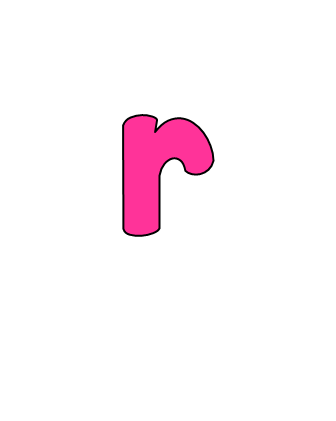 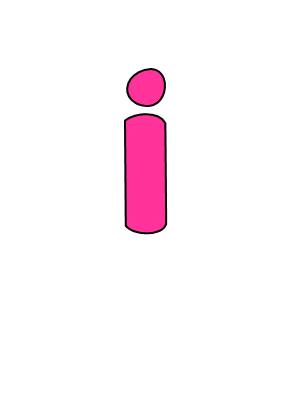 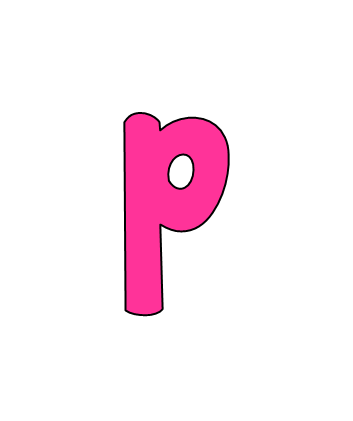 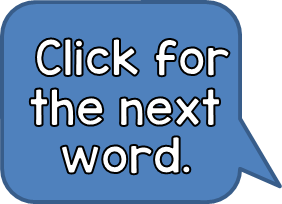 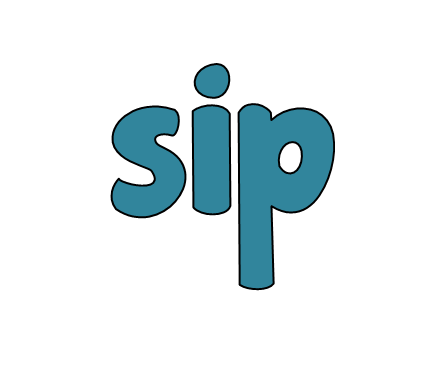 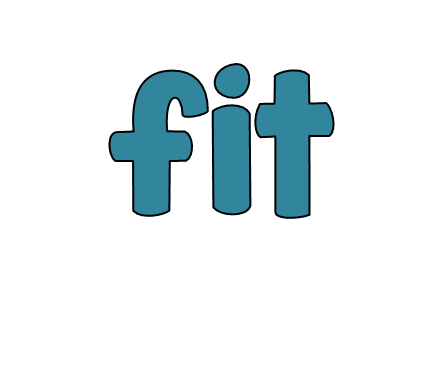 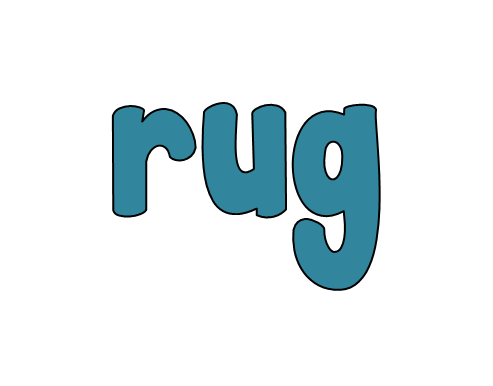 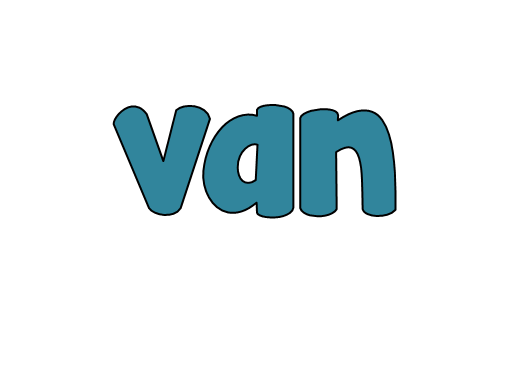 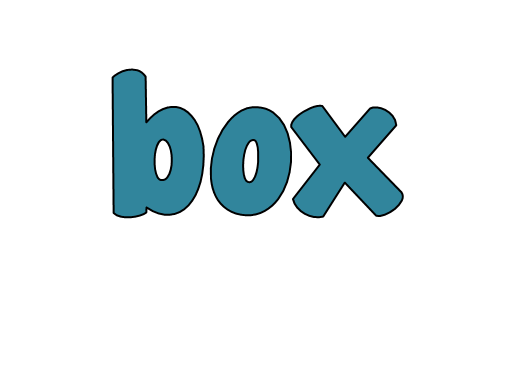 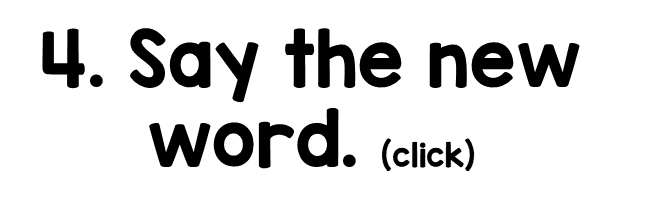 23-4d
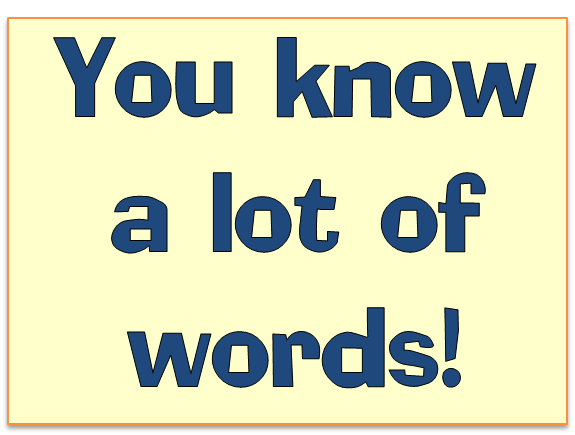 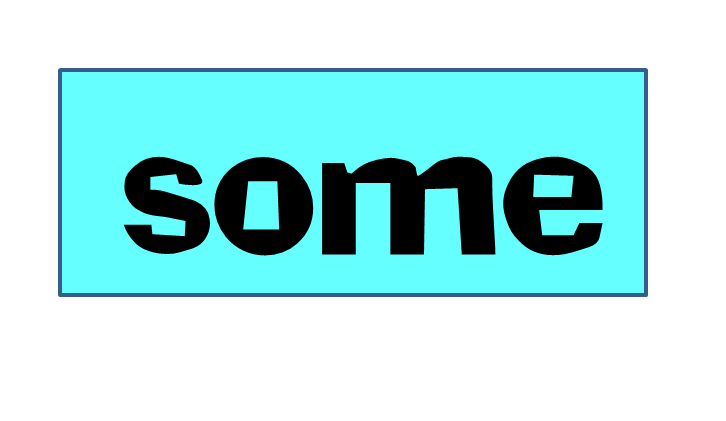 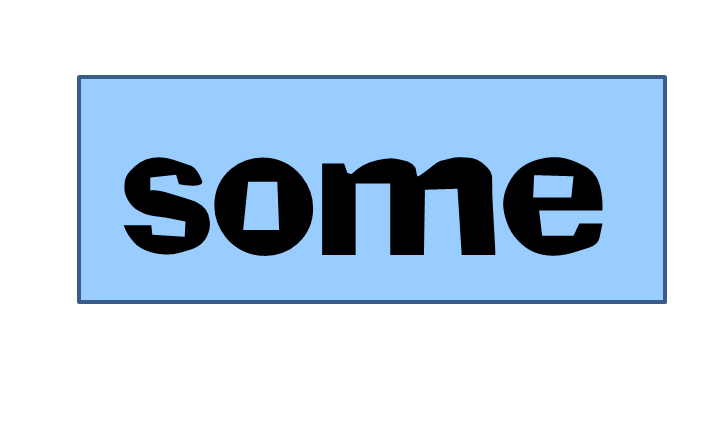 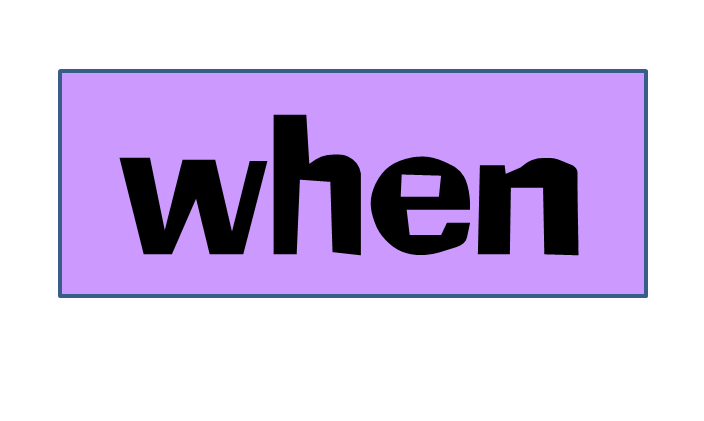 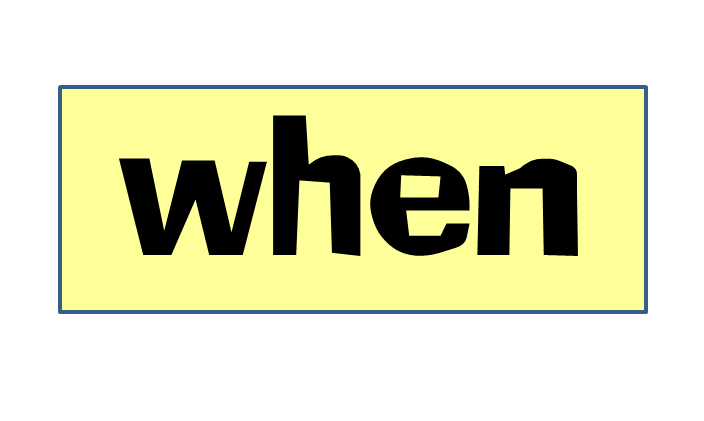 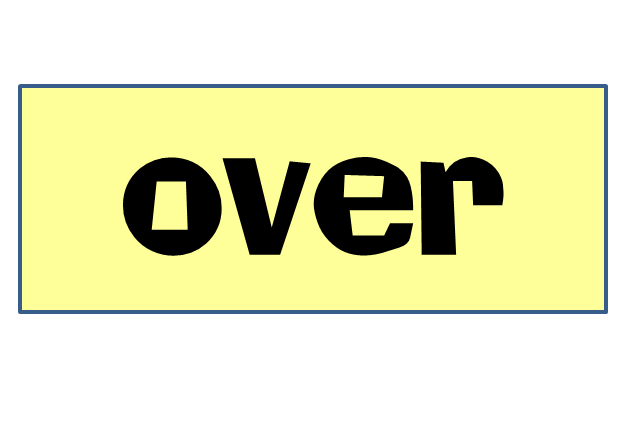 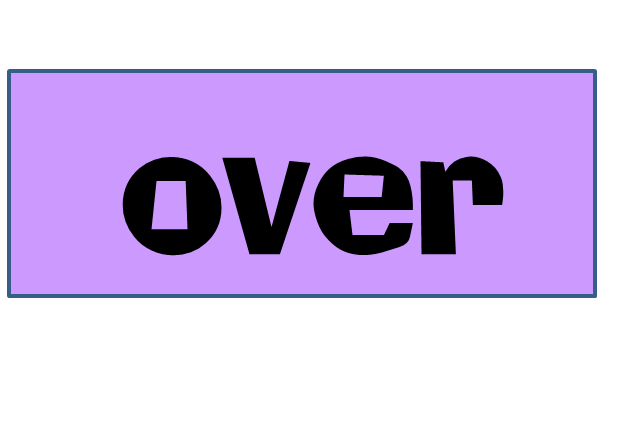 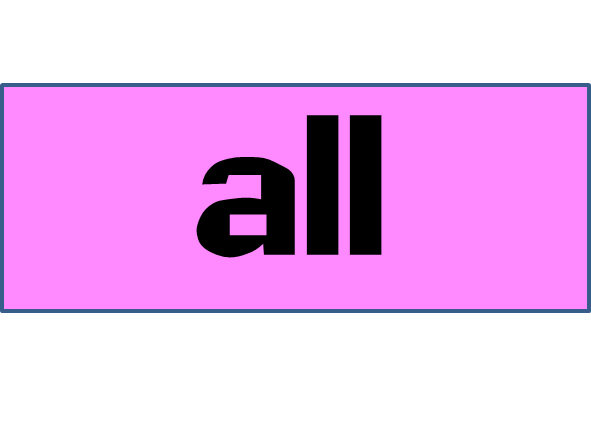 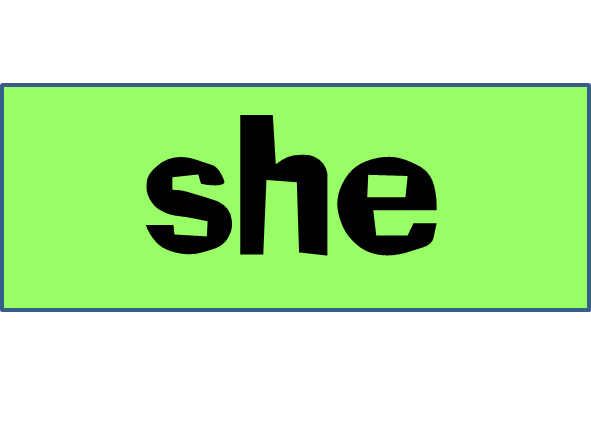 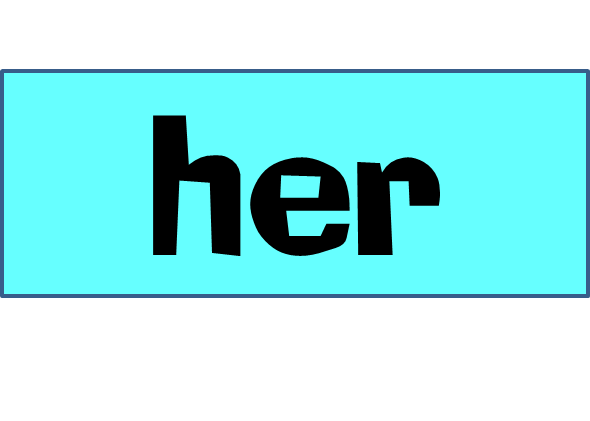 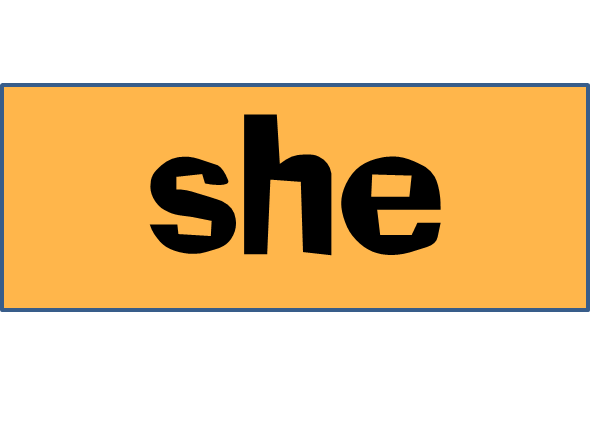 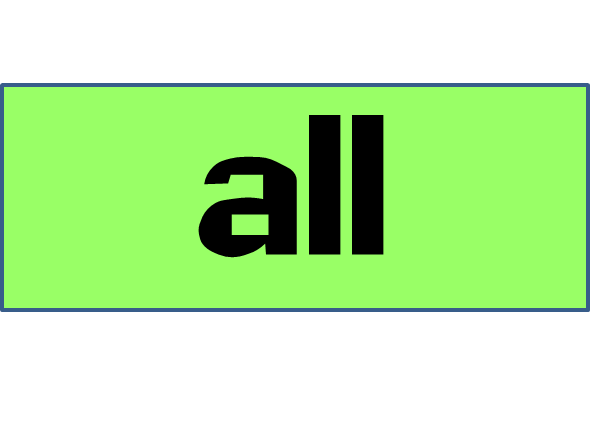 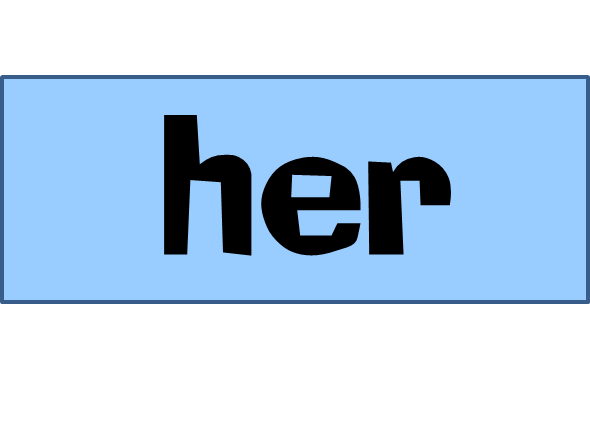 23-4e
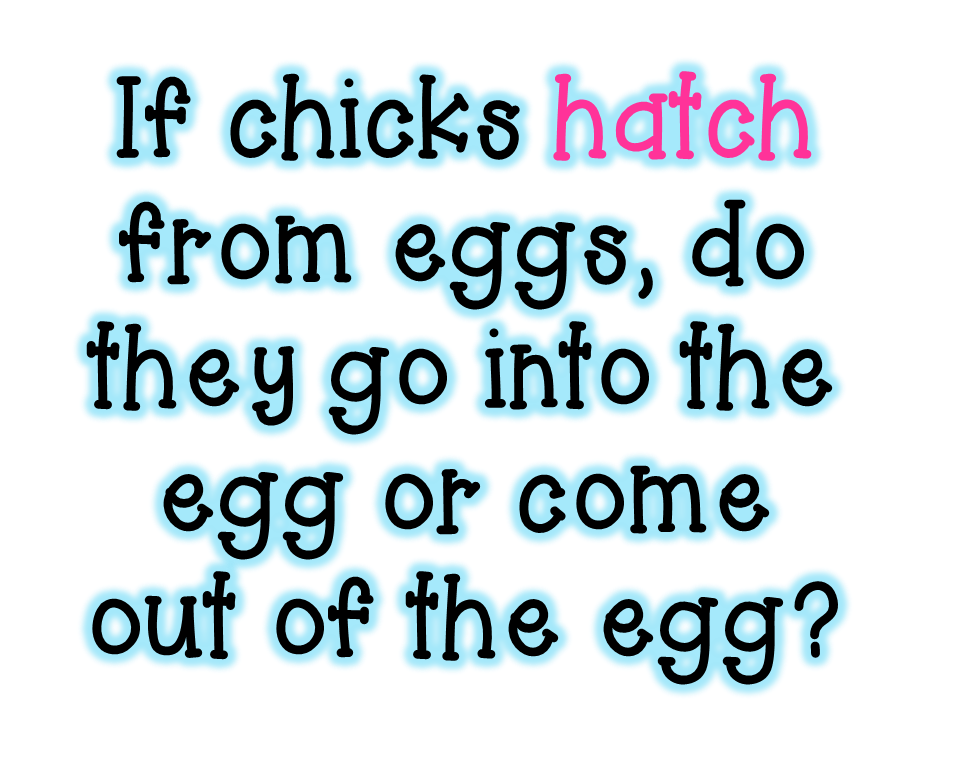 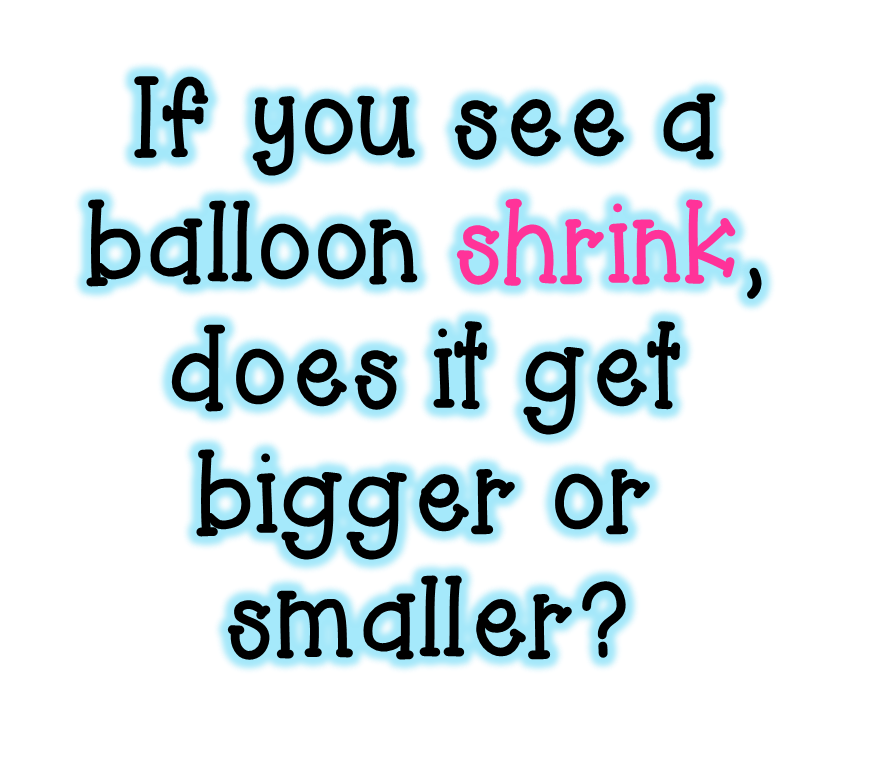 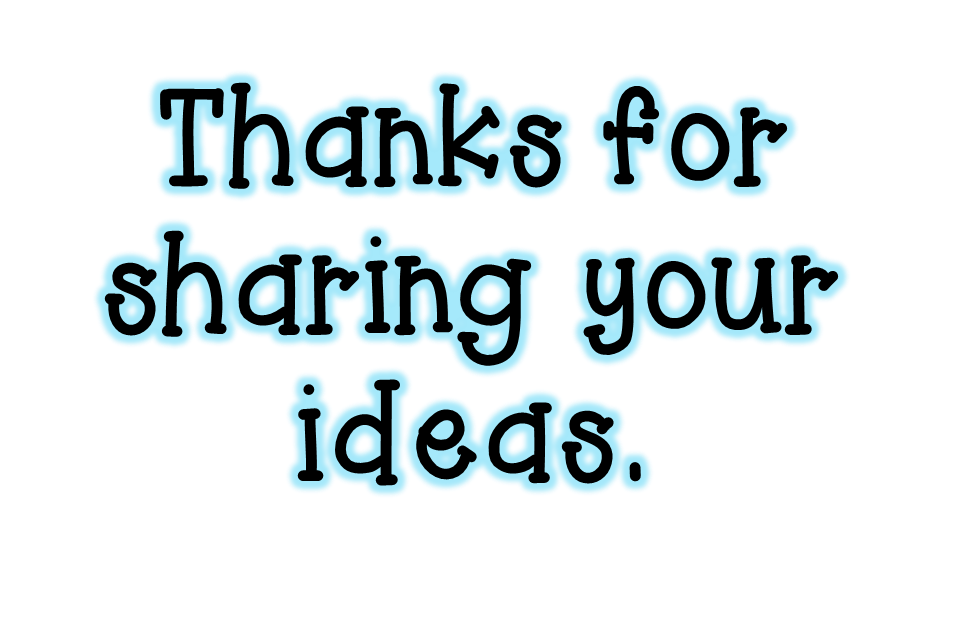 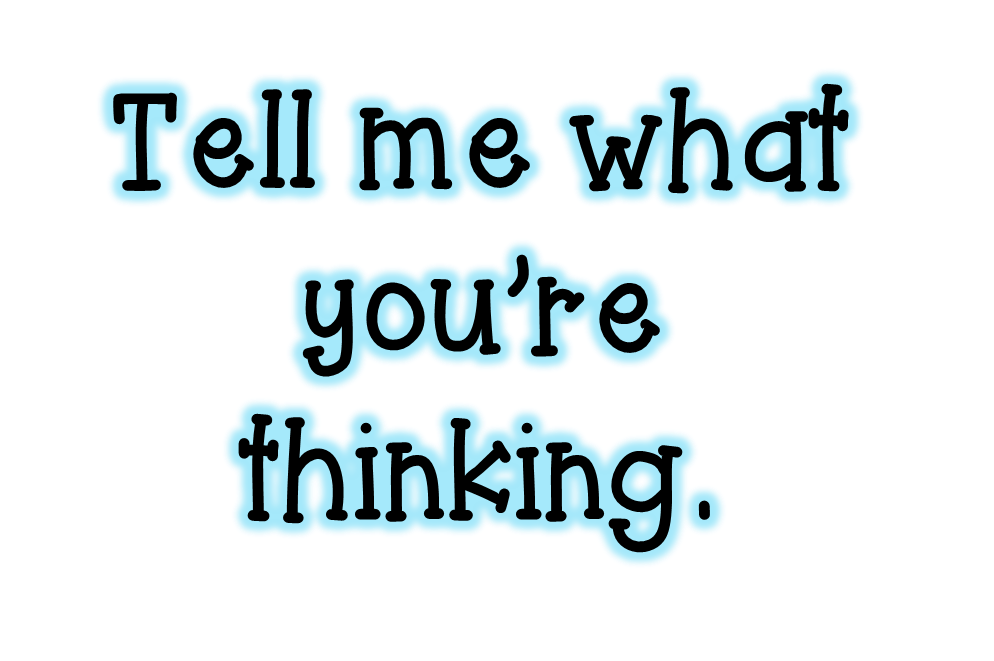 23-4f
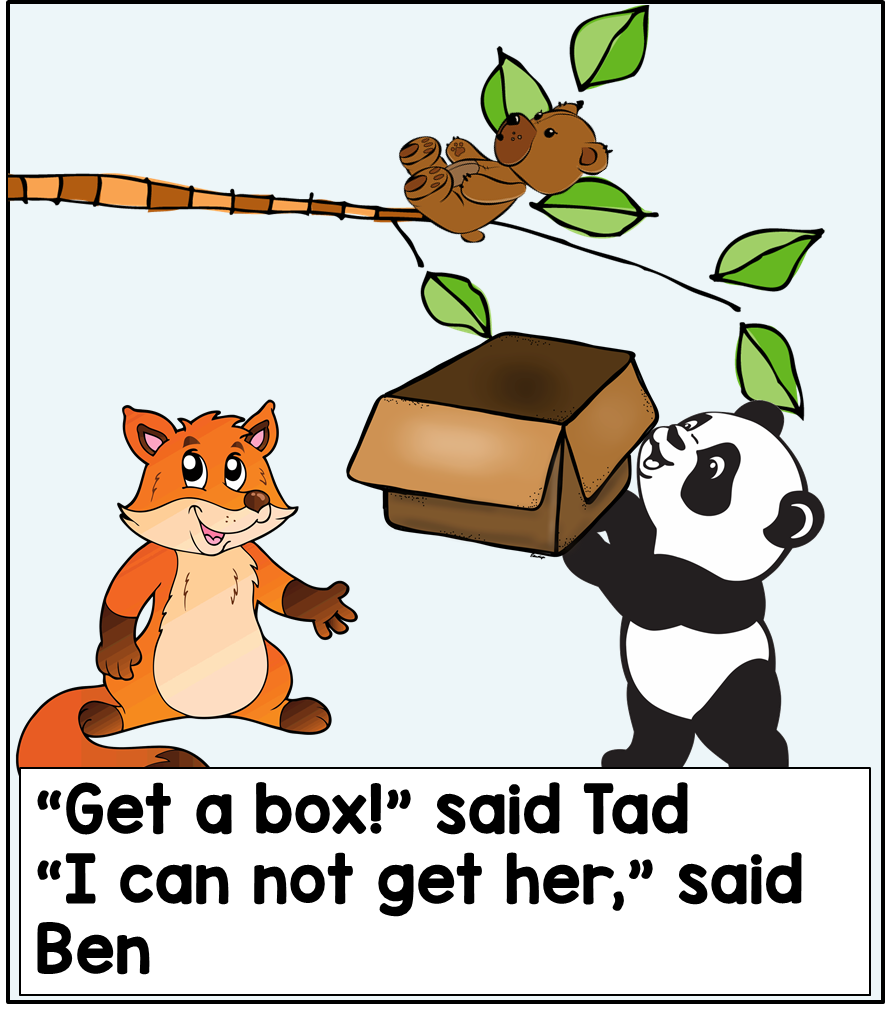 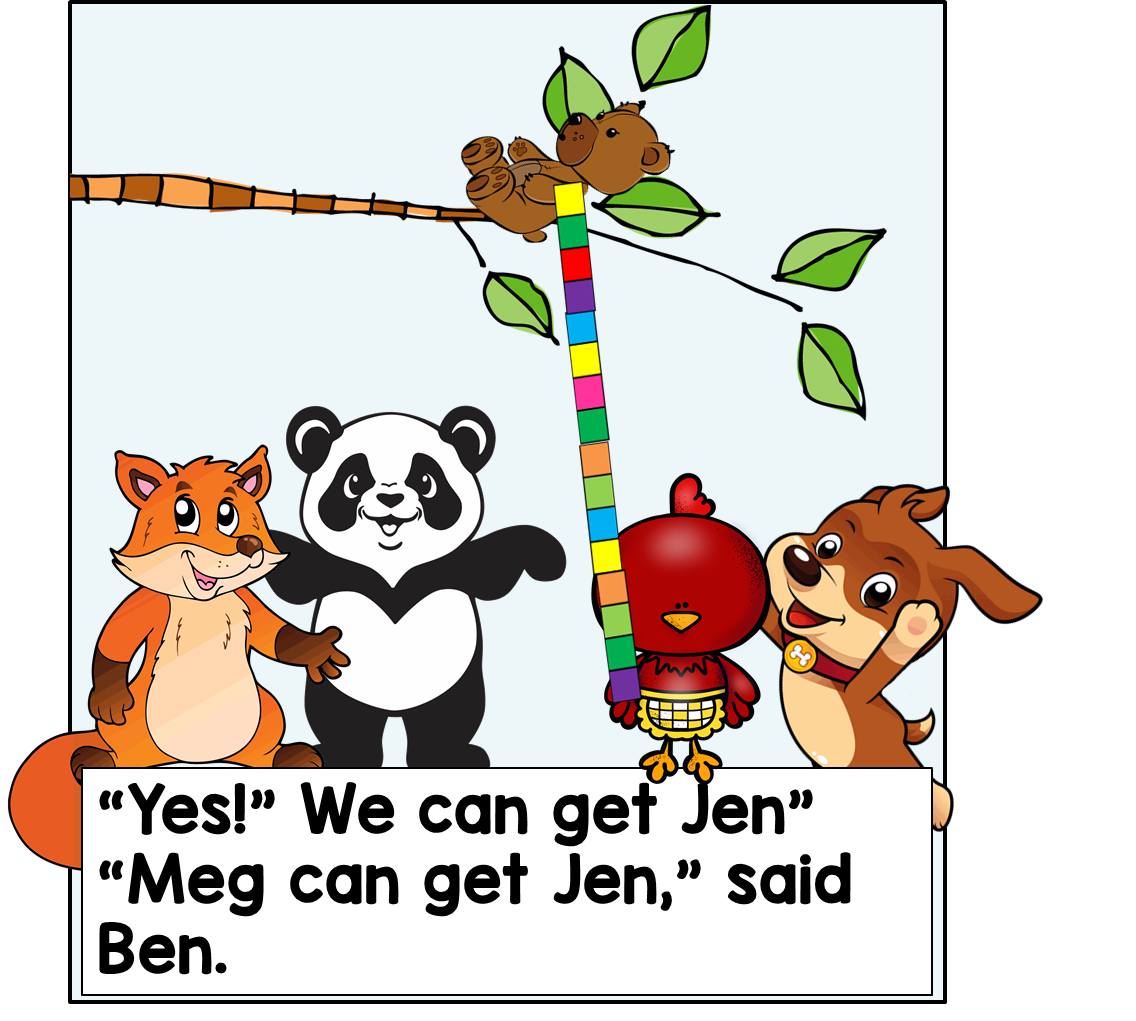 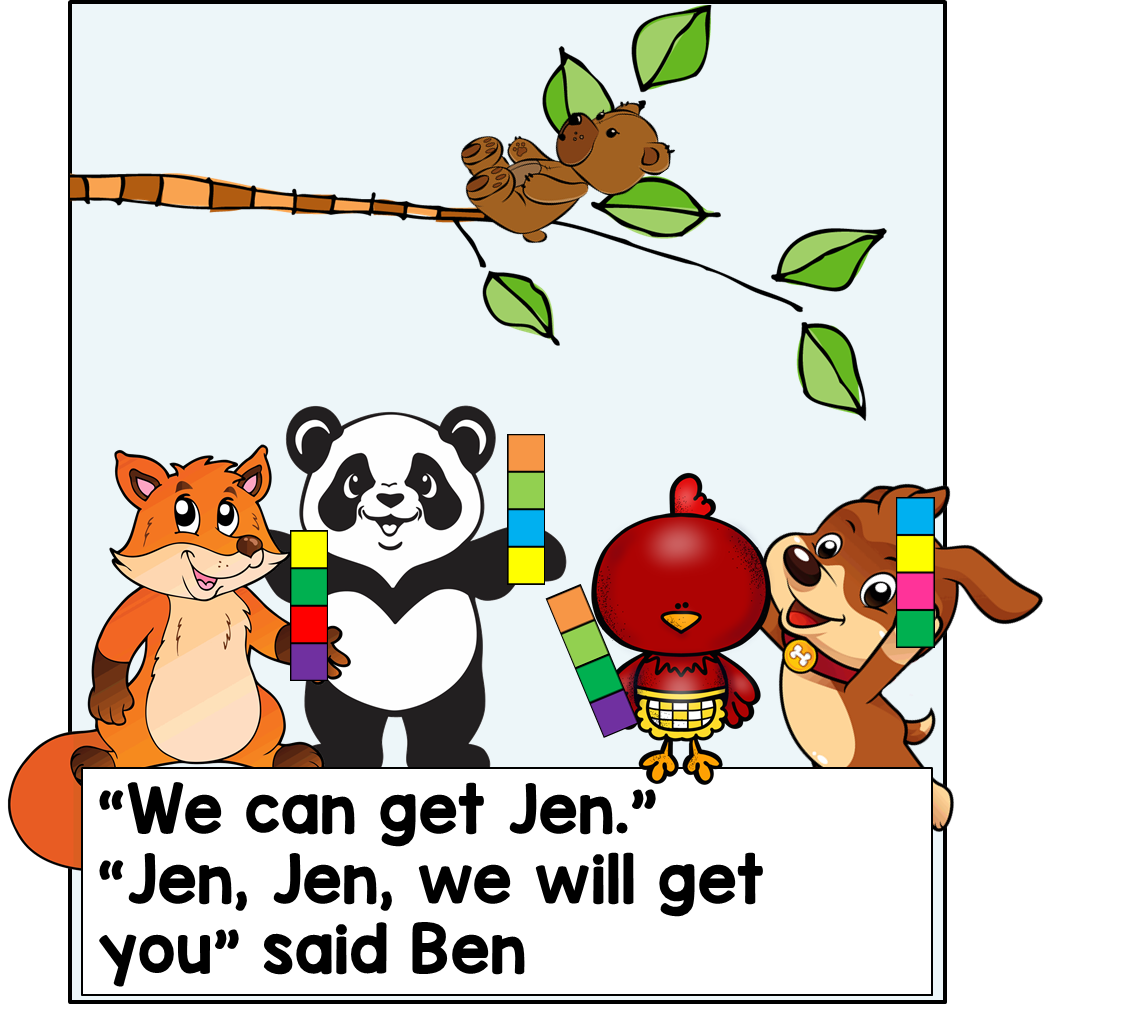 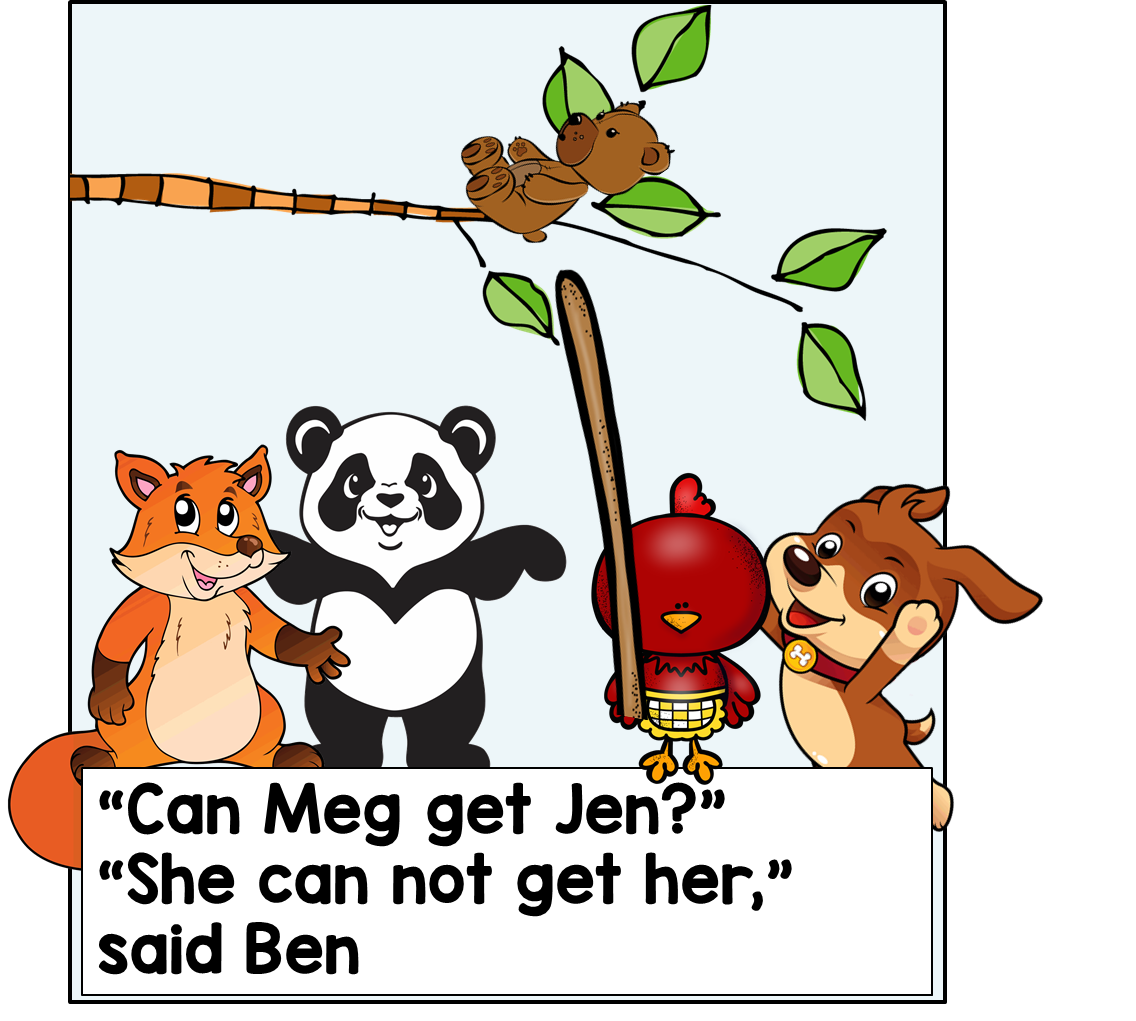 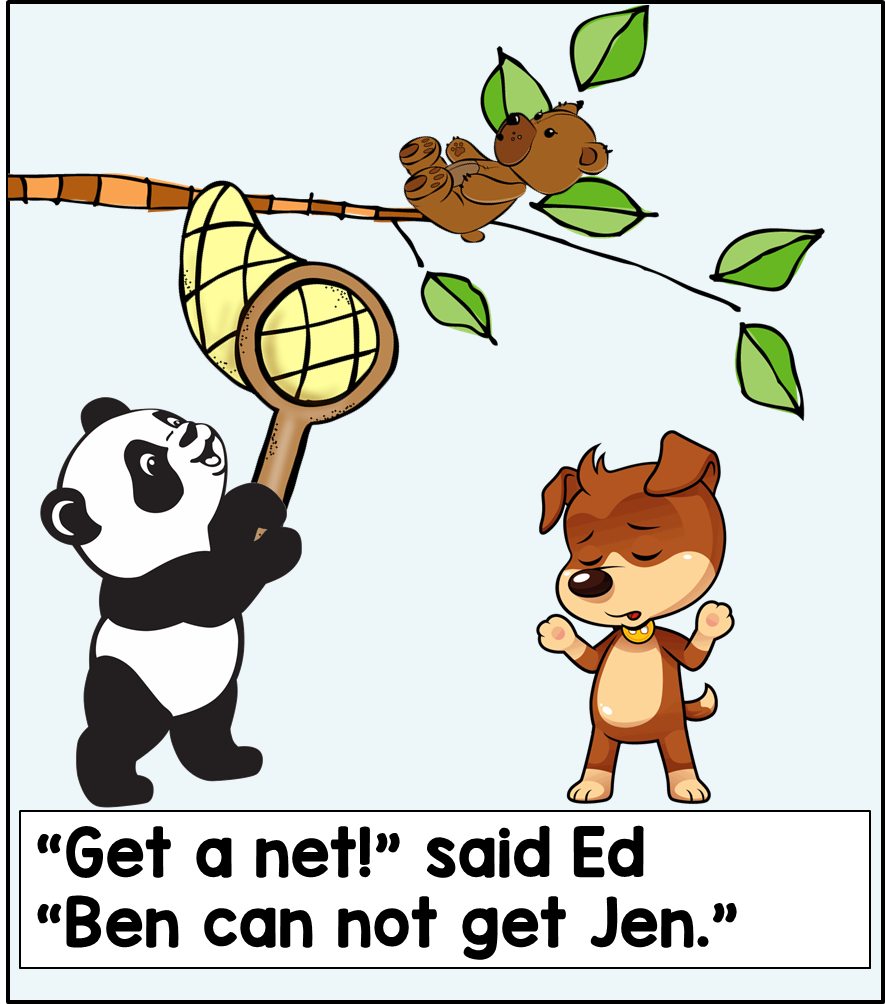 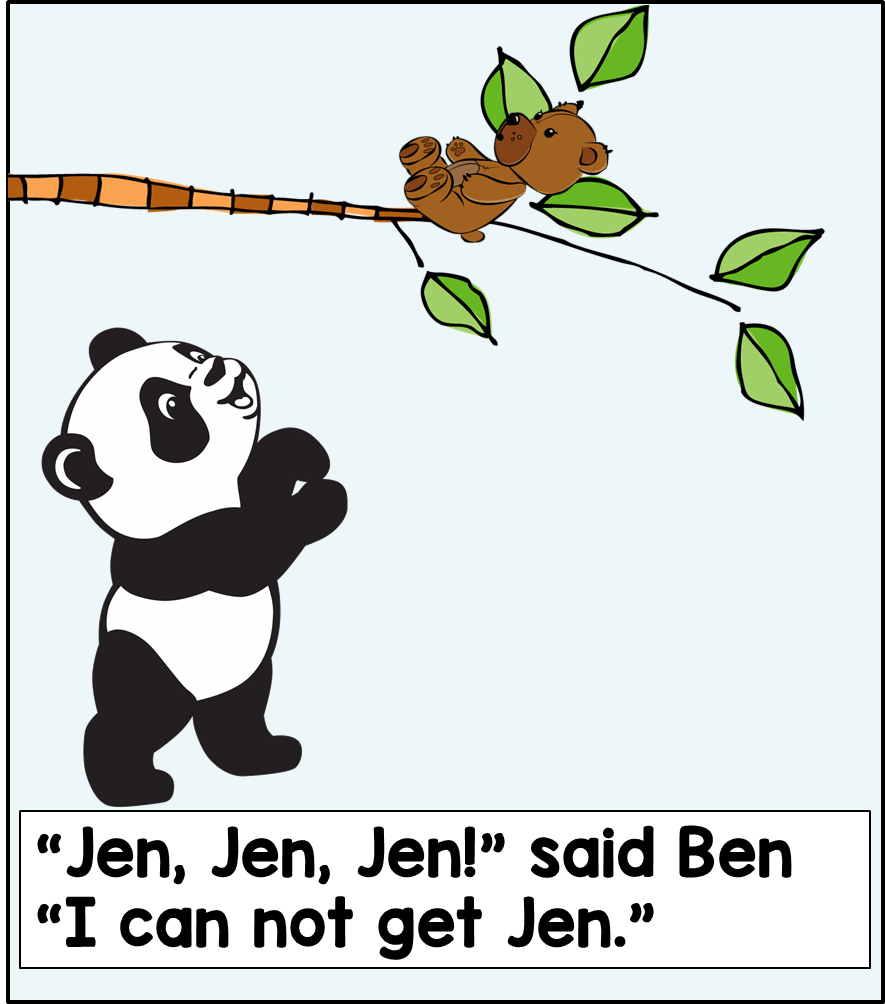 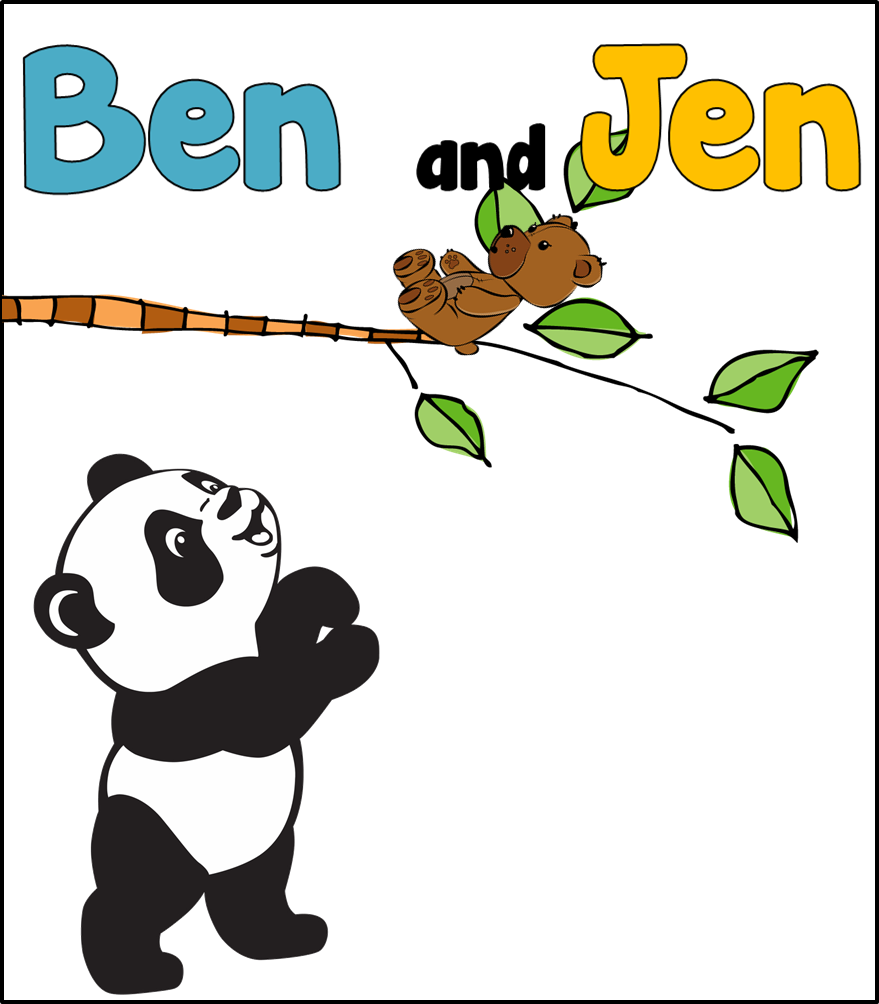 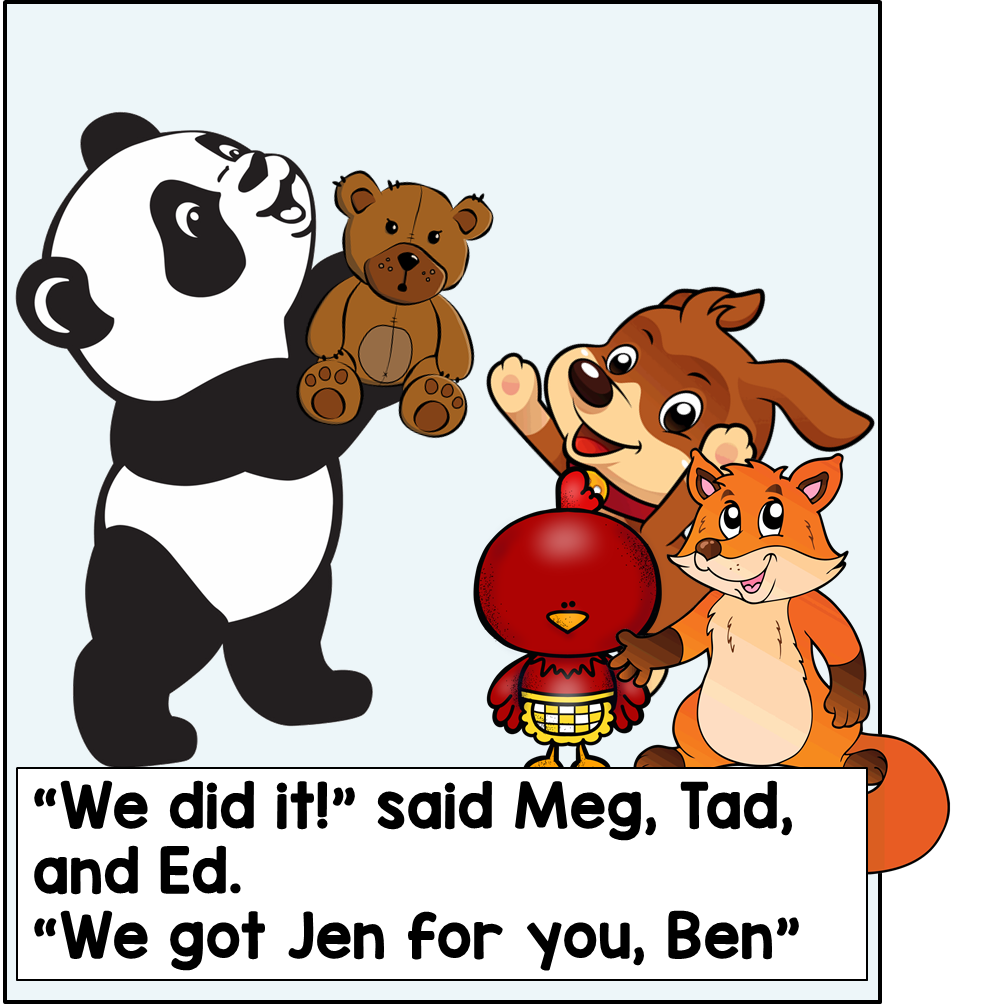 23-4g
M
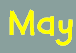 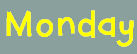 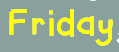 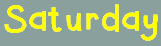 23-5a
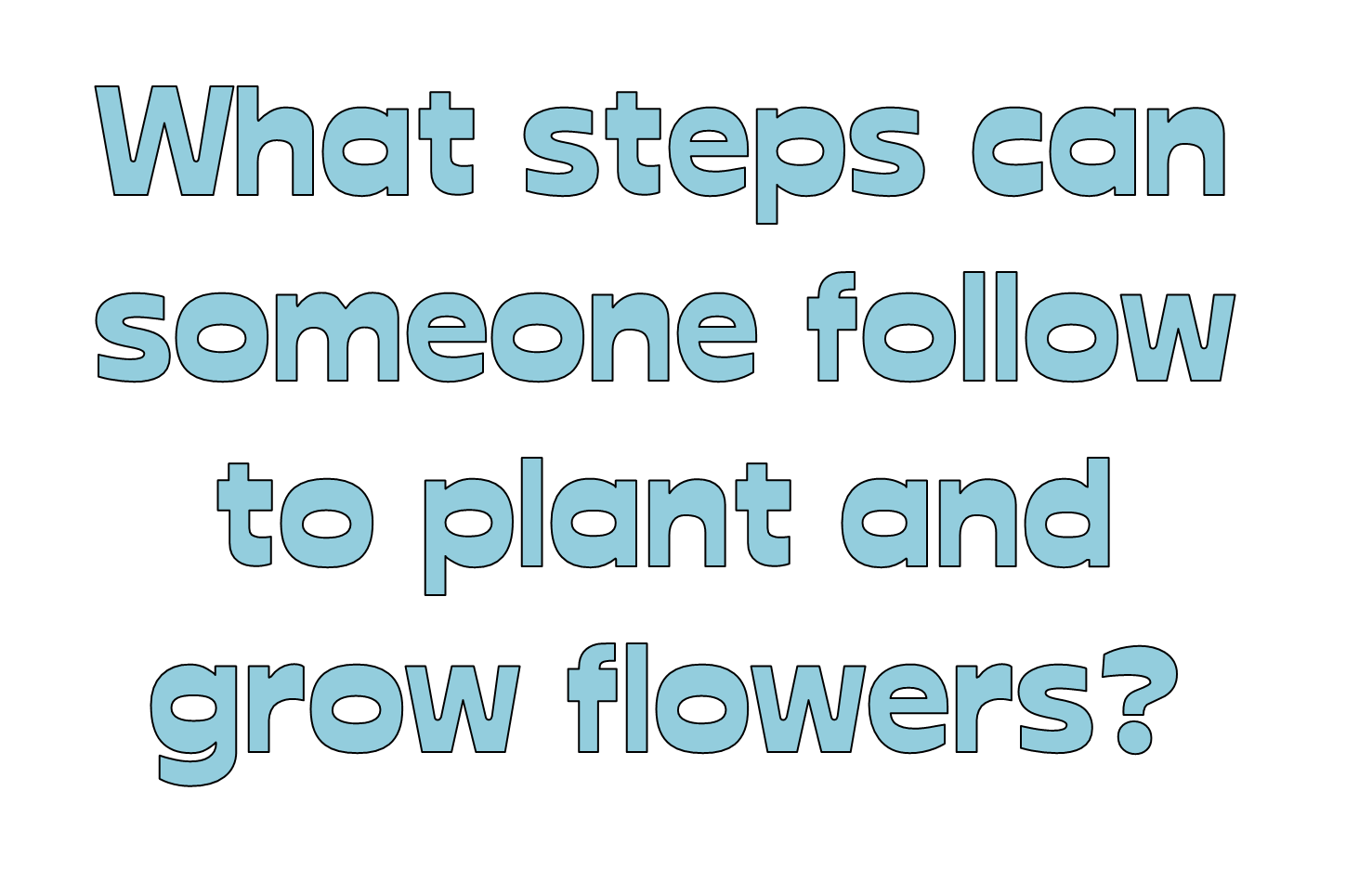 23-5b
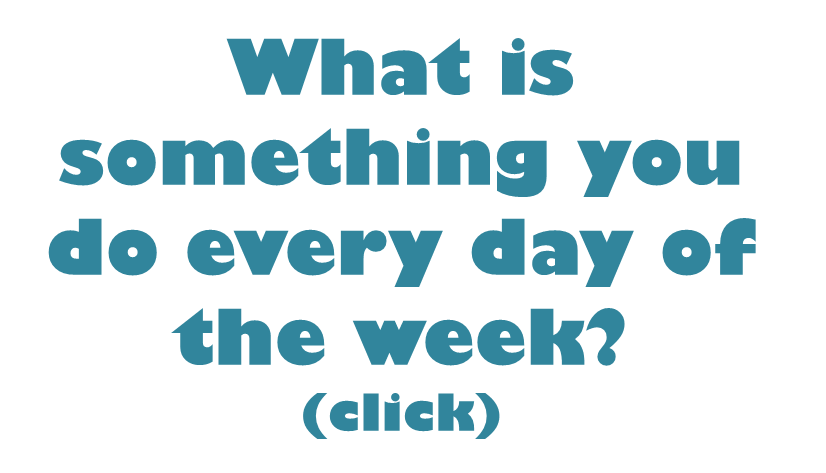 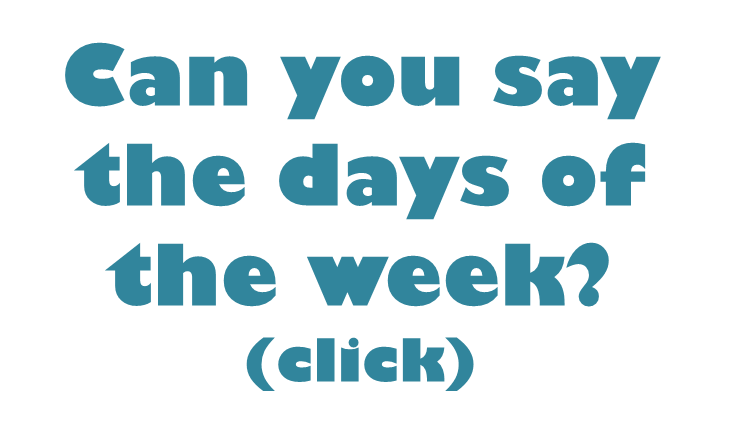 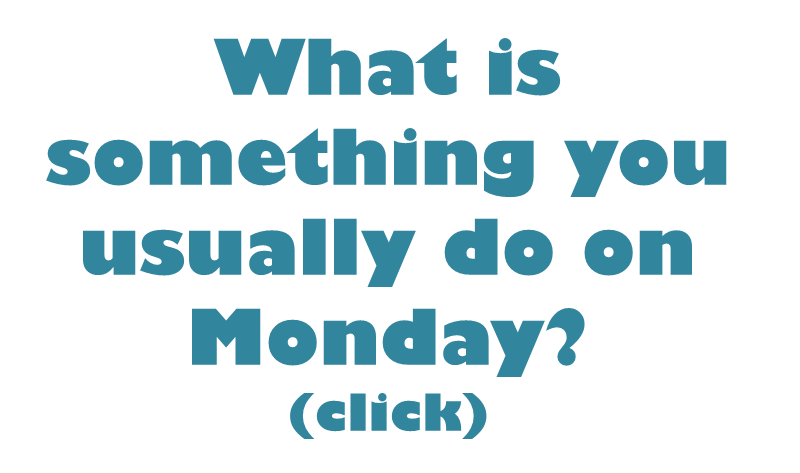 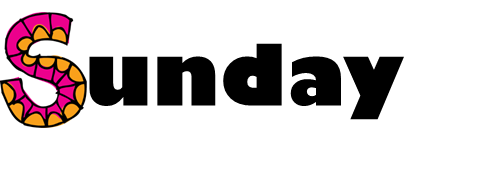 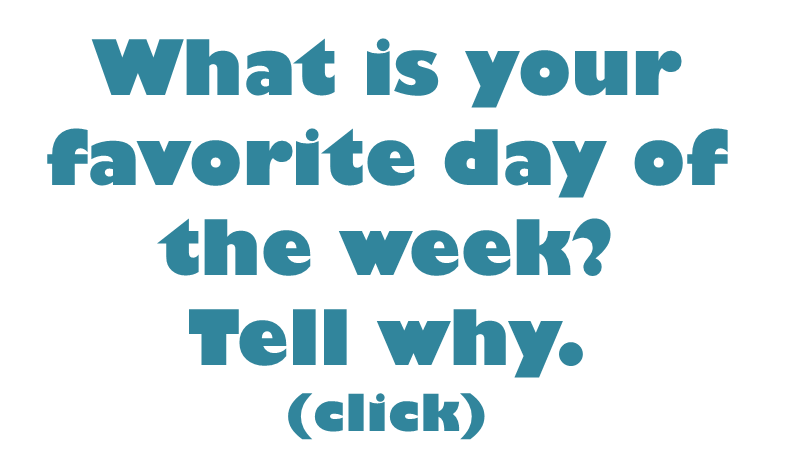 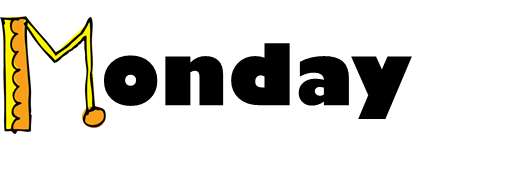 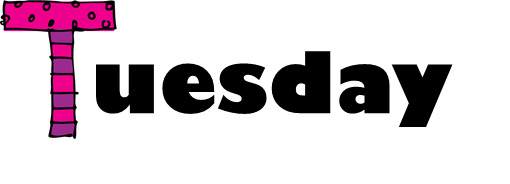 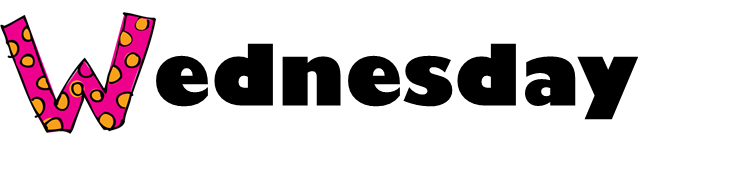 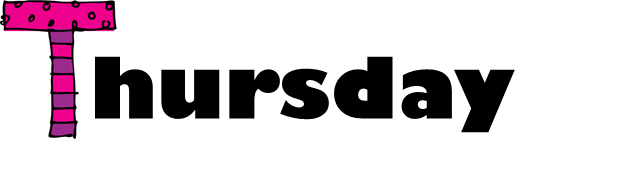 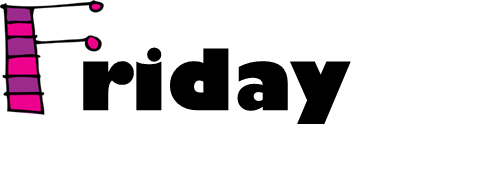 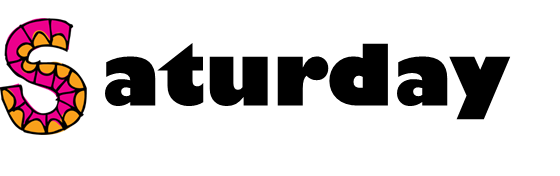 23-5c
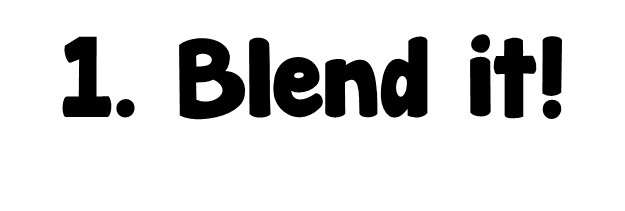 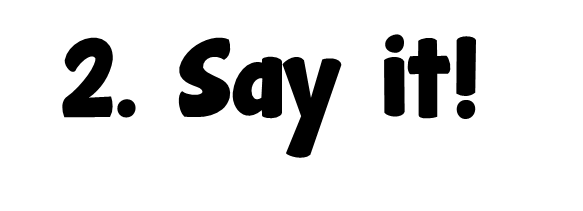 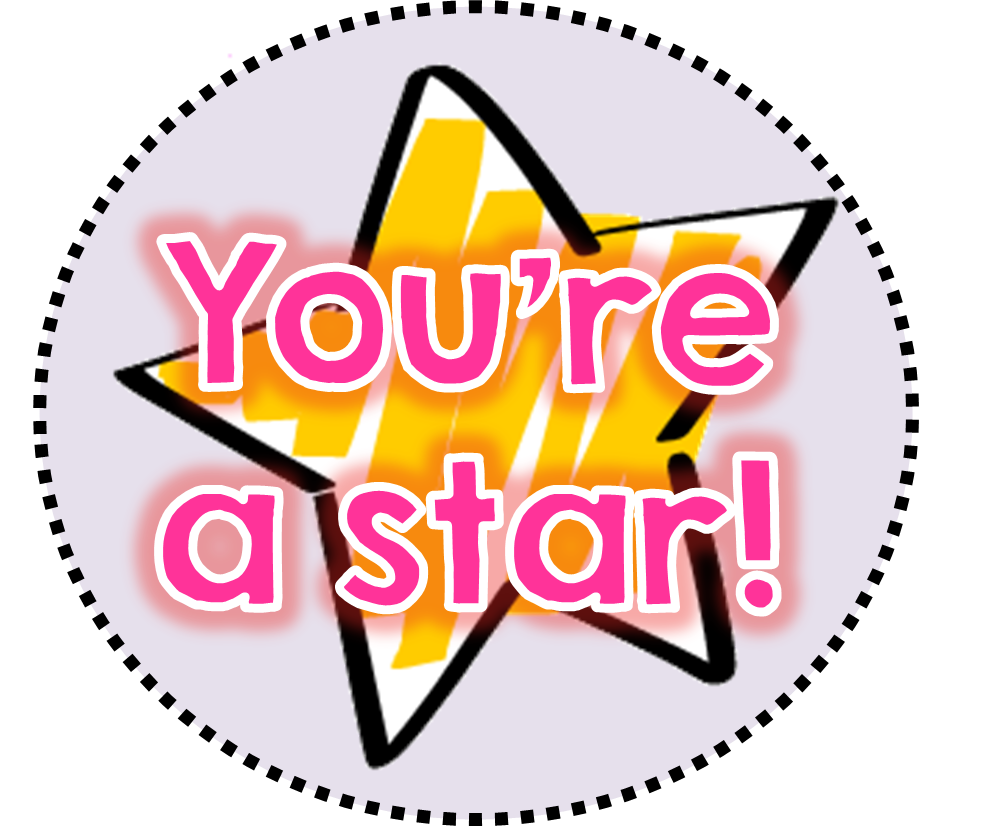 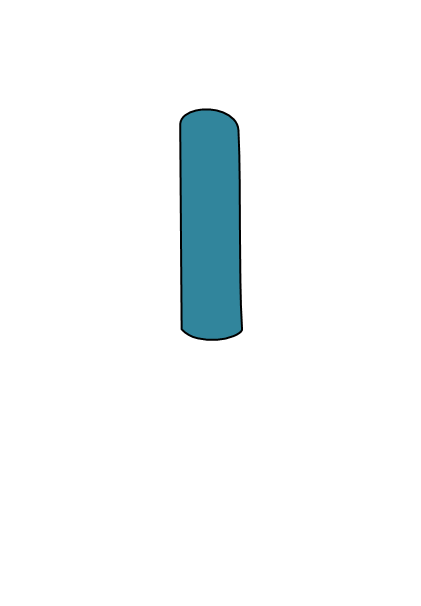 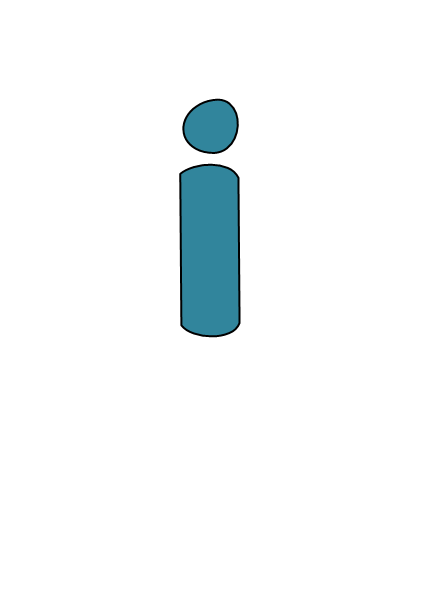 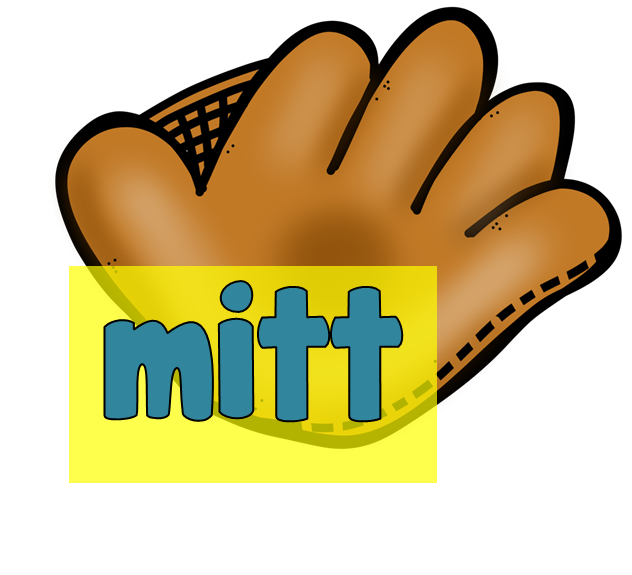 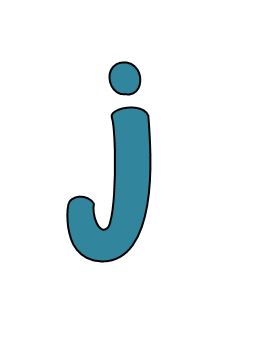 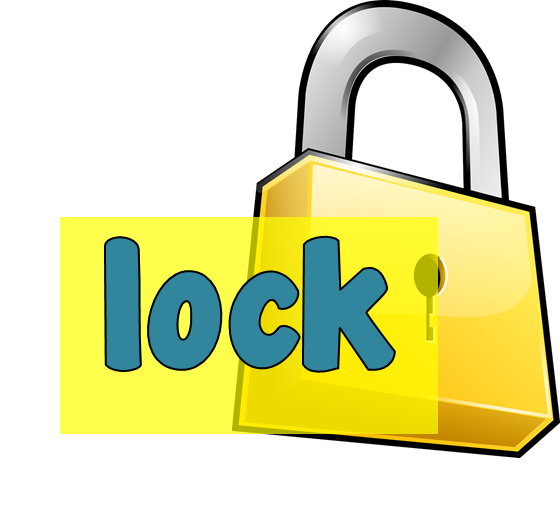 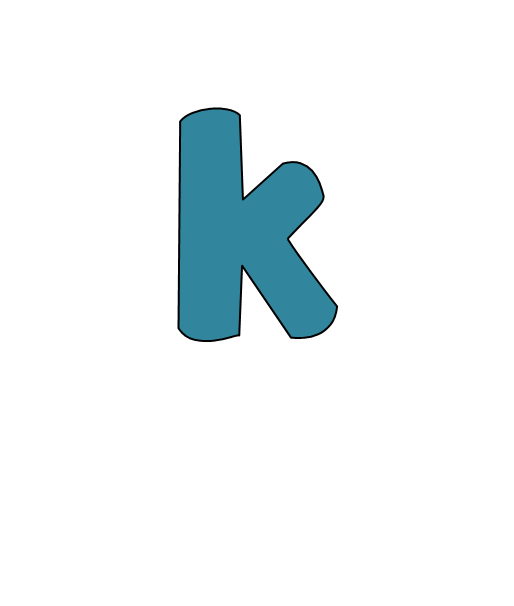 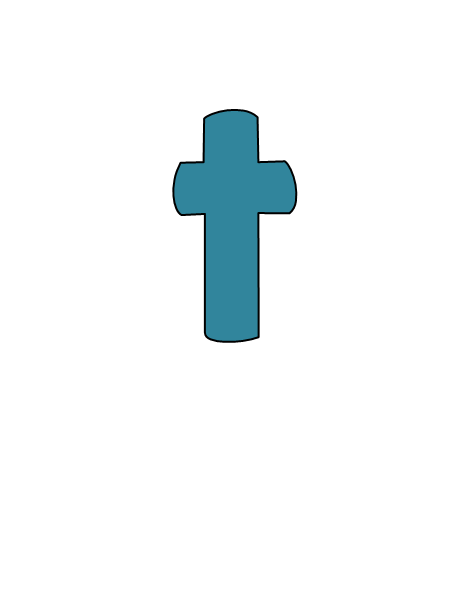 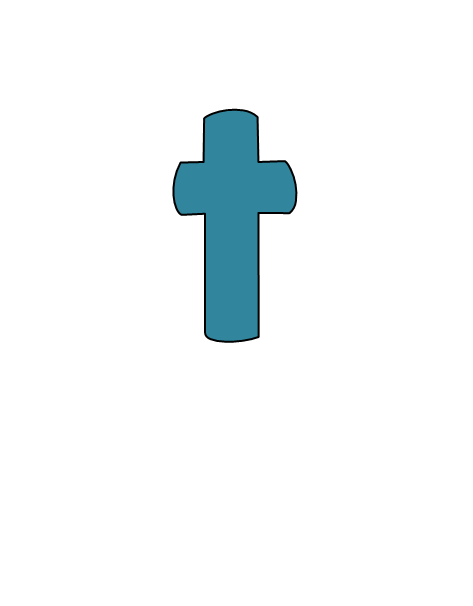 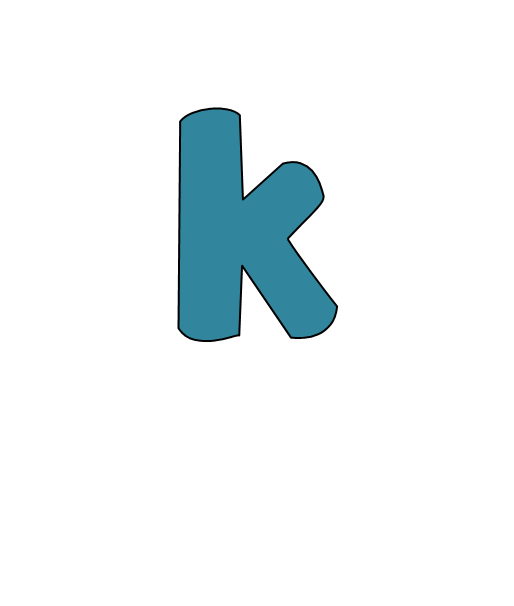 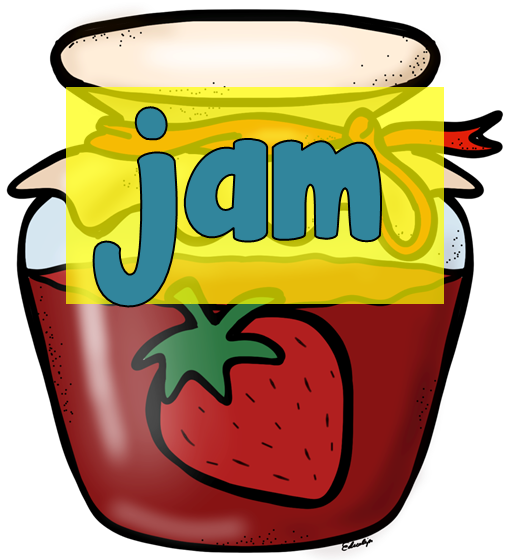 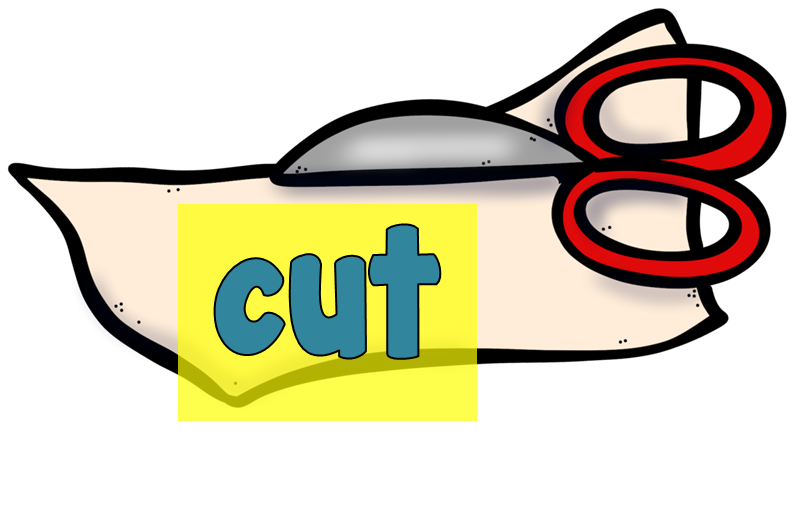 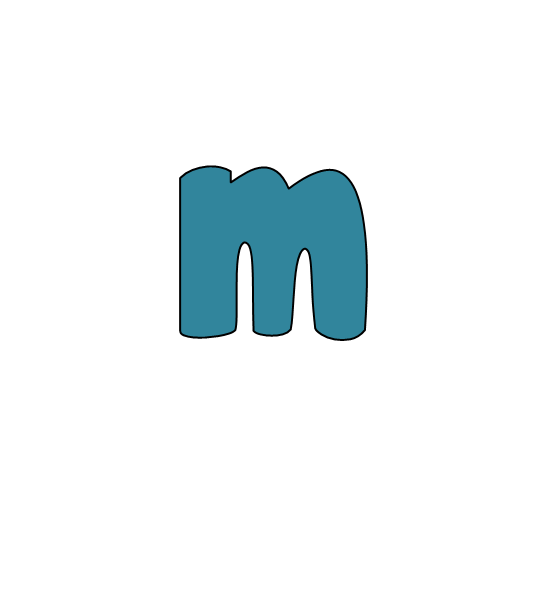 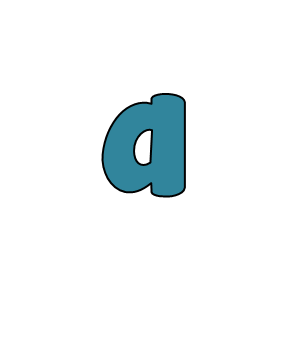 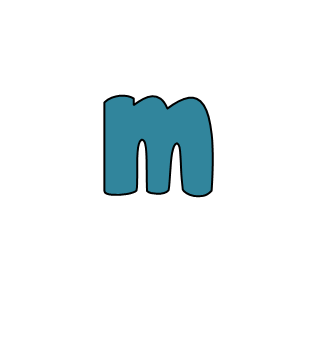 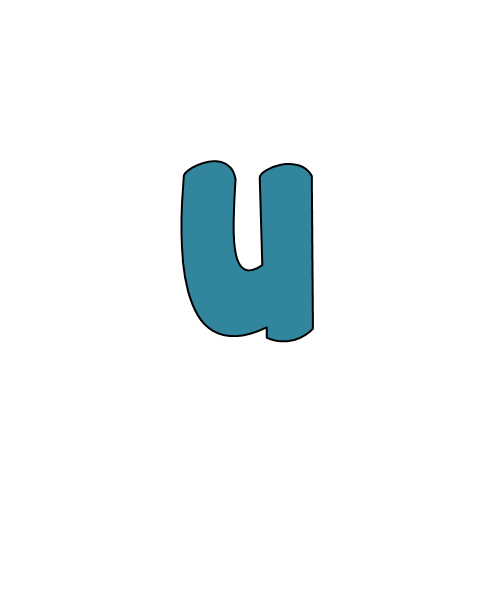 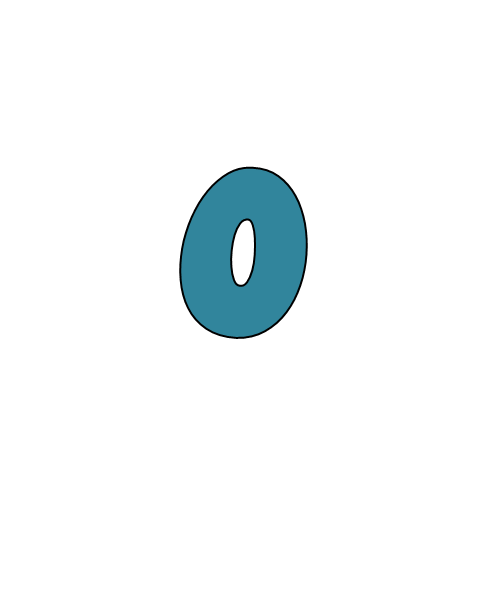 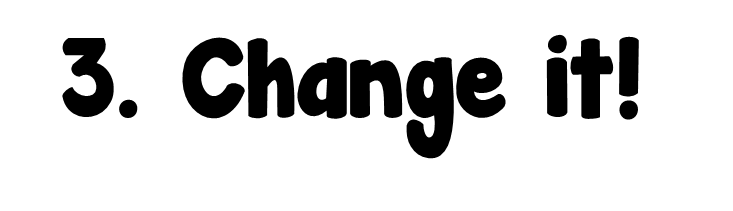 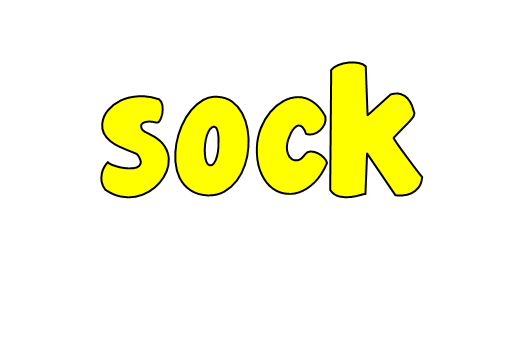 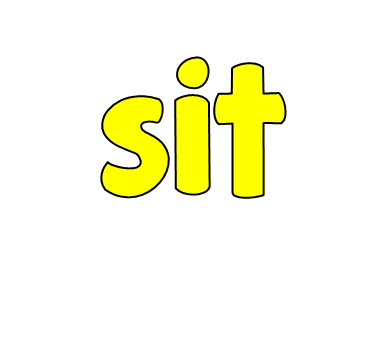 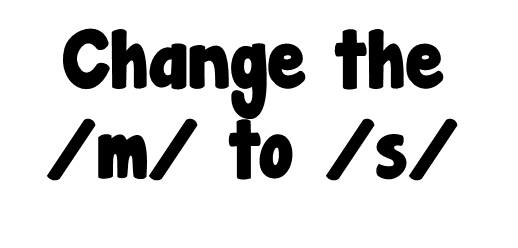 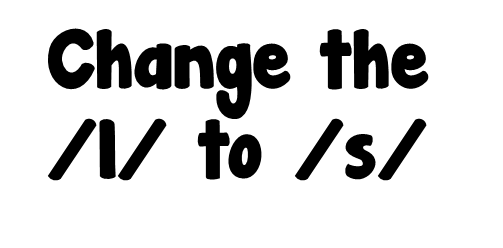 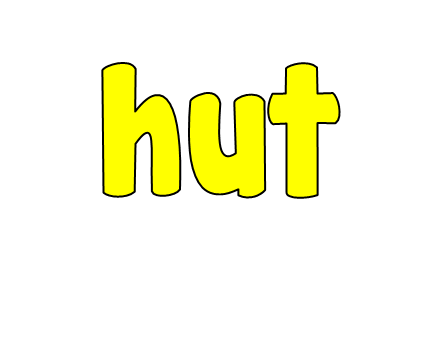 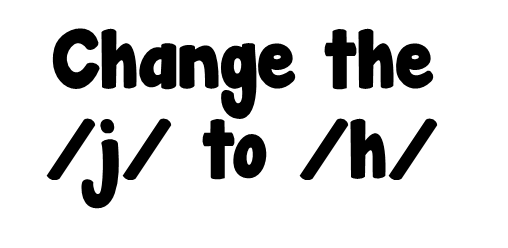 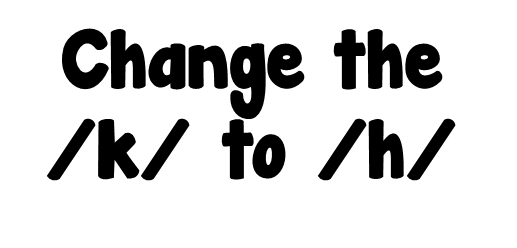 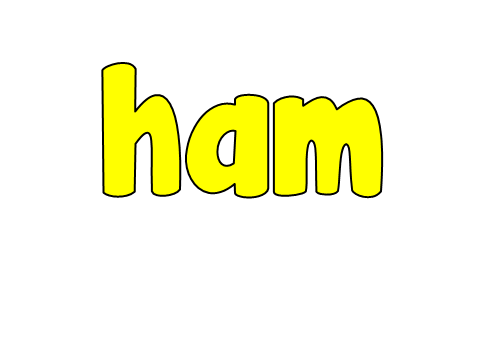 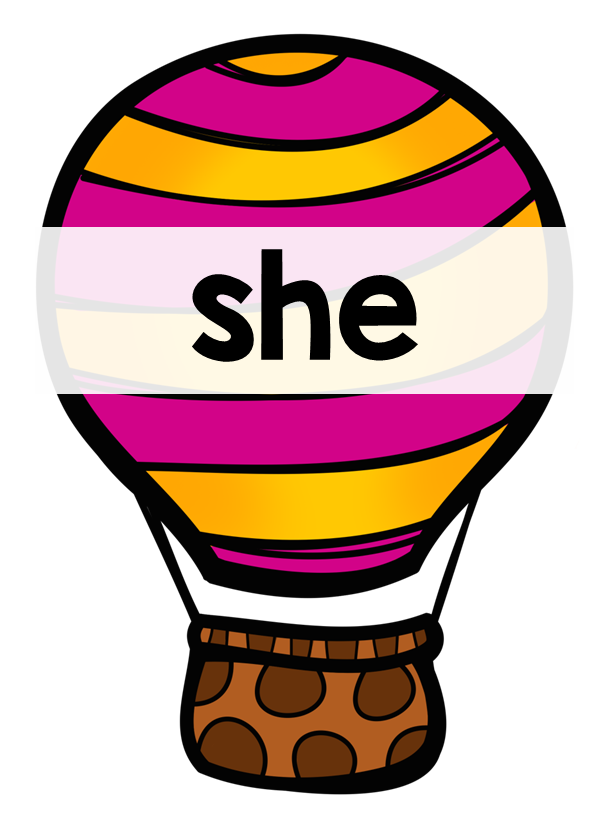 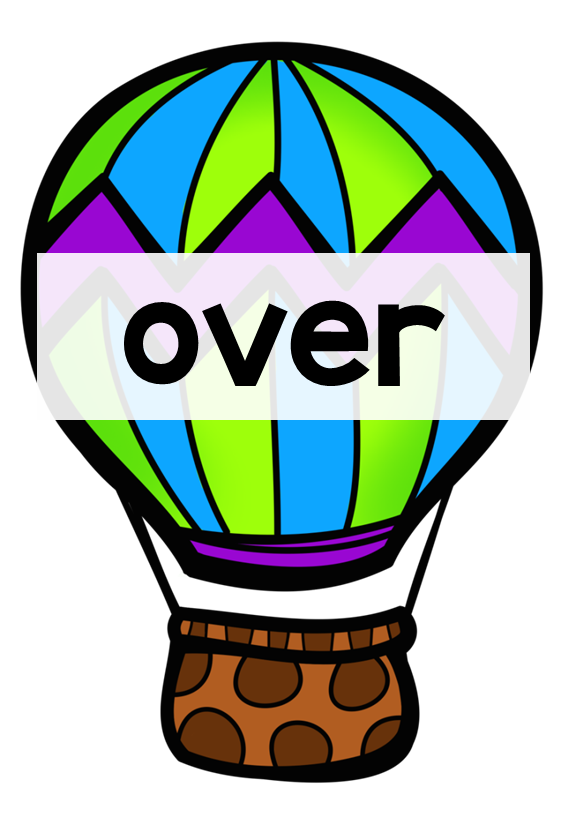 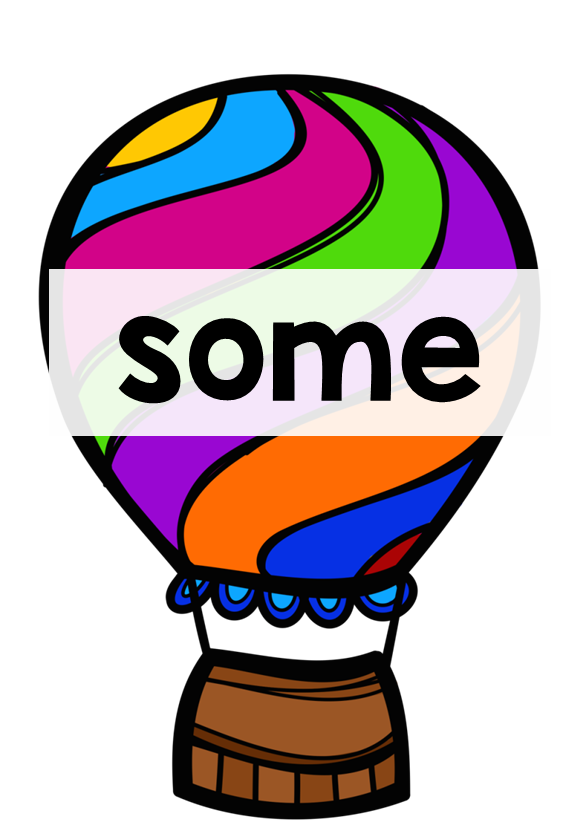 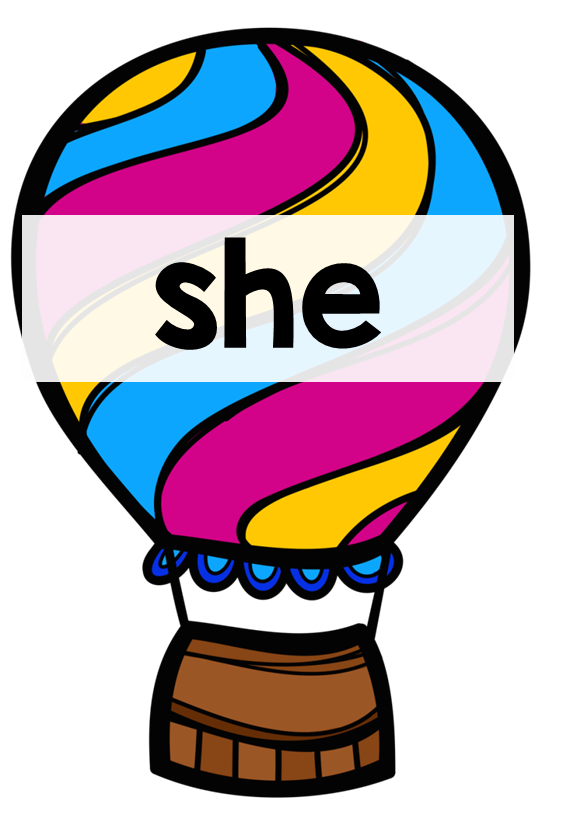 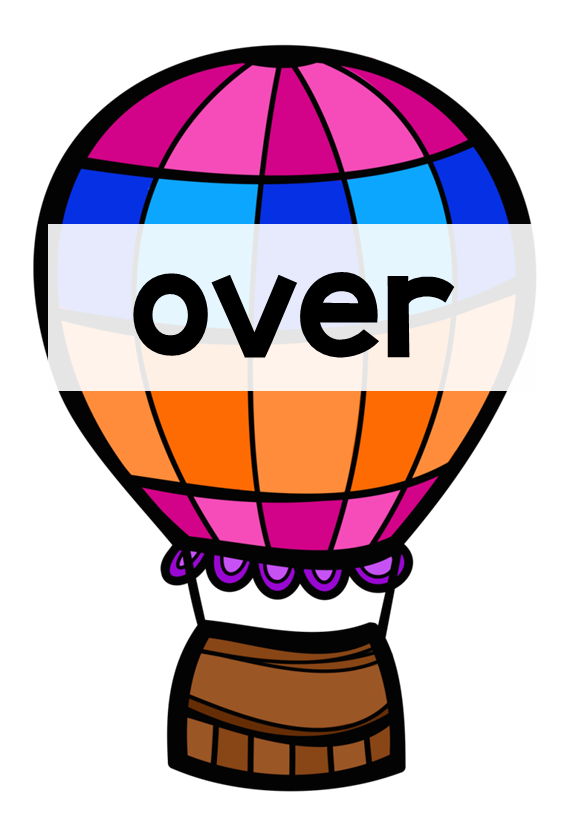 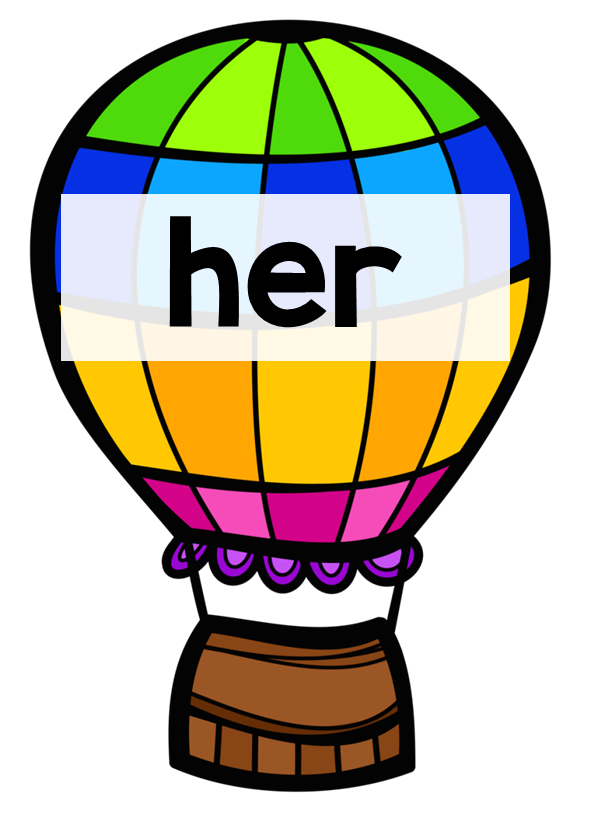 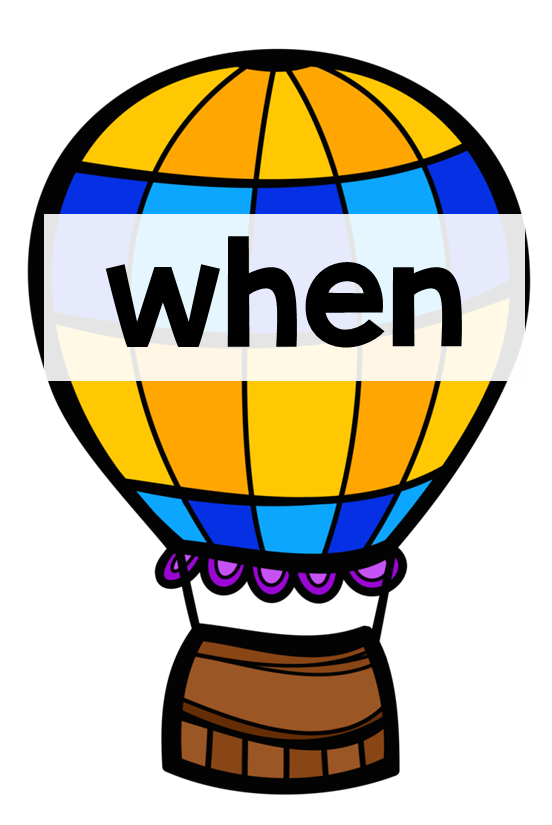 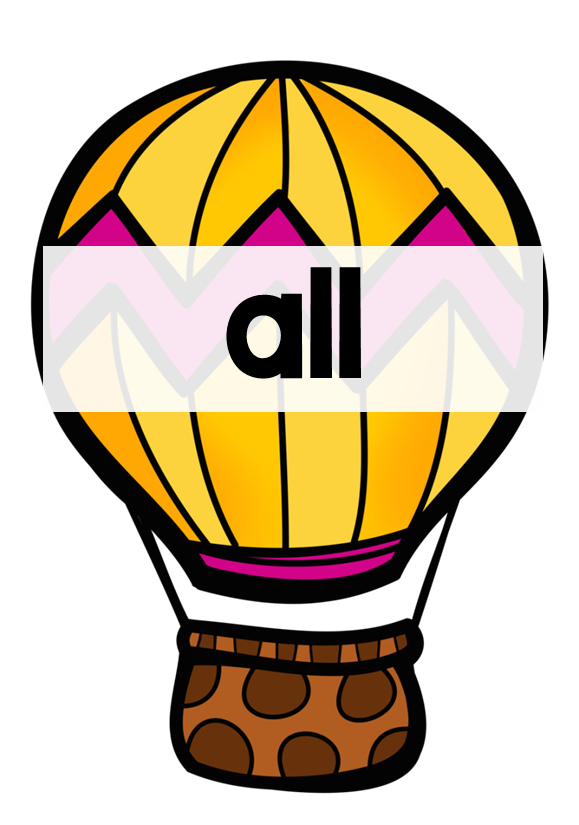 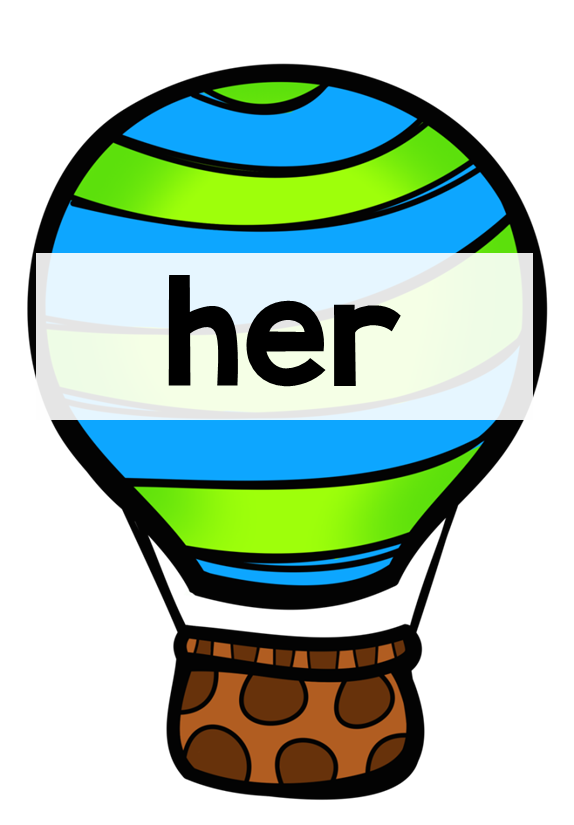 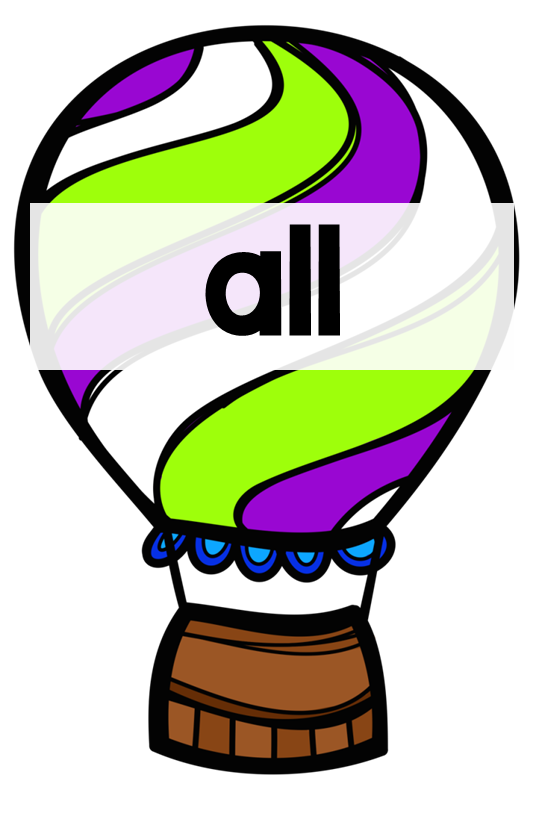 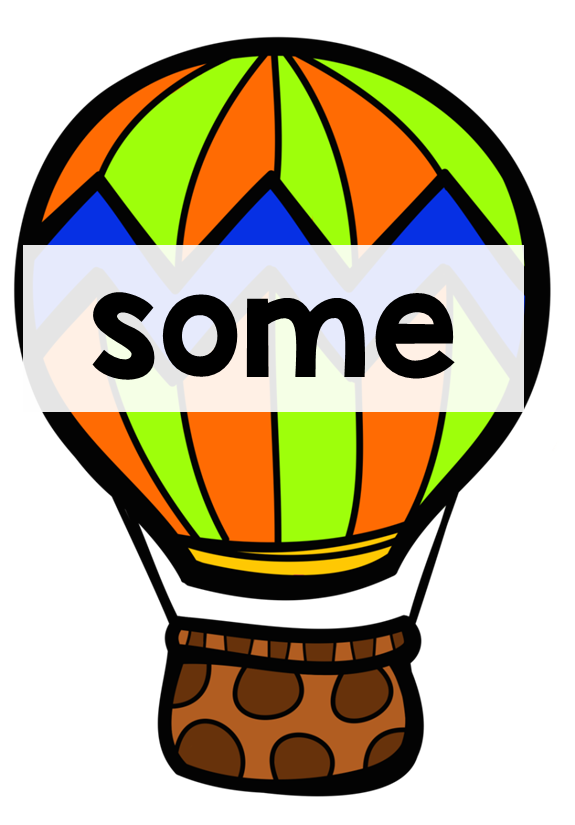 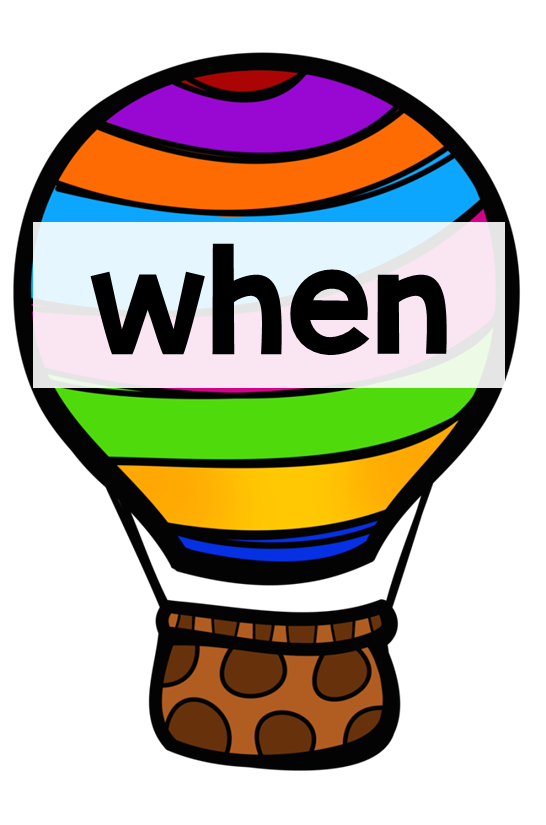 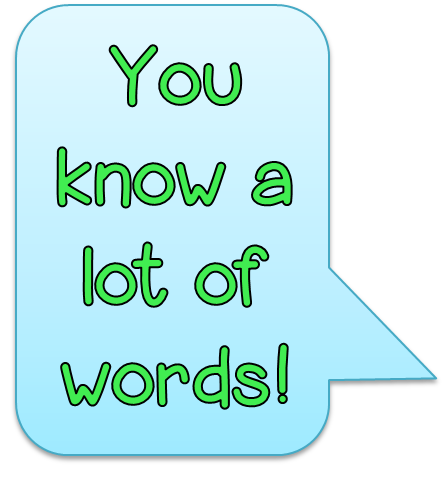 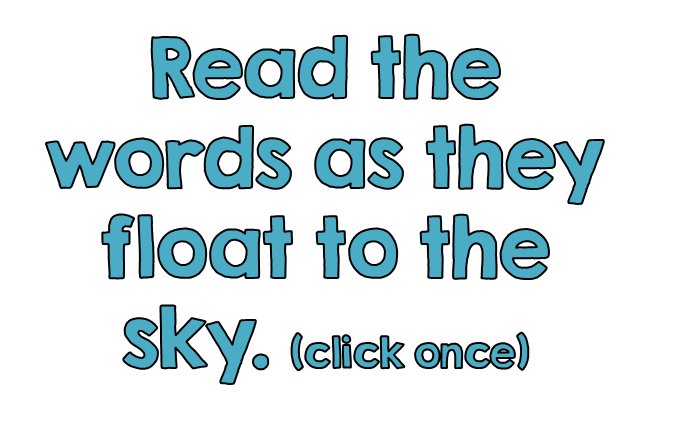 23-5e
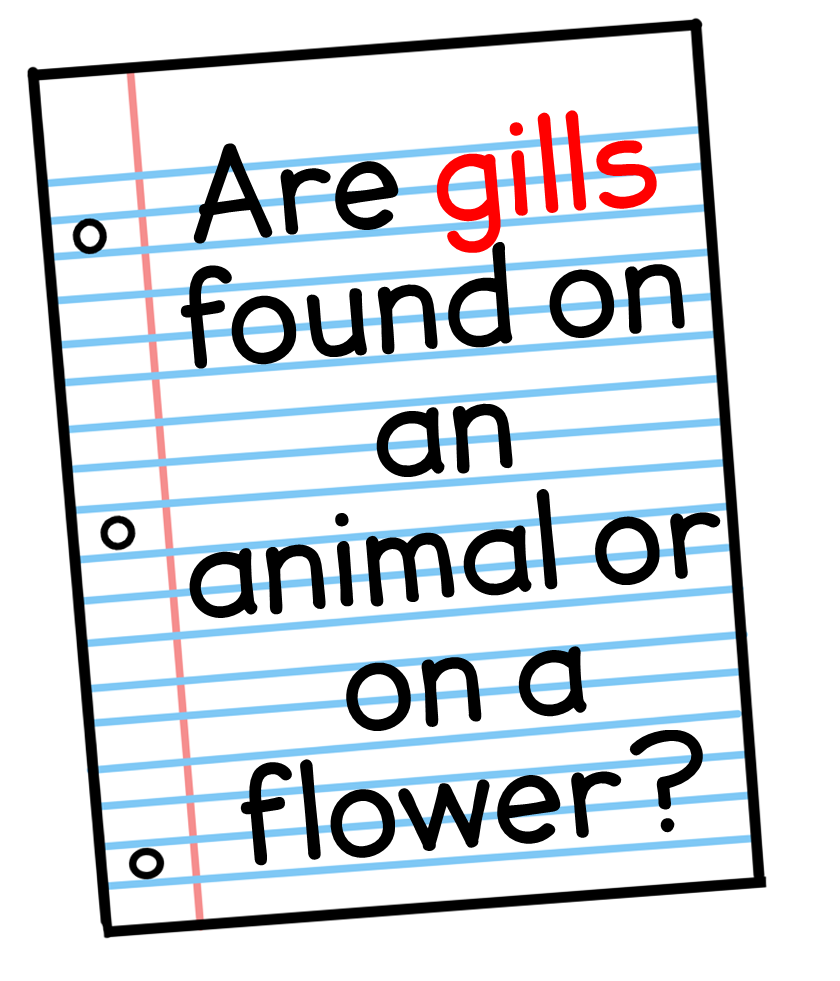 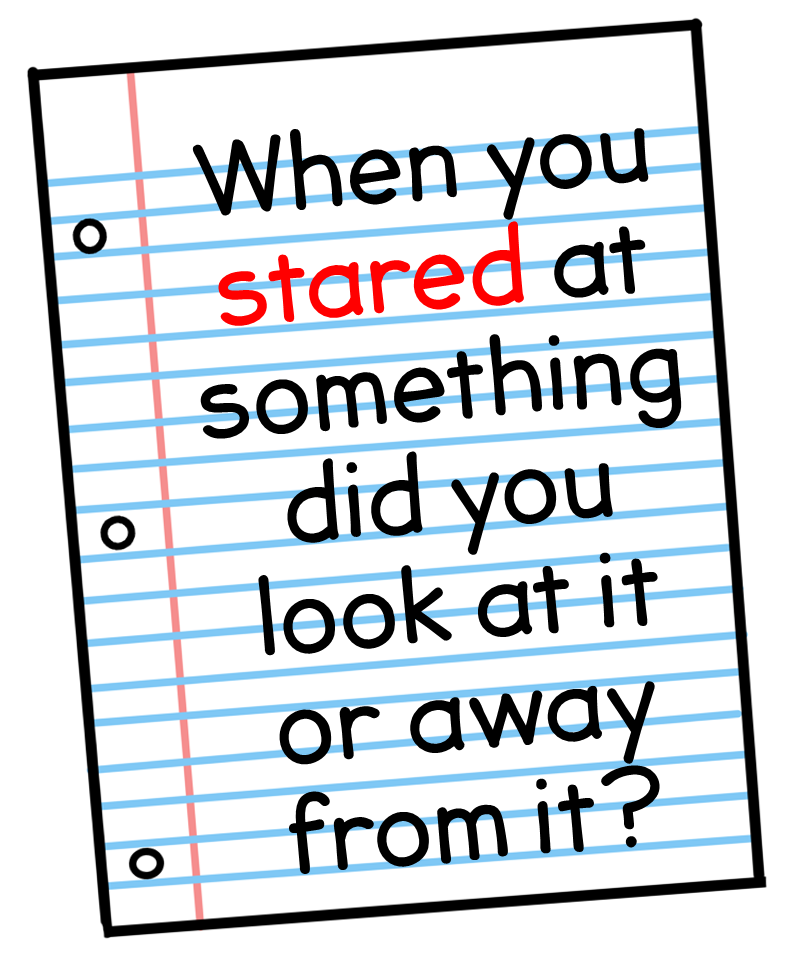 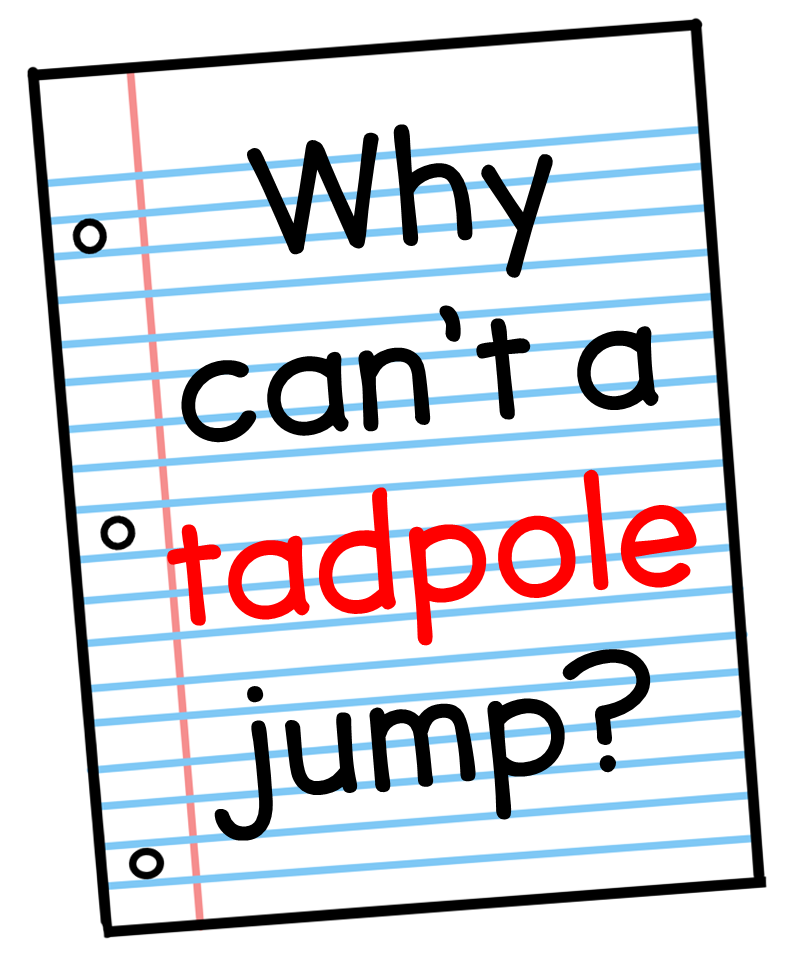 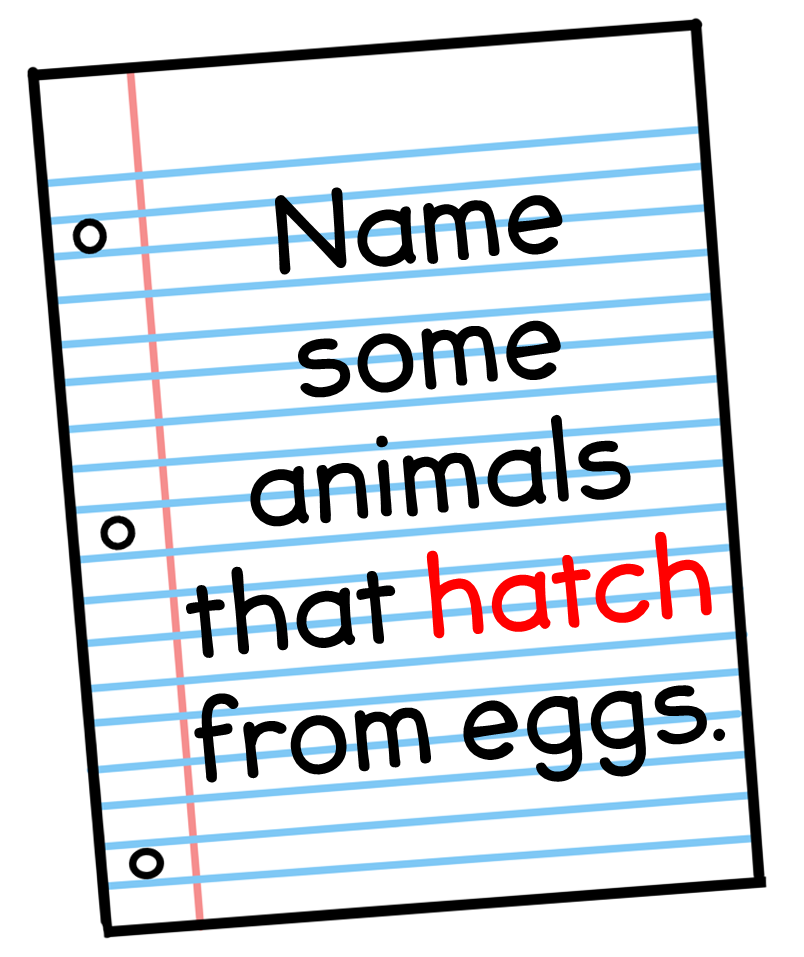 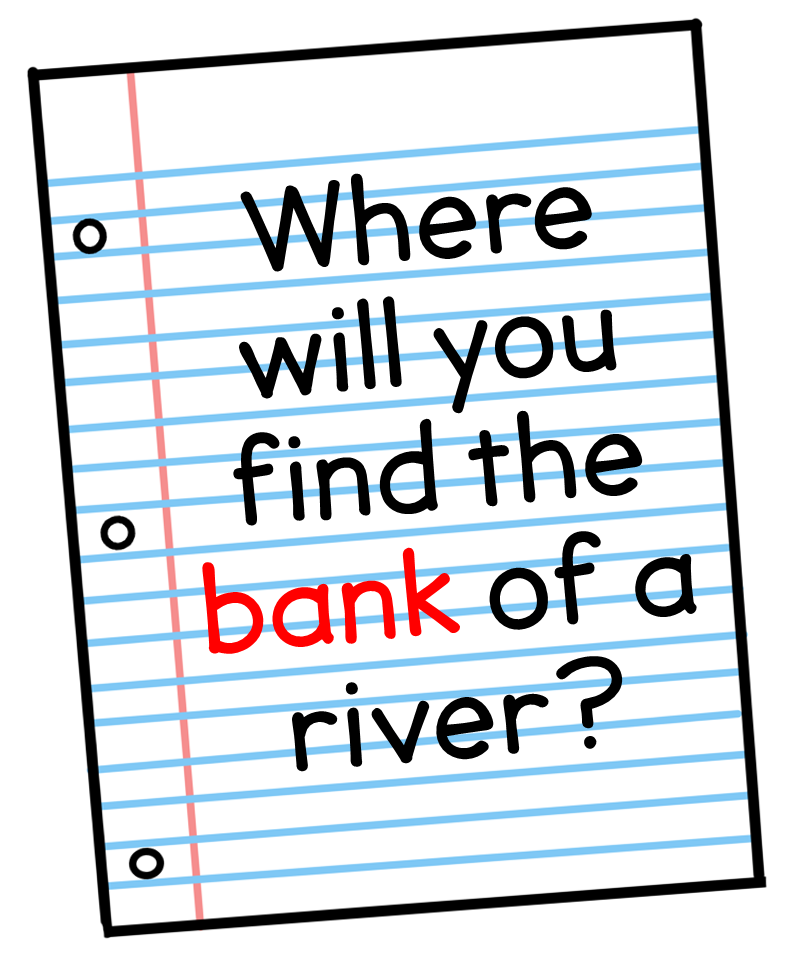 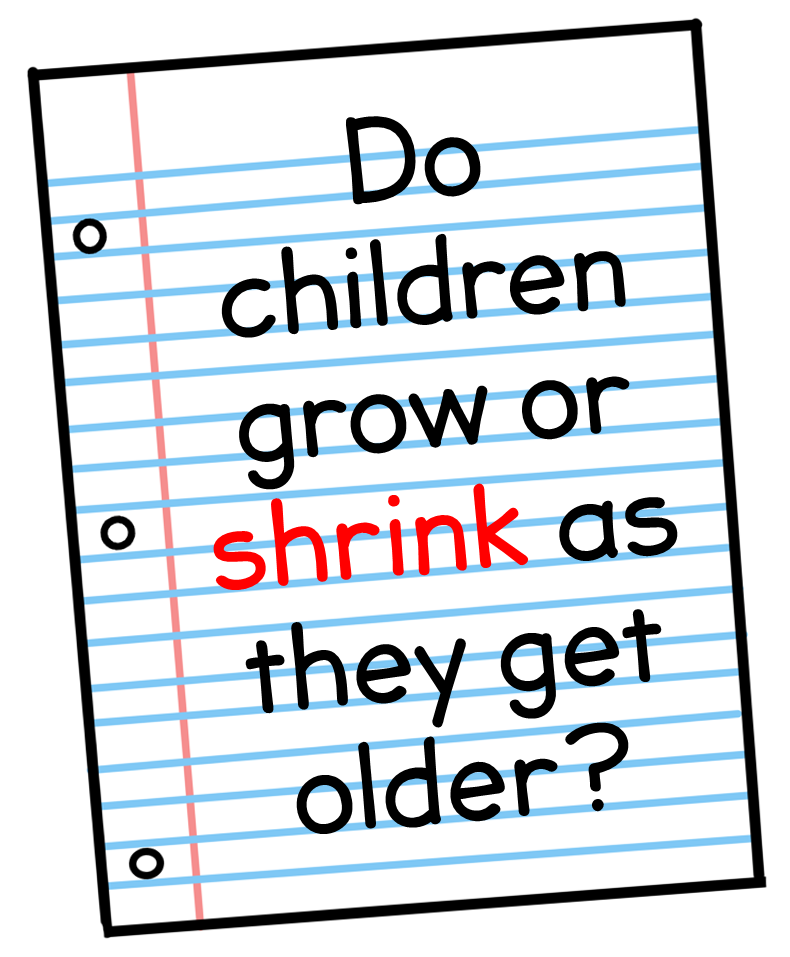 23-5f
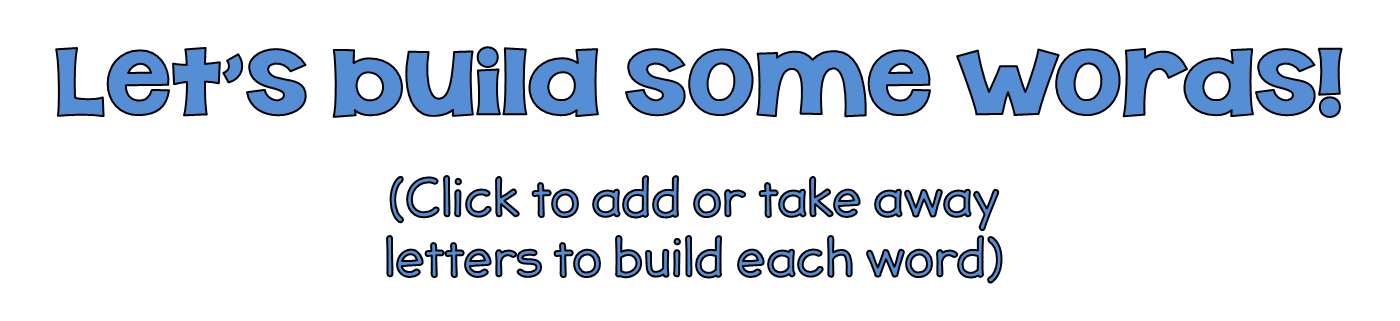 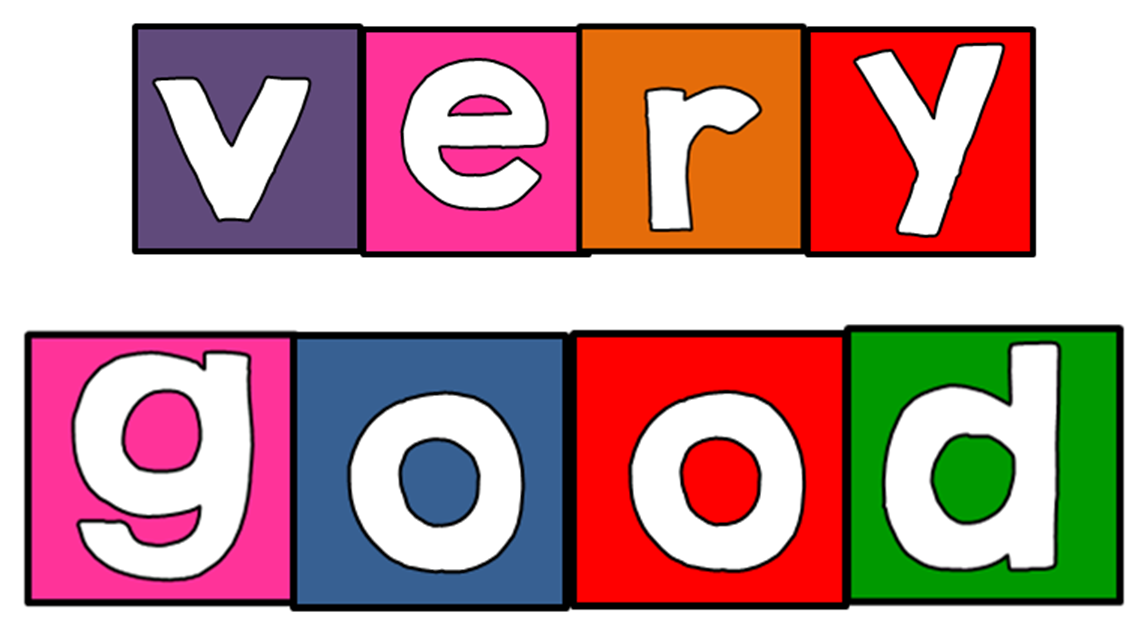 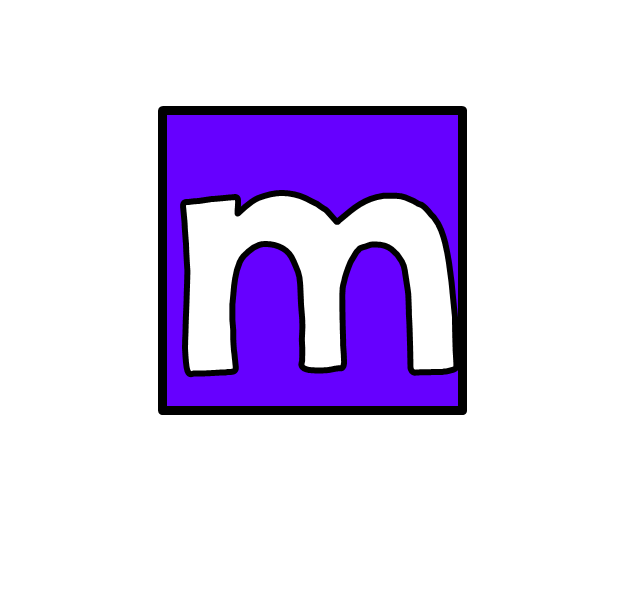 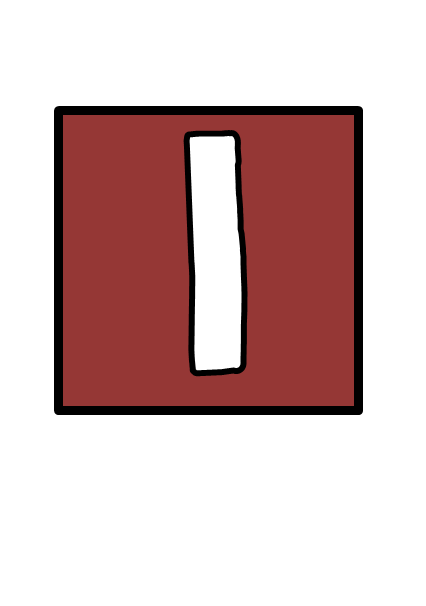 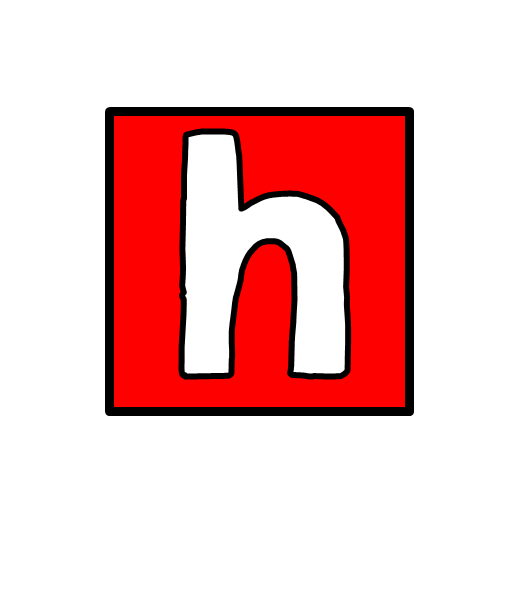 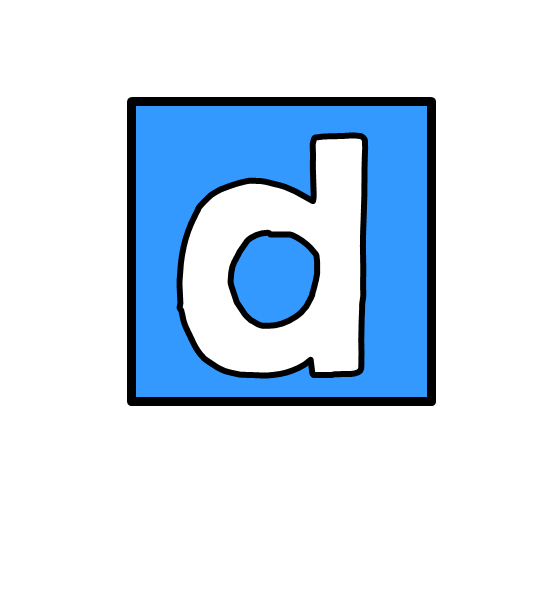 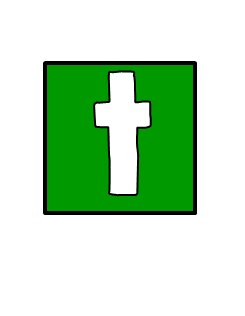 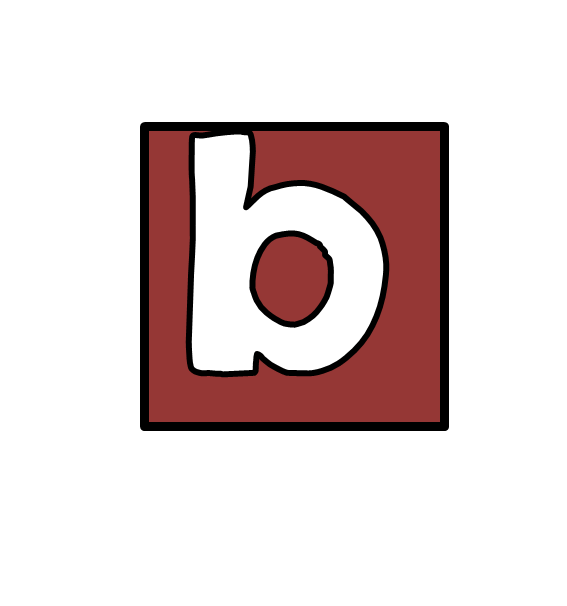 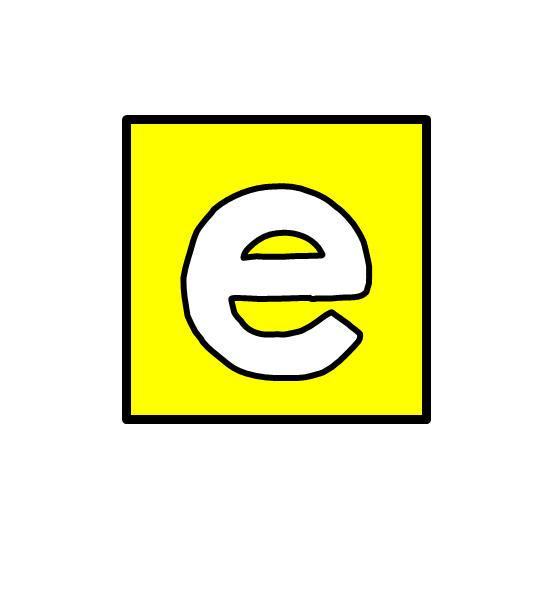 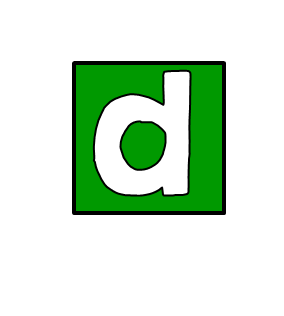 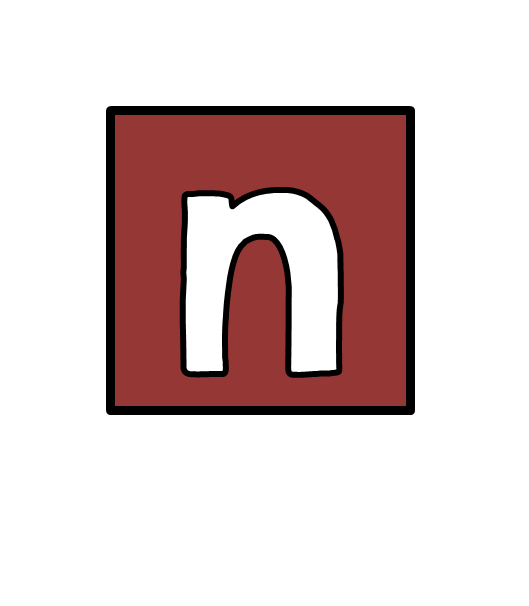 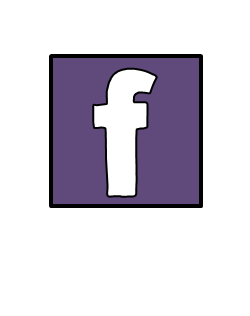 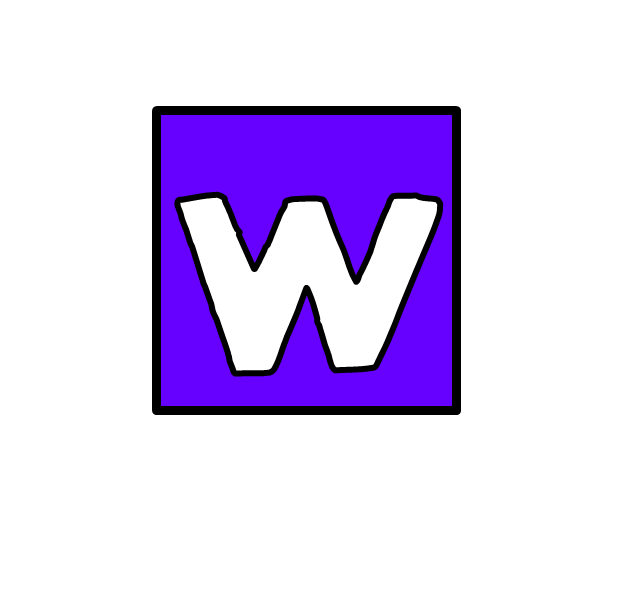 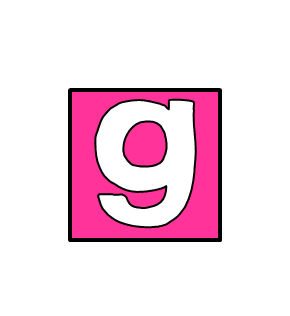 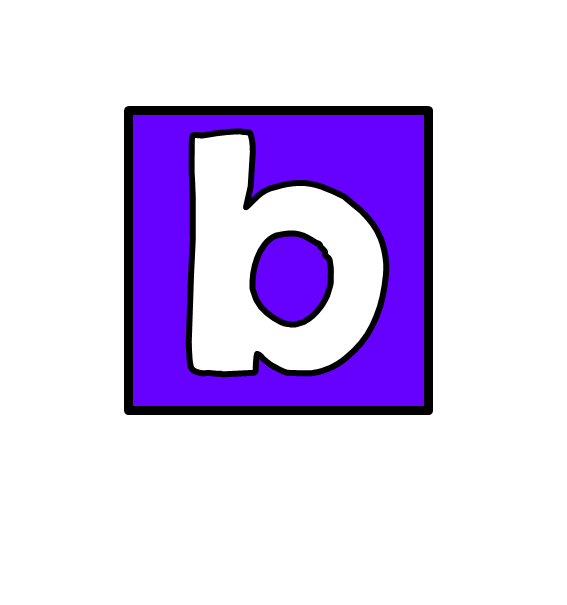 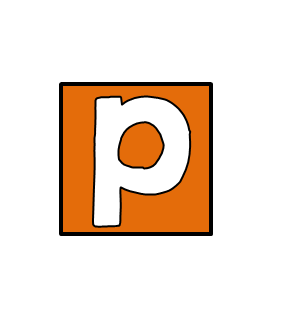 23-5g
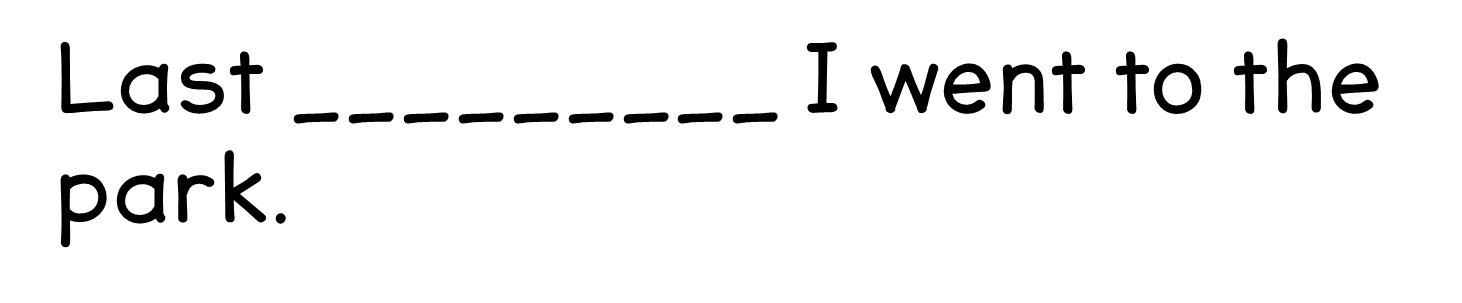 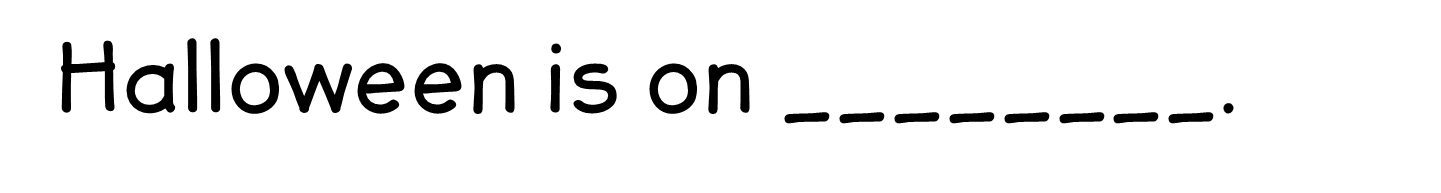 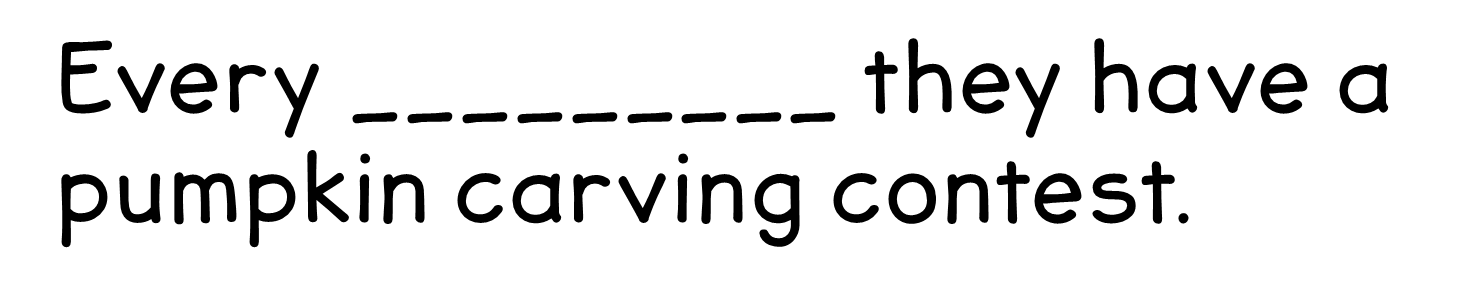 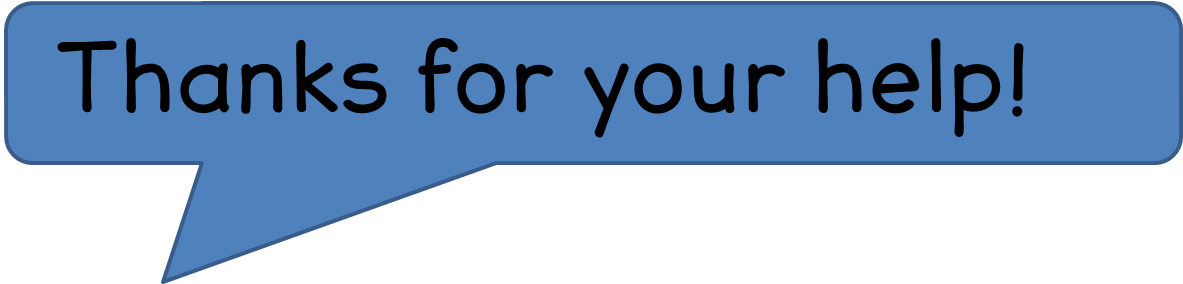 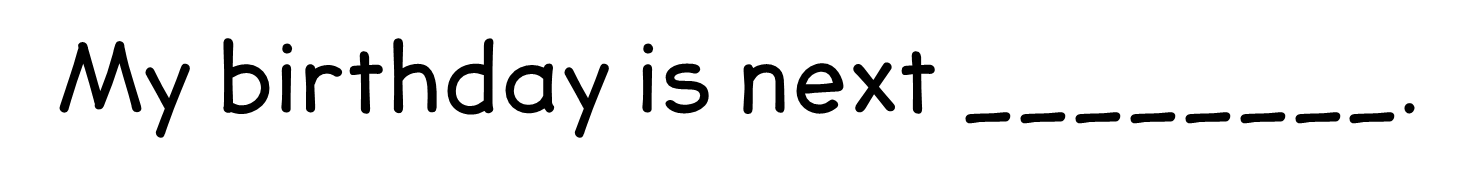 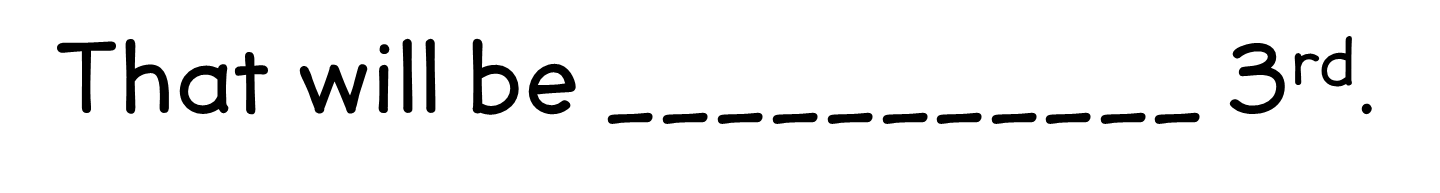 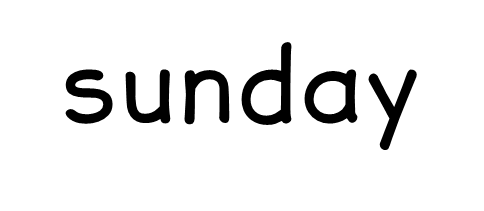 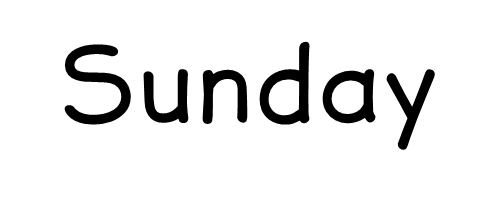 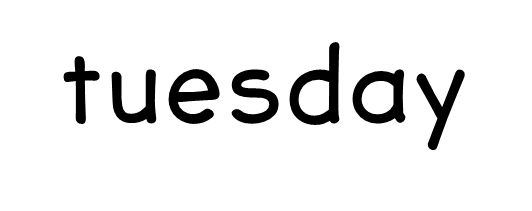 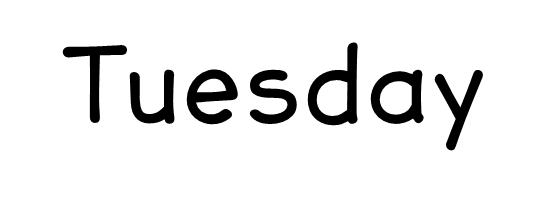 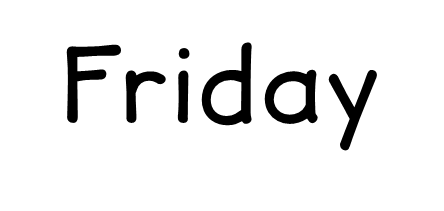 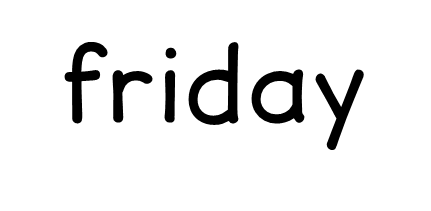 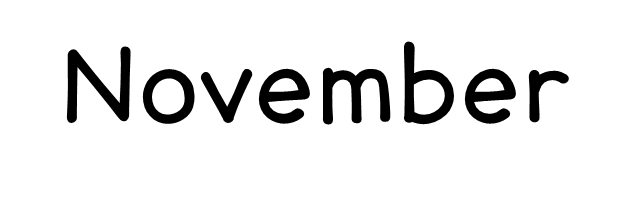 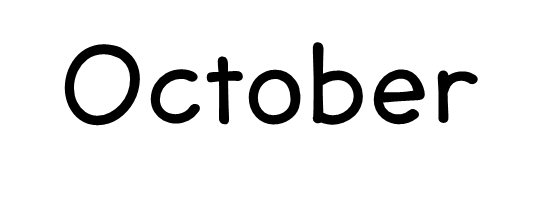 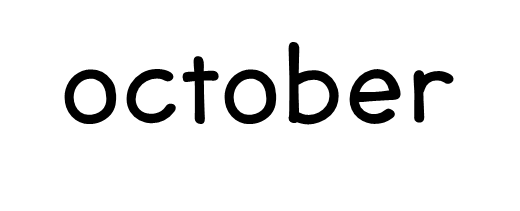 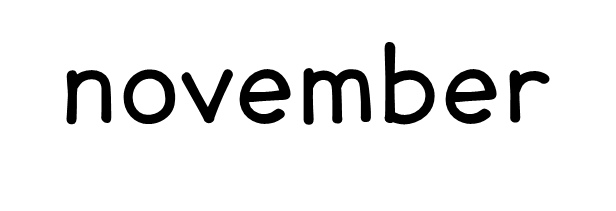